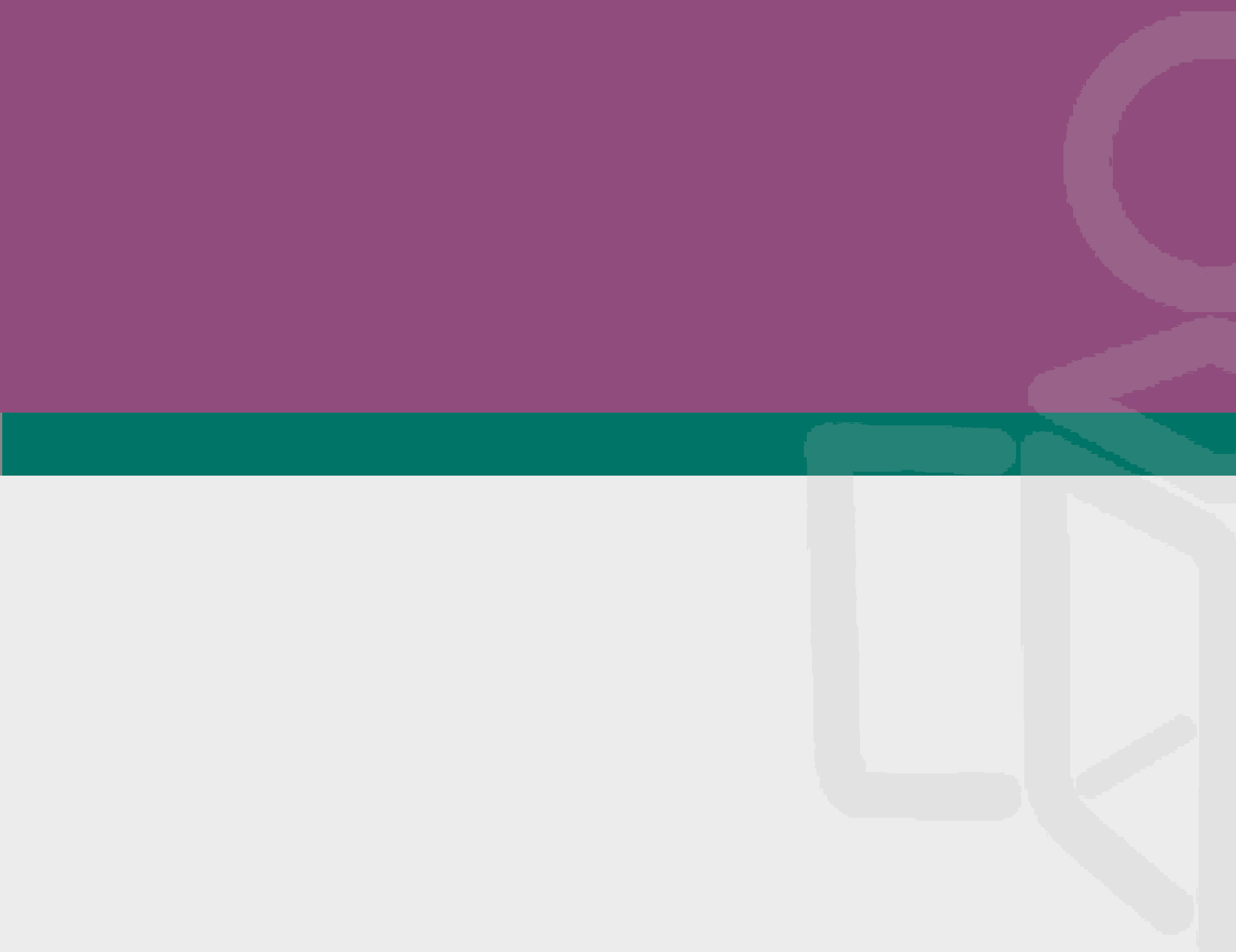 Jornadas técnicas de acompañamiento y asesoría especializada para los SO
Lineamientos Técnicos Generales y Lineamientos Técnicos  Federales

Normas que regulan la forma, términos y plazos 
para publicar información en el SIPOT
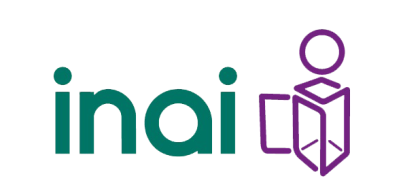 Marzo 2019
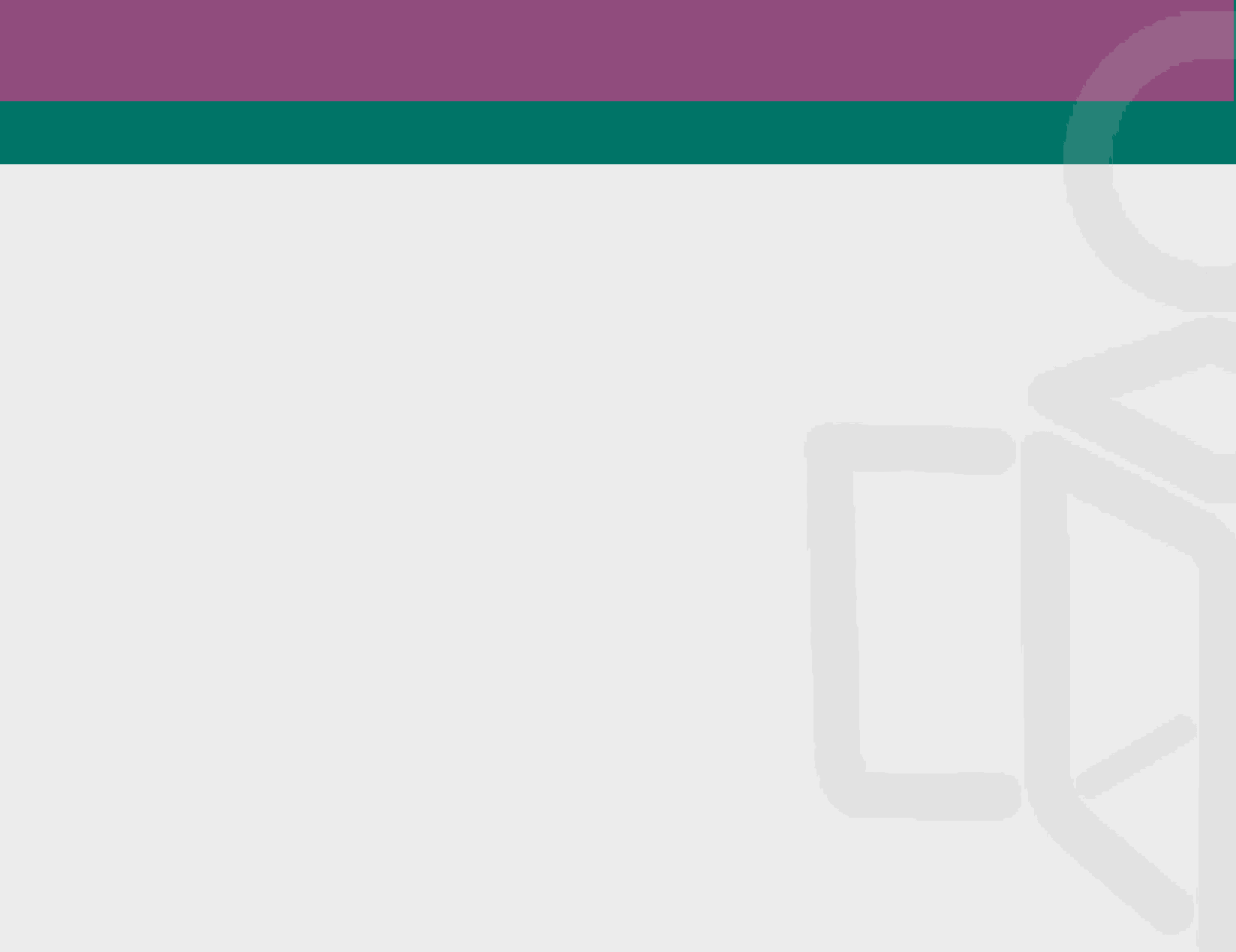 Agenda
1
Antecedentes normativos
2
Lineamientos Técnicos Generales y Federales
3
Verificación de las obligaciones de transparencia
Denuncia ciudadana por incumplimiento de las Obligaciones de transparencia
4
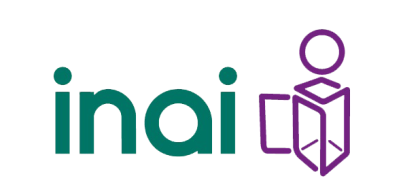 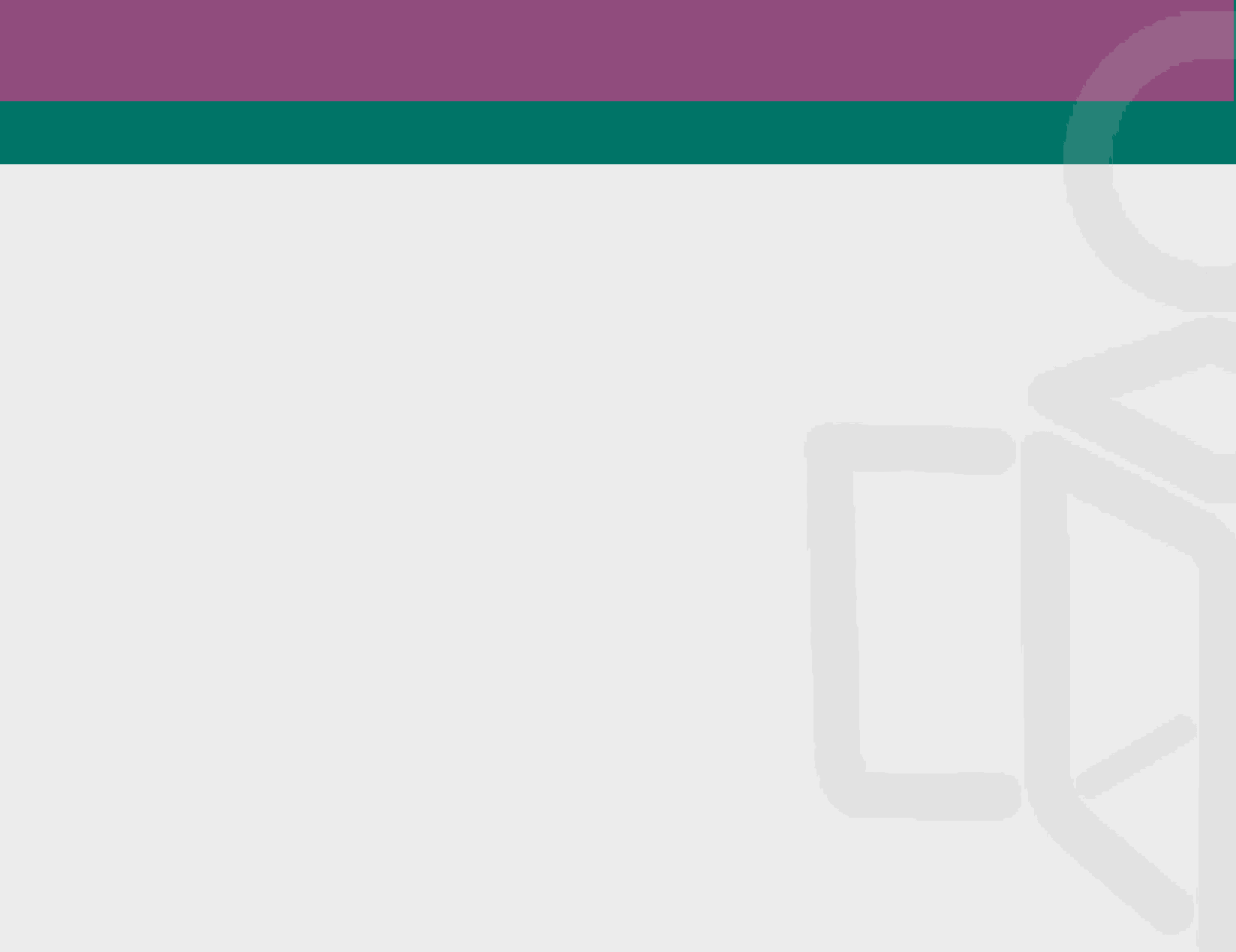 Antes de comenzar…
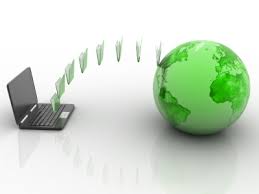 Puede descargar la presentación y los documentos normativos y técnicos referidos en esta sesión en la carpeta de Dropbox (servicio de alojamiento de archivos en la nube) ubicada en la siguiente dirección:
https://goo.gl/739Y9G
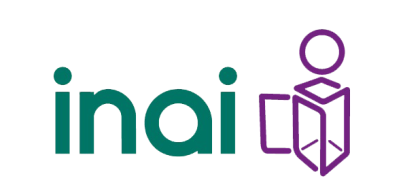 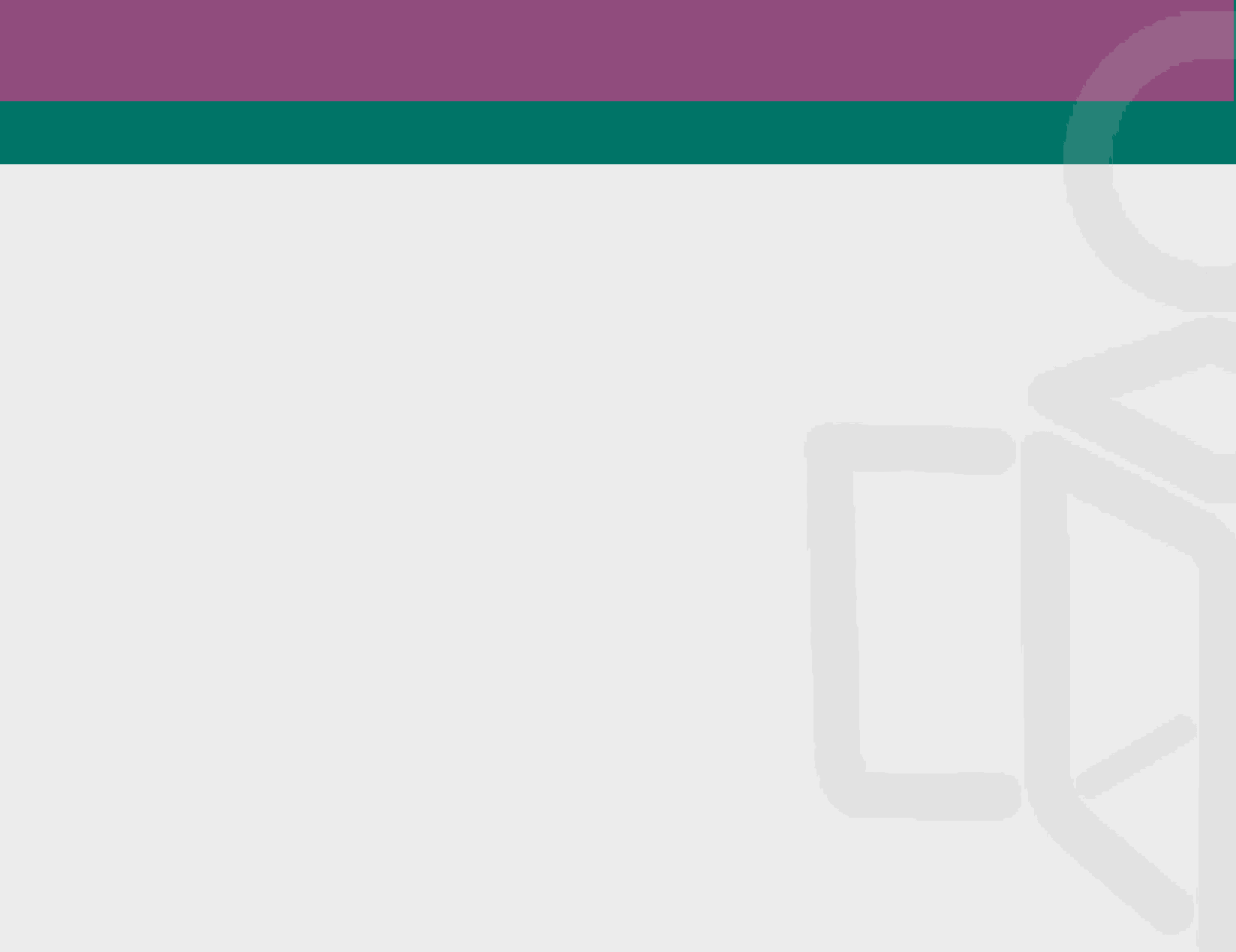 Pongámonos en contexto…
Identifiquemos la Plataforma Nacional de Transparencia (PNT) y el Sistema de Portales de Transparencia (SIPOT)
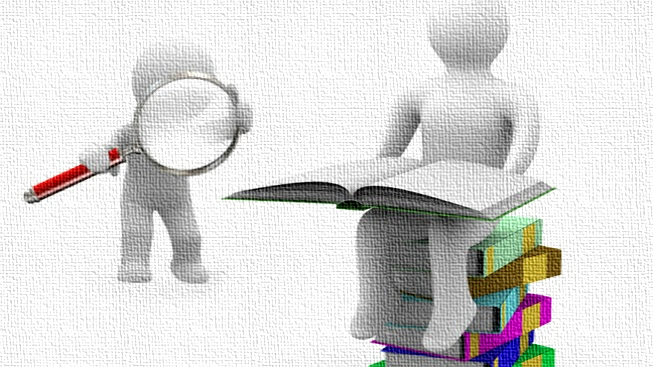 https://www.plataformadetransparencia.org.mx/
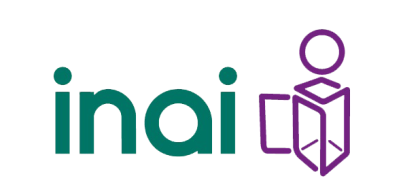 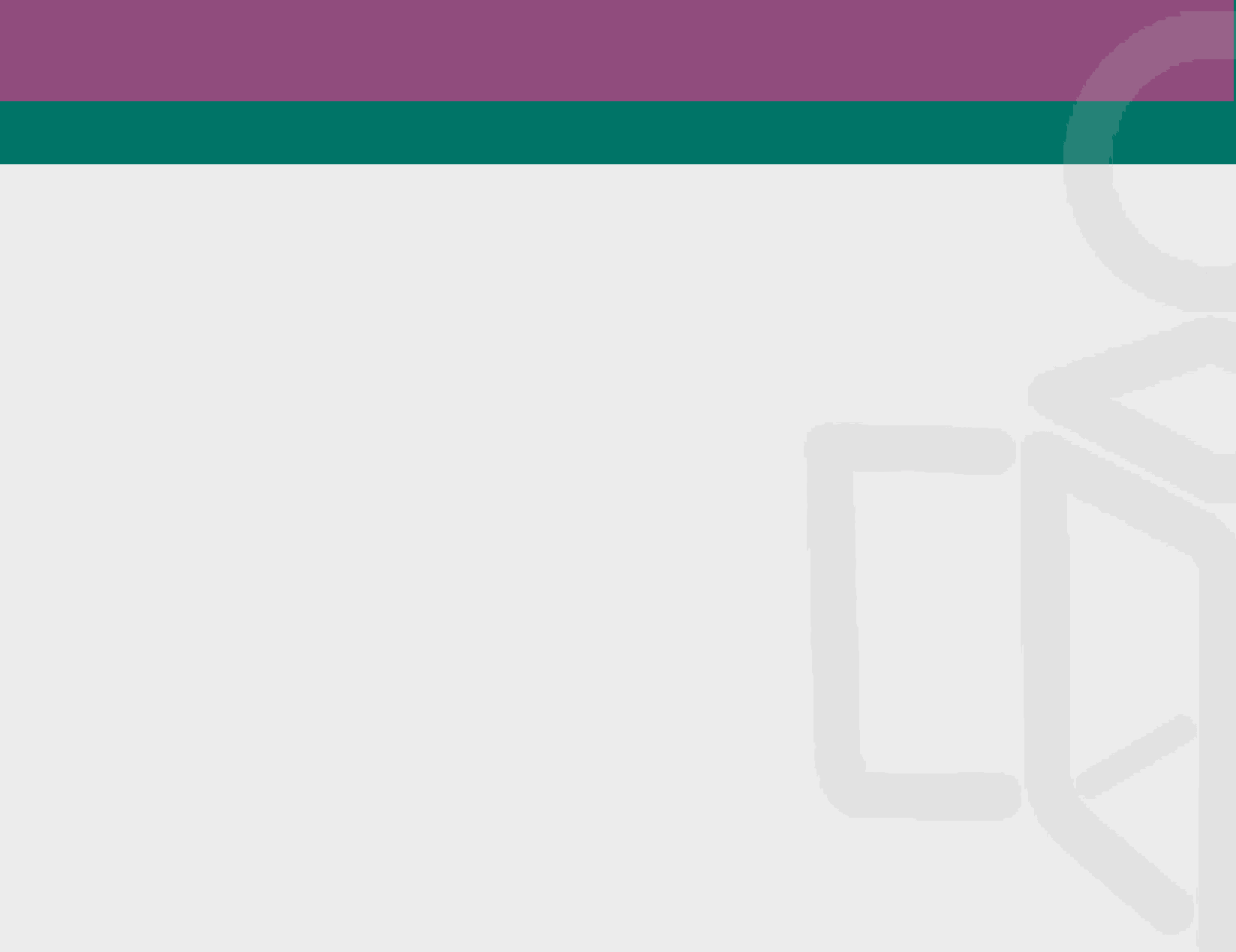 Pongámonos en contexto…
El SIPOT es una de herramienta desarrollada para:
Que las personas accedan a la información pública de 880 sujetos obligados de la federación y los correspondientes de cada Entidad federativa.
Los sujetos obligados cumplan con sus obligaciones de transparencia establecidas en la normatividad.
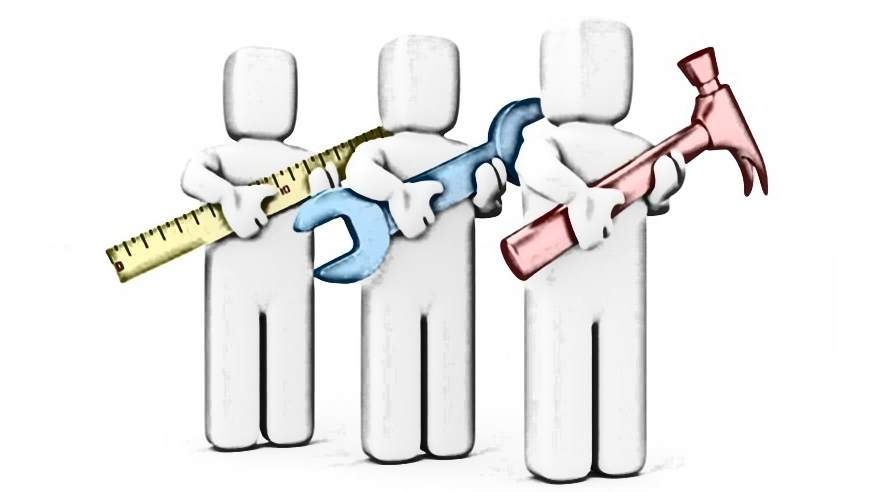 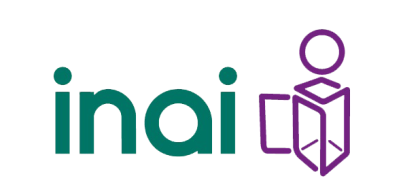 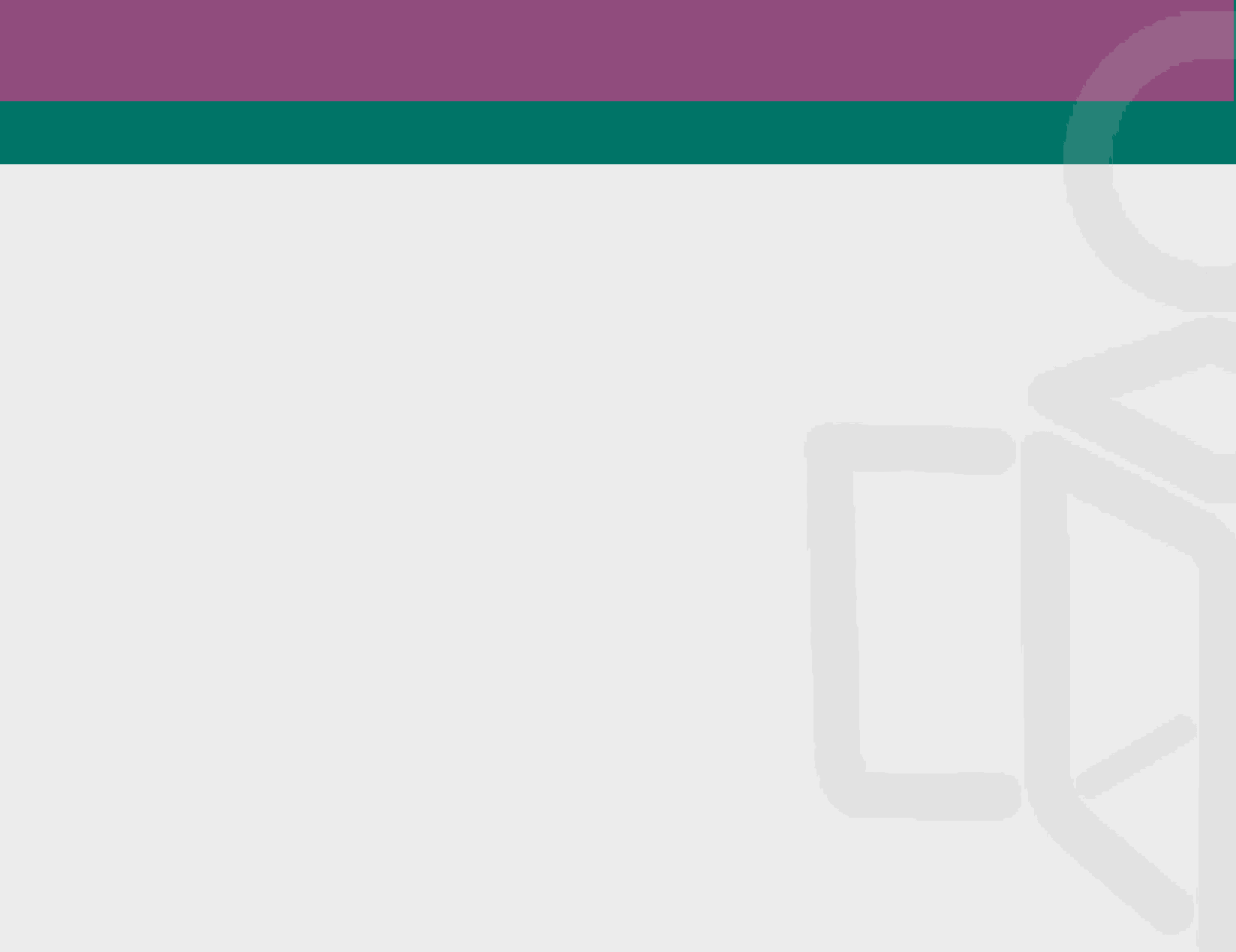 Pongámonos en contexto…
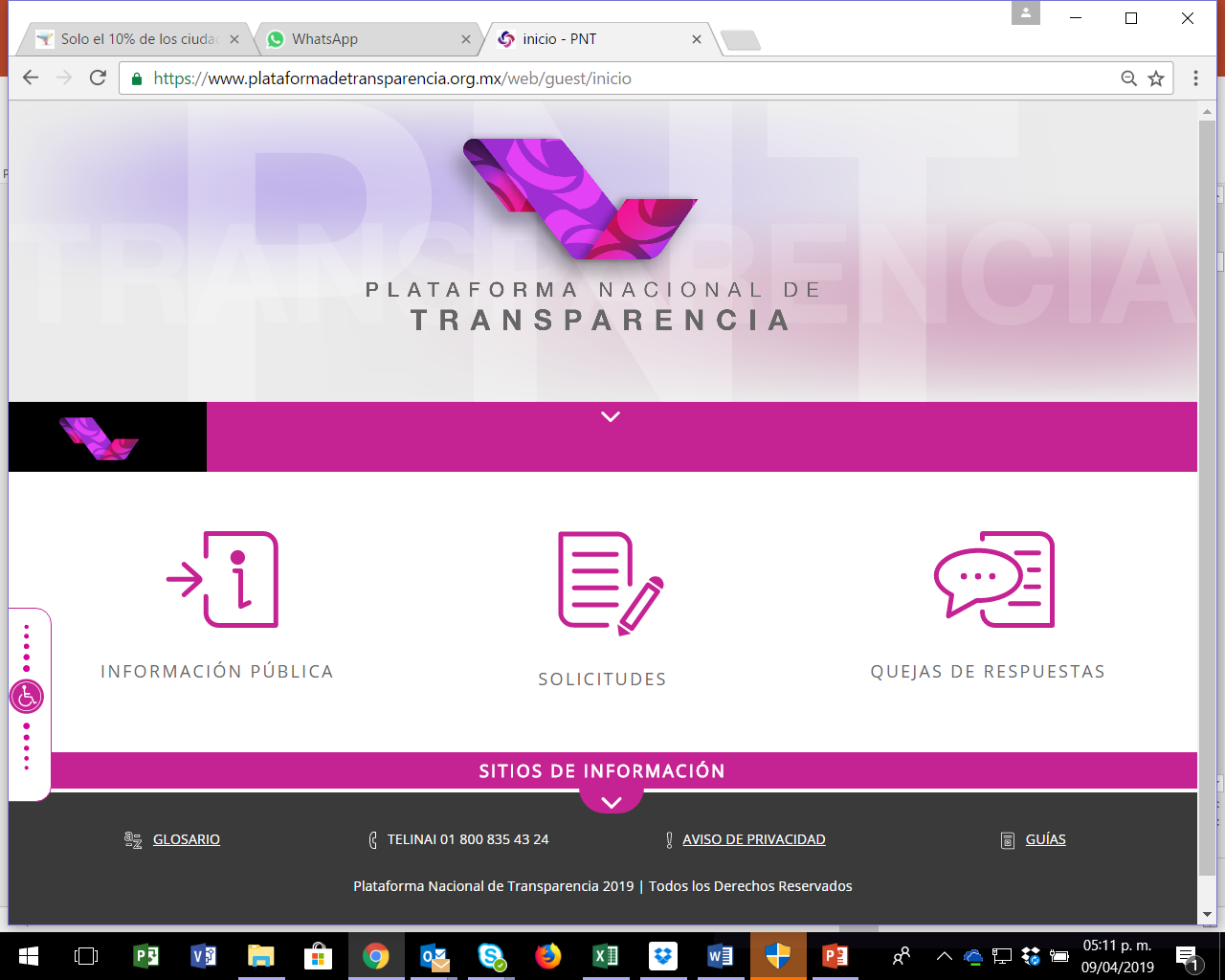 Versión actual
Versión anterior
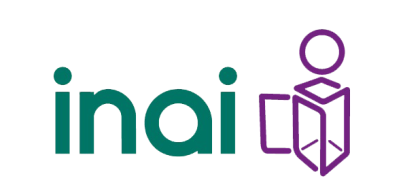 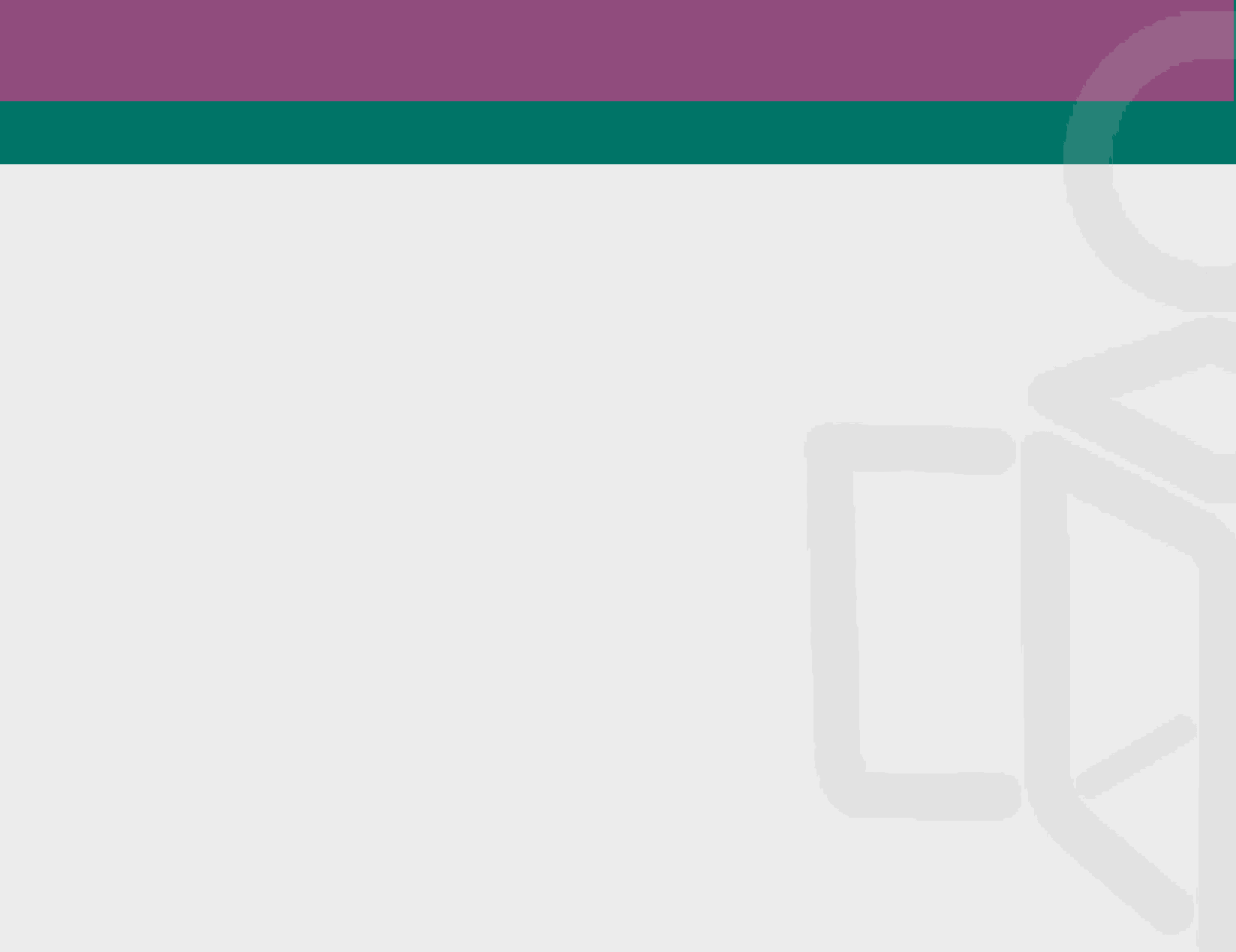 Pongámonos en contexto…
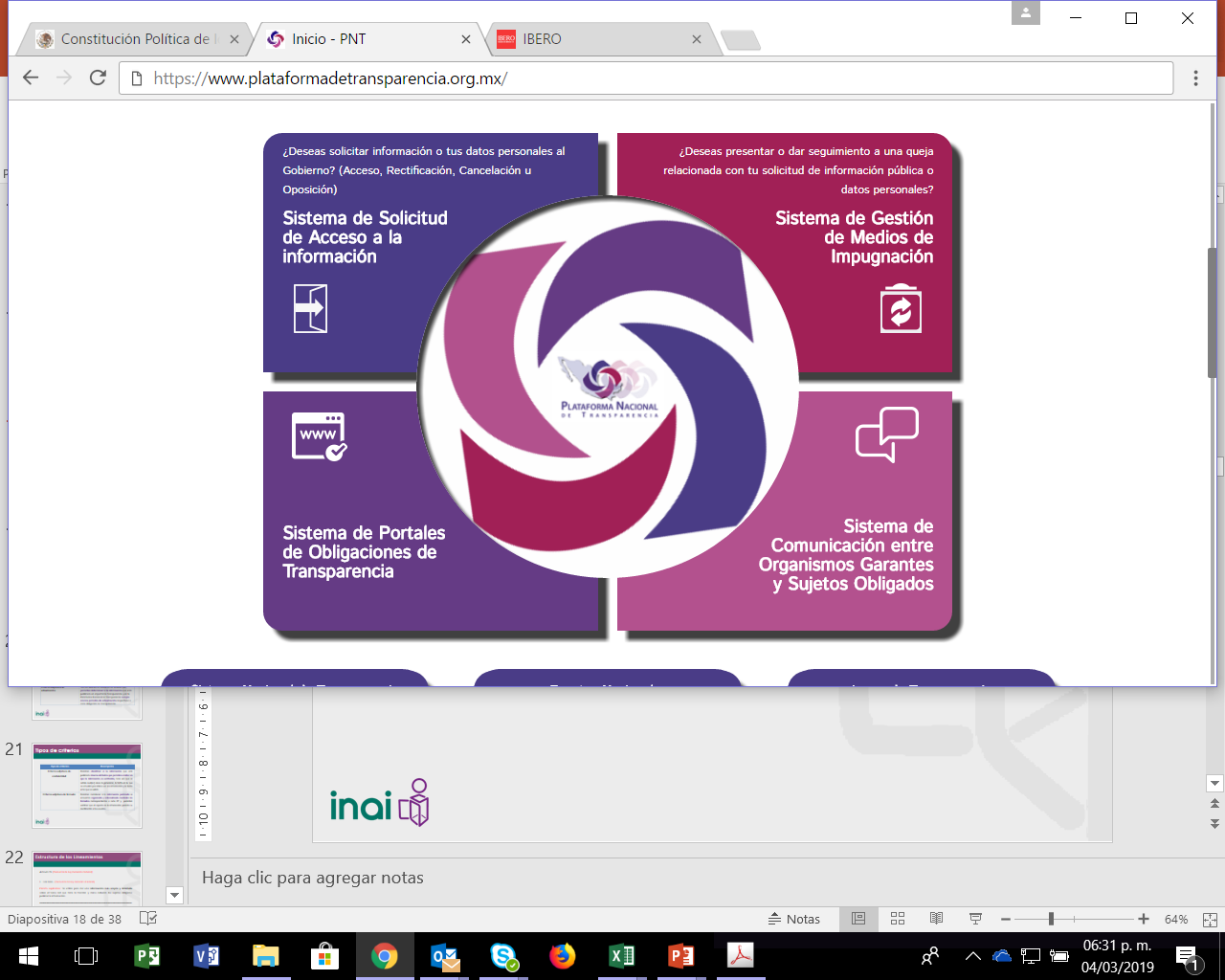 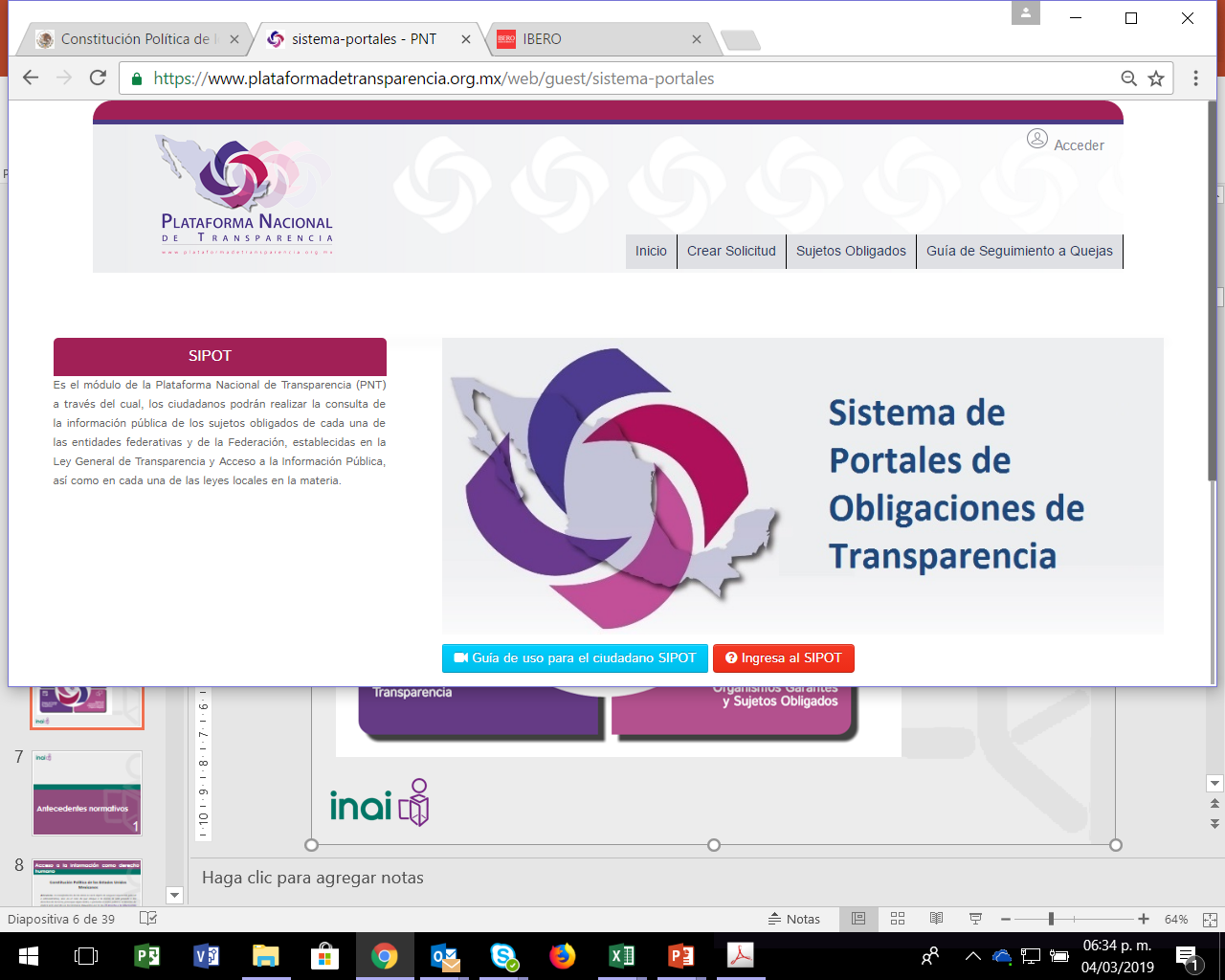 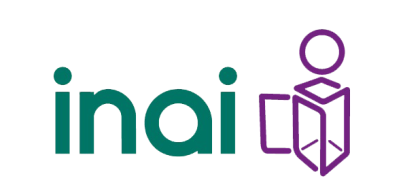 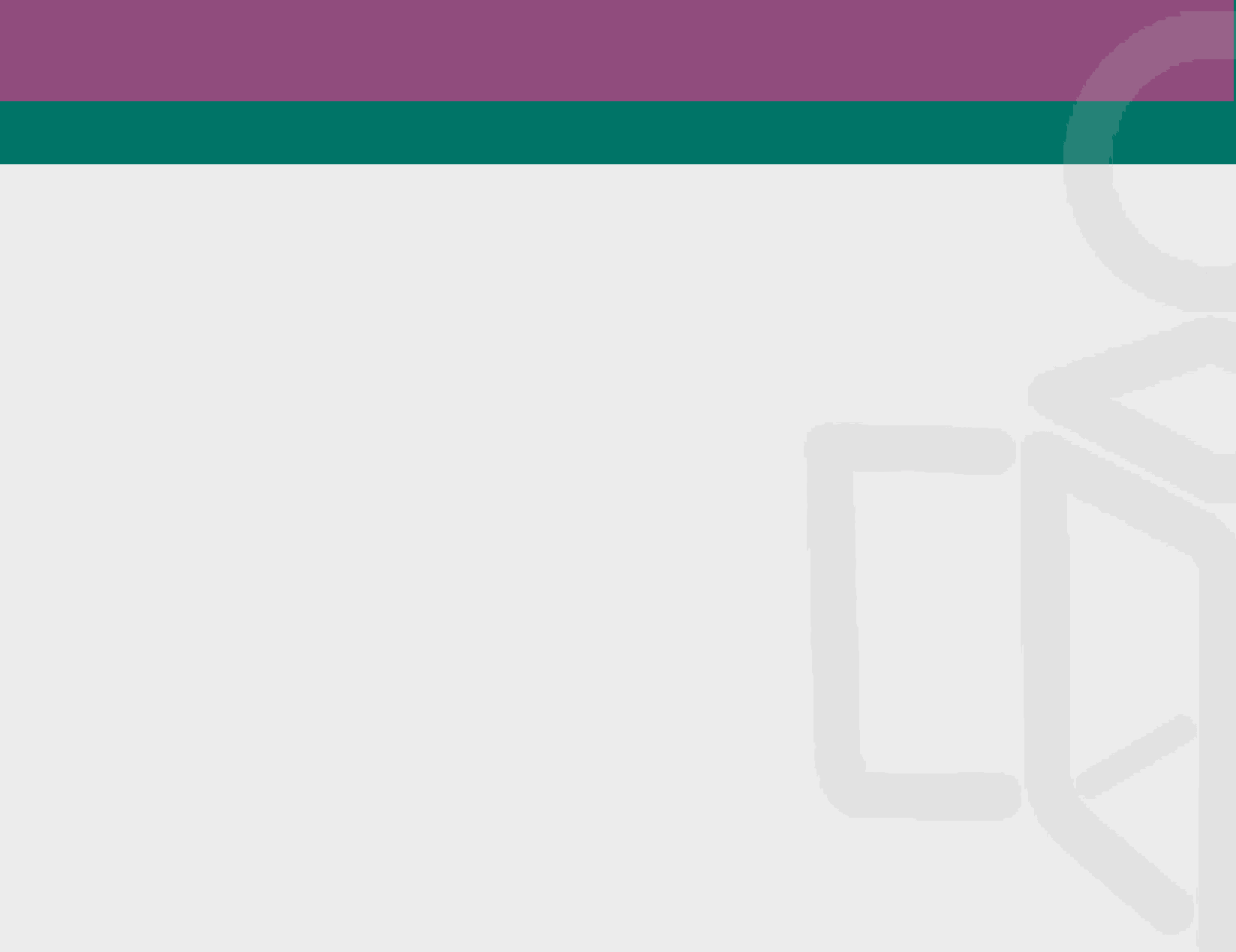 Pongámonos en contexto…
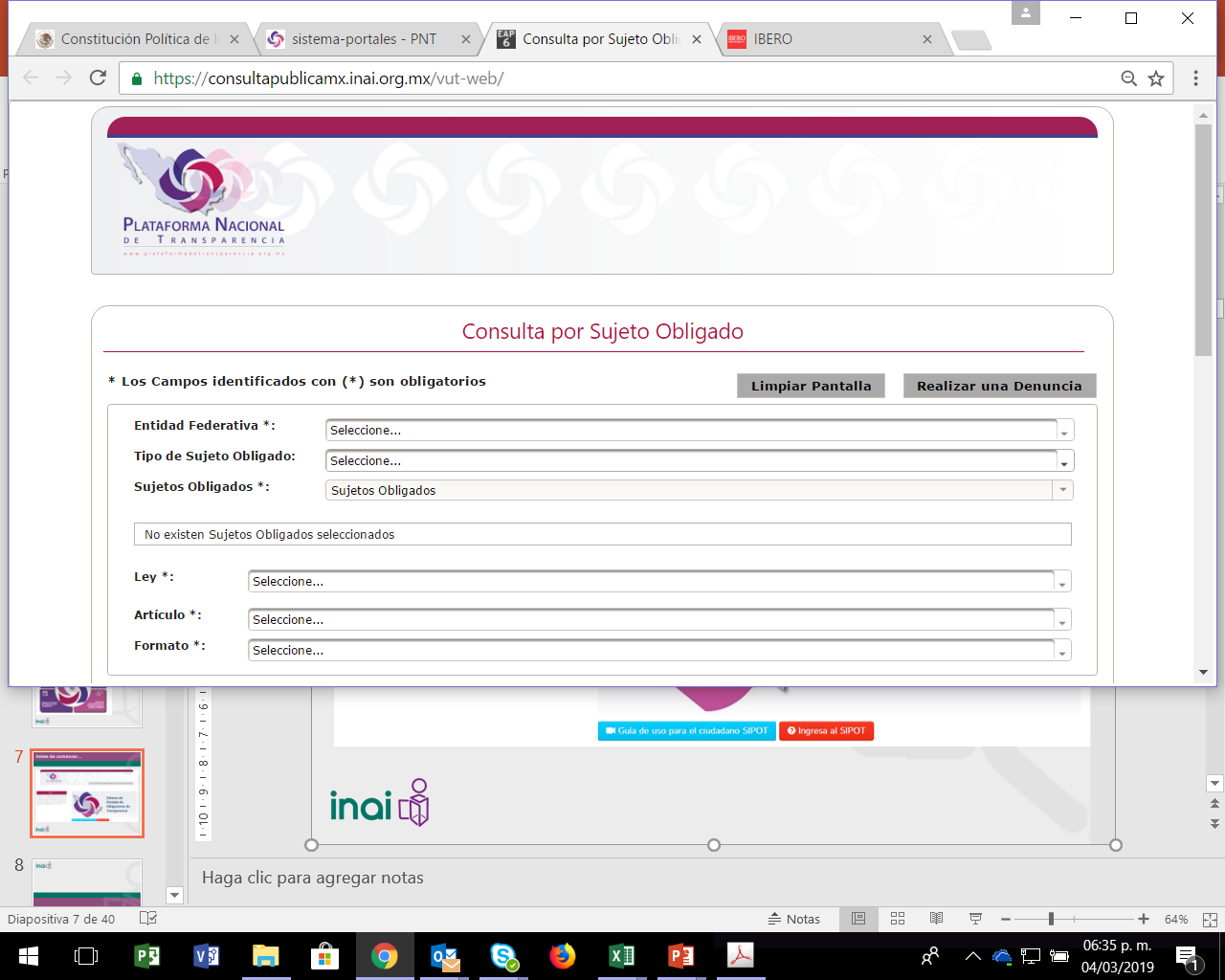 Antes
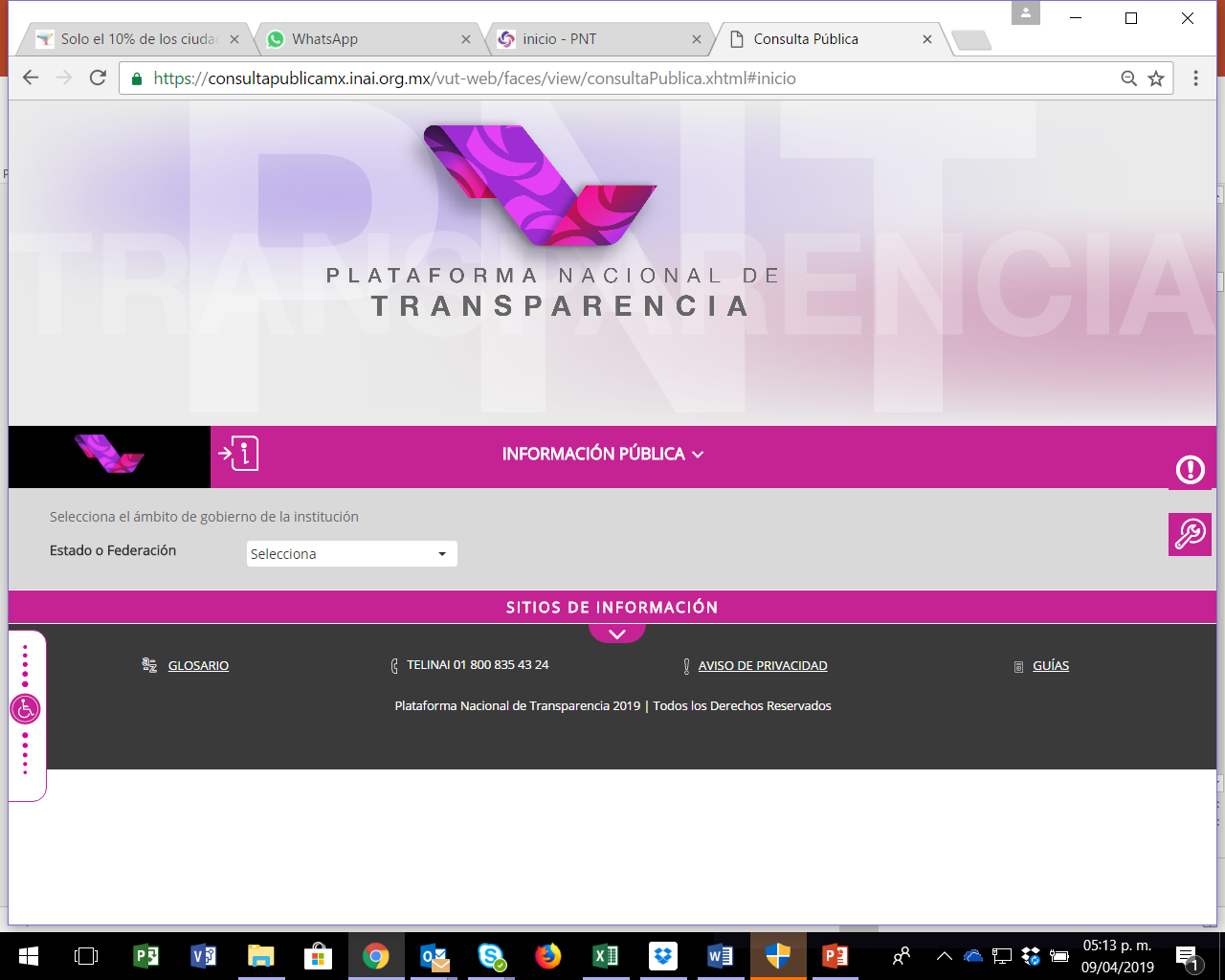 Ahora
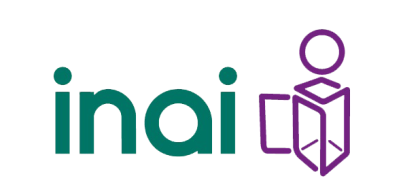 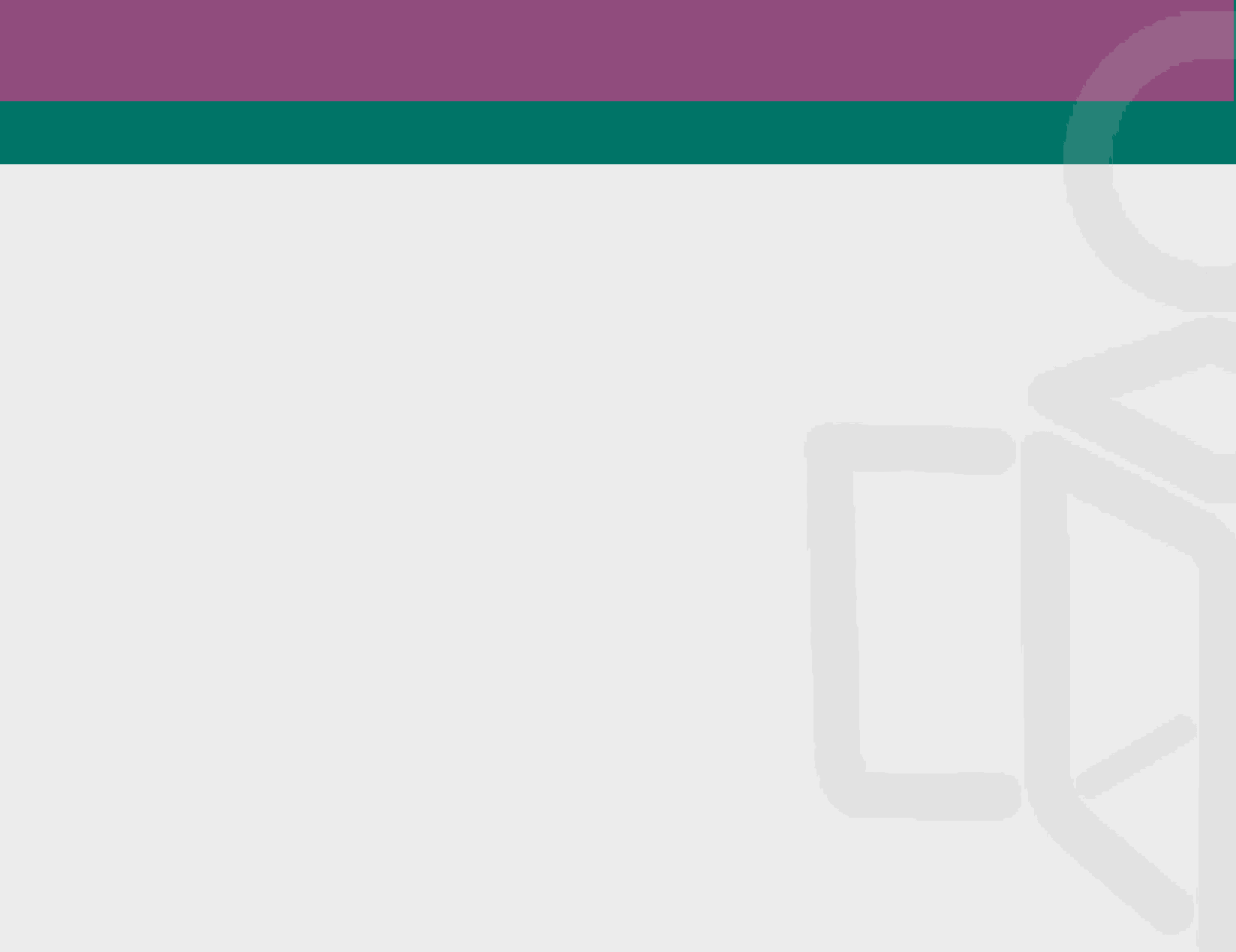 Pongámonos en contexto…
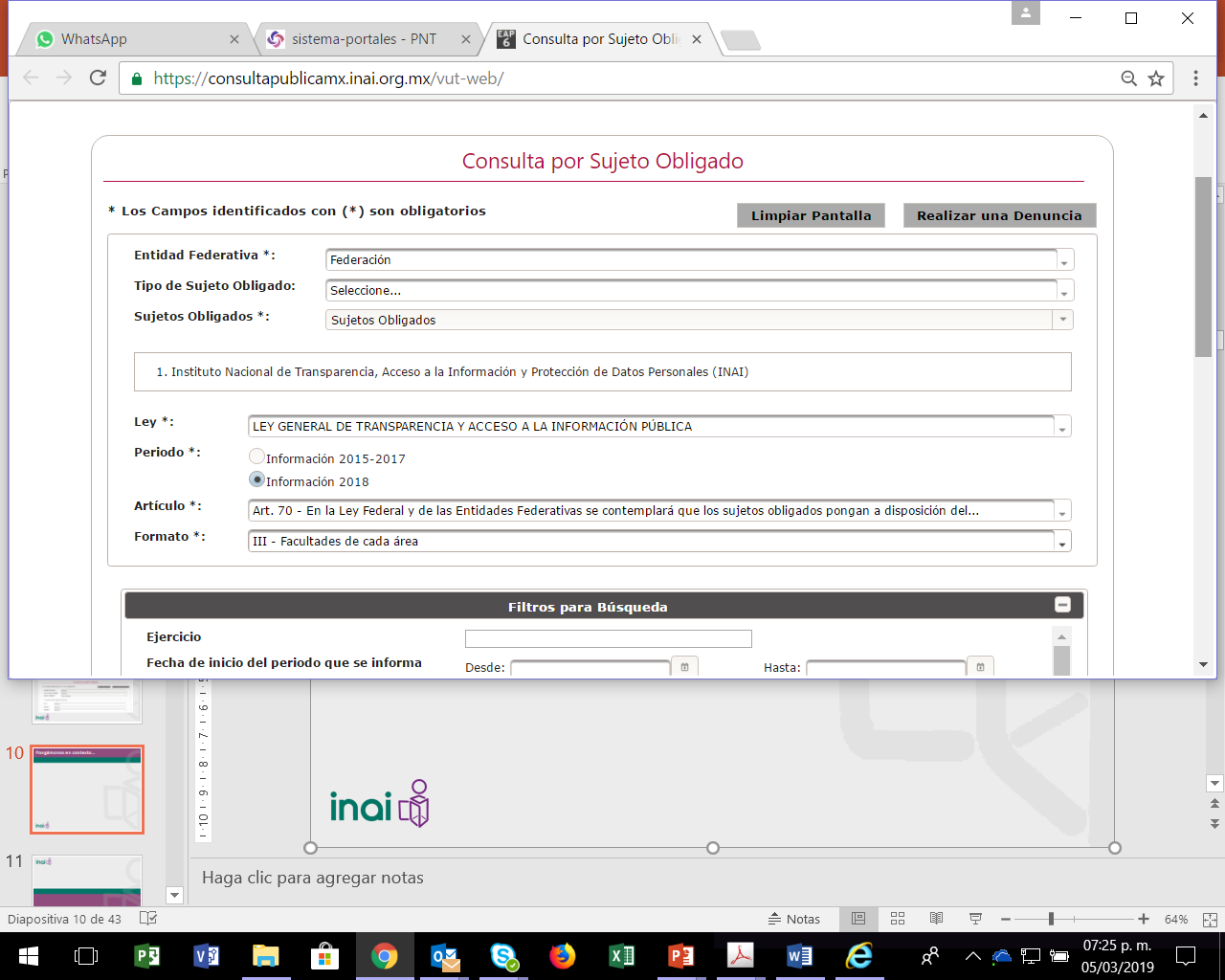 Antes
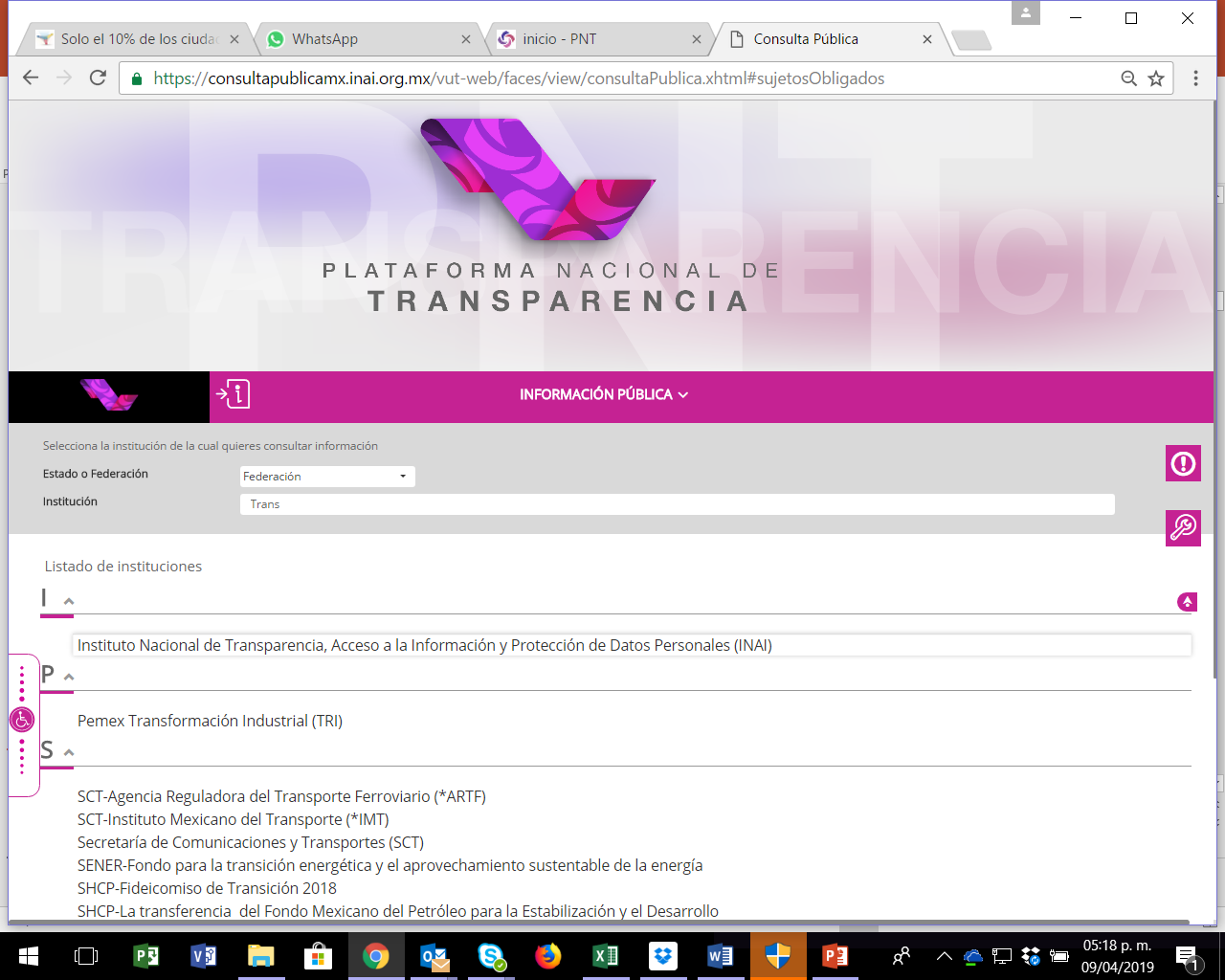 Ahora
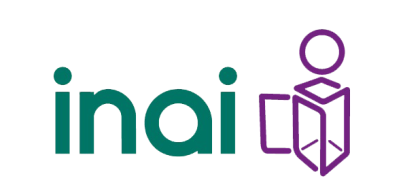 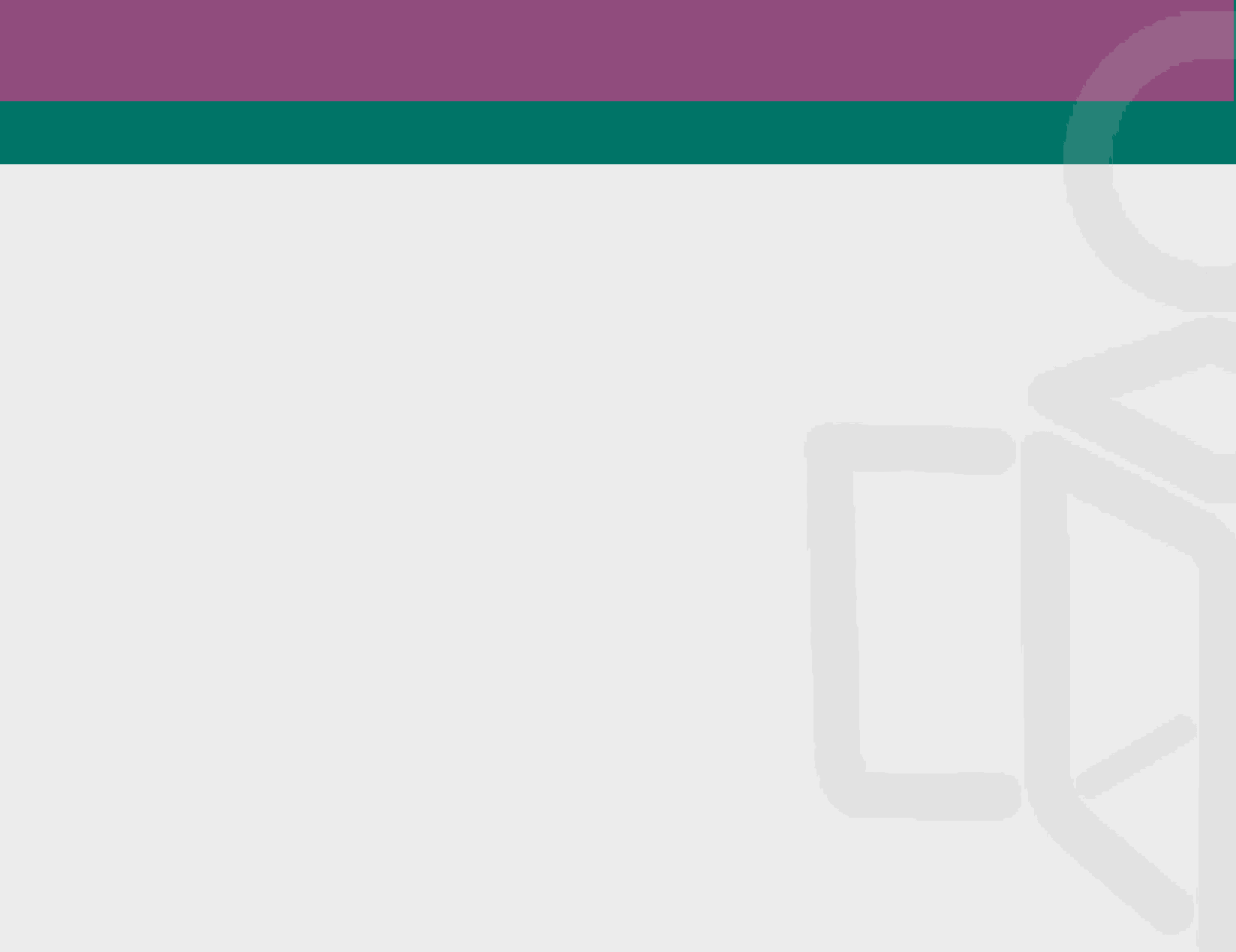 Pongámonos en contexto…
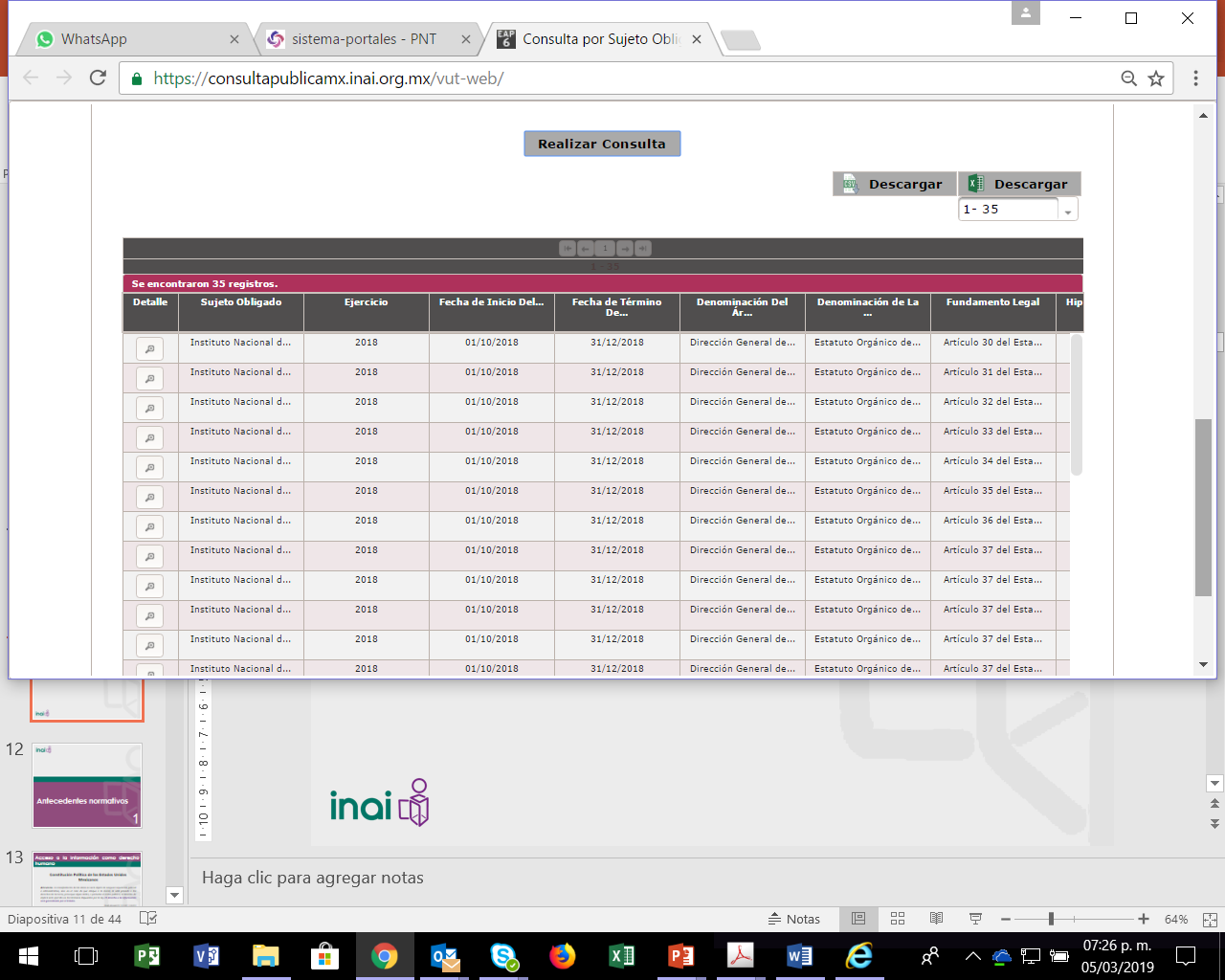 Antes
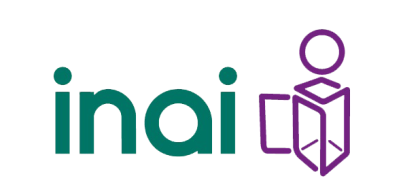 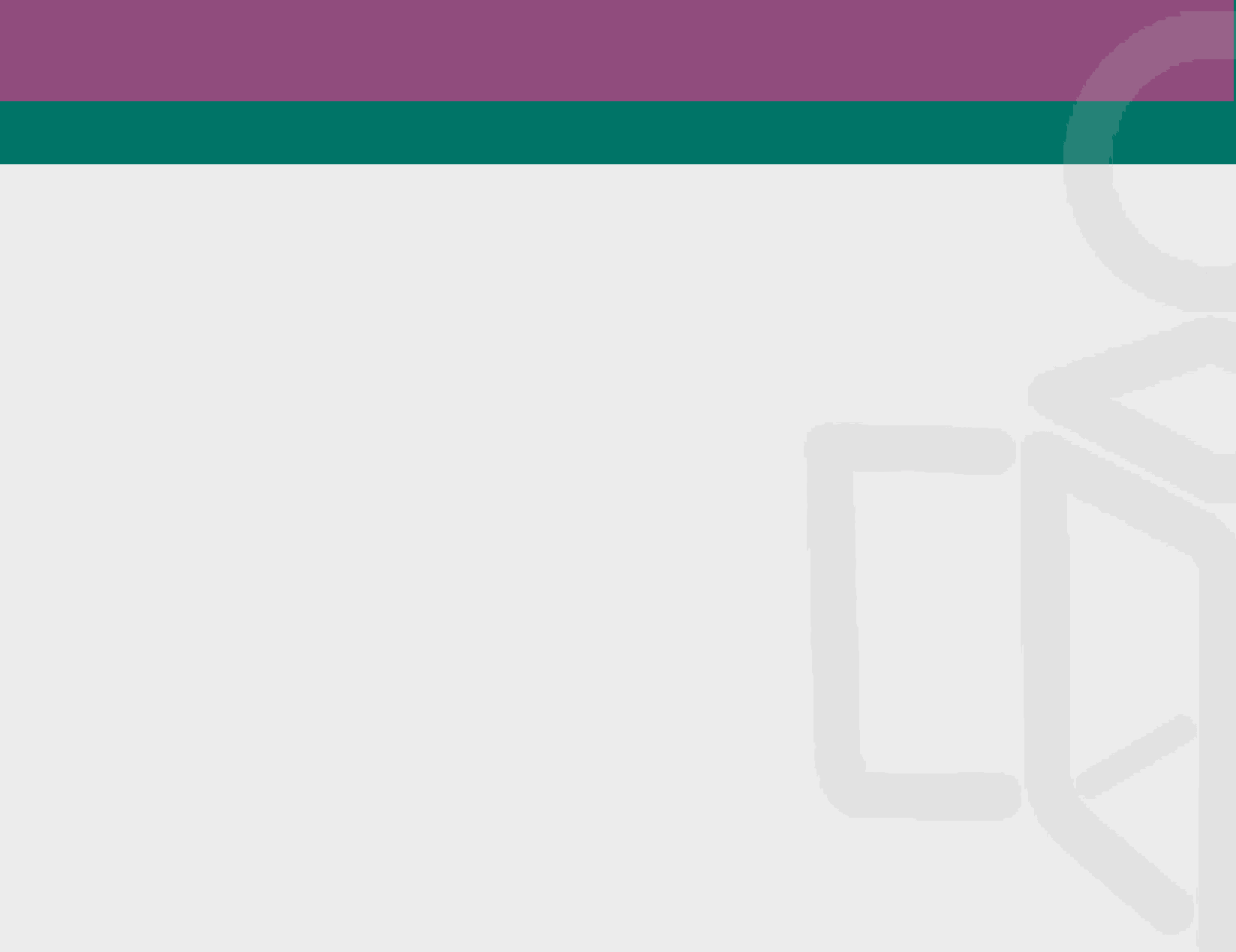 Pongámonos en contexto…
Ahora
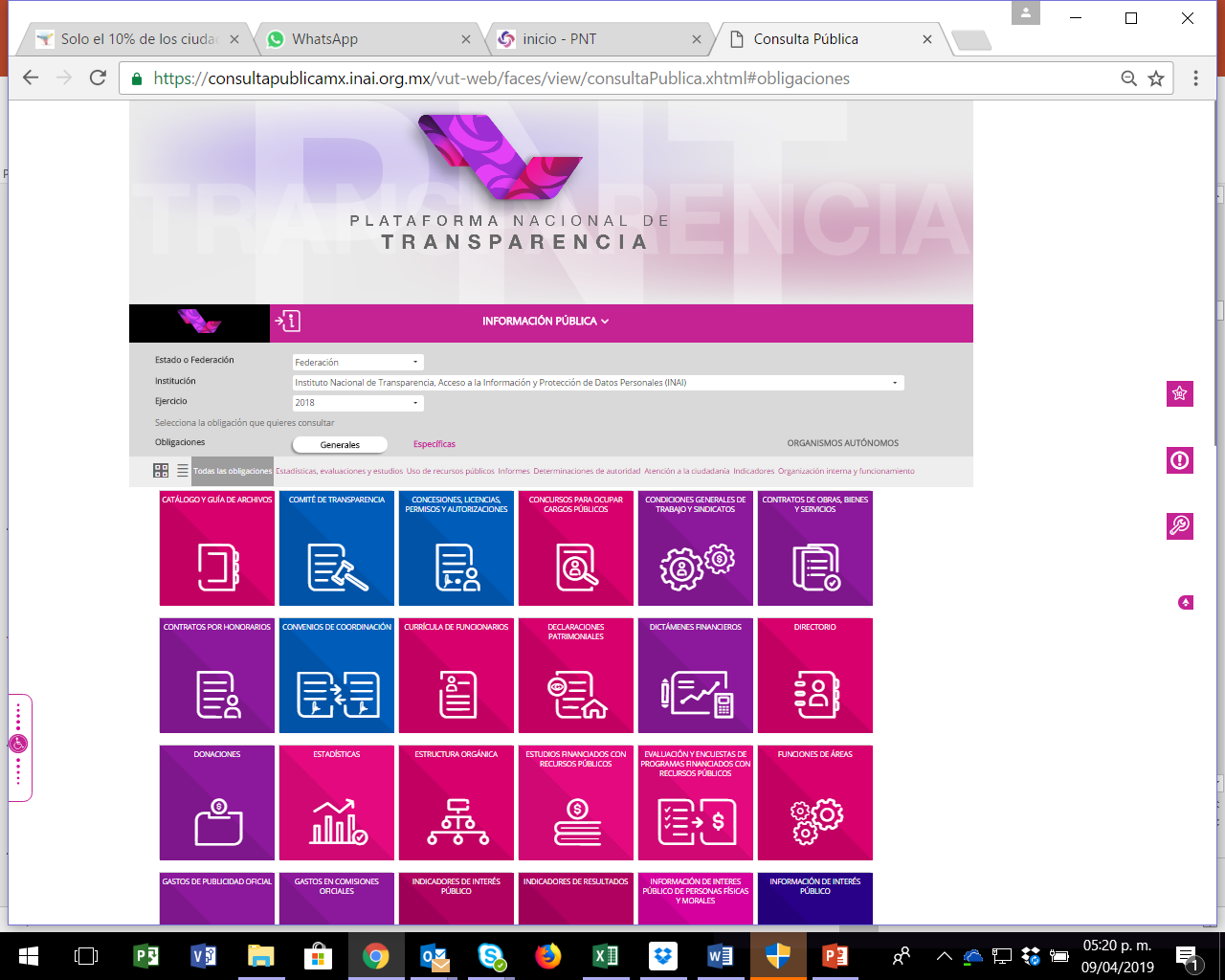 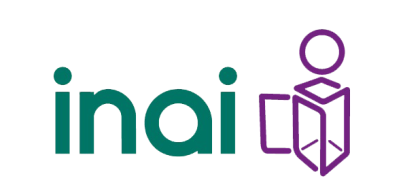 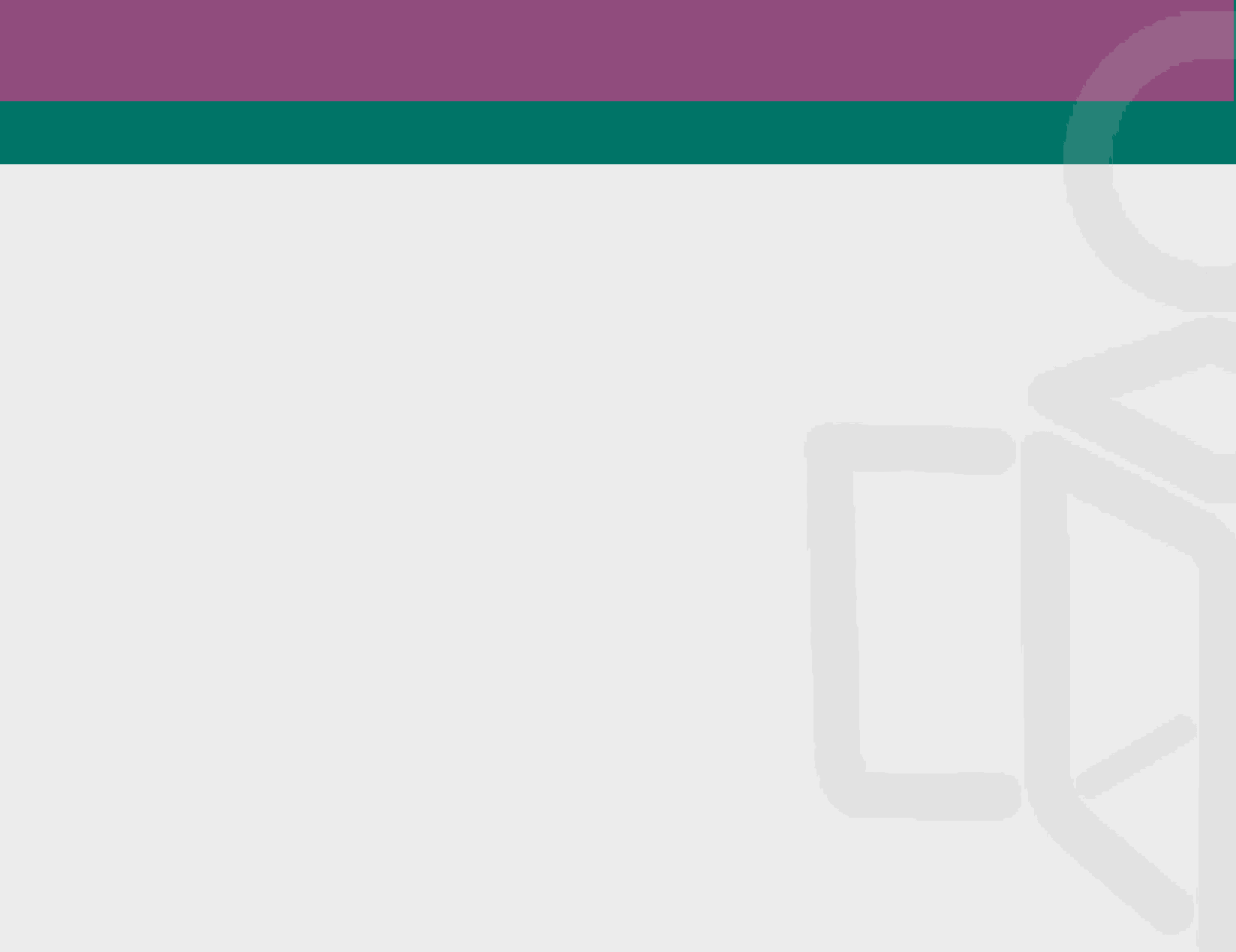 Pongámonos en contexto…
Antes
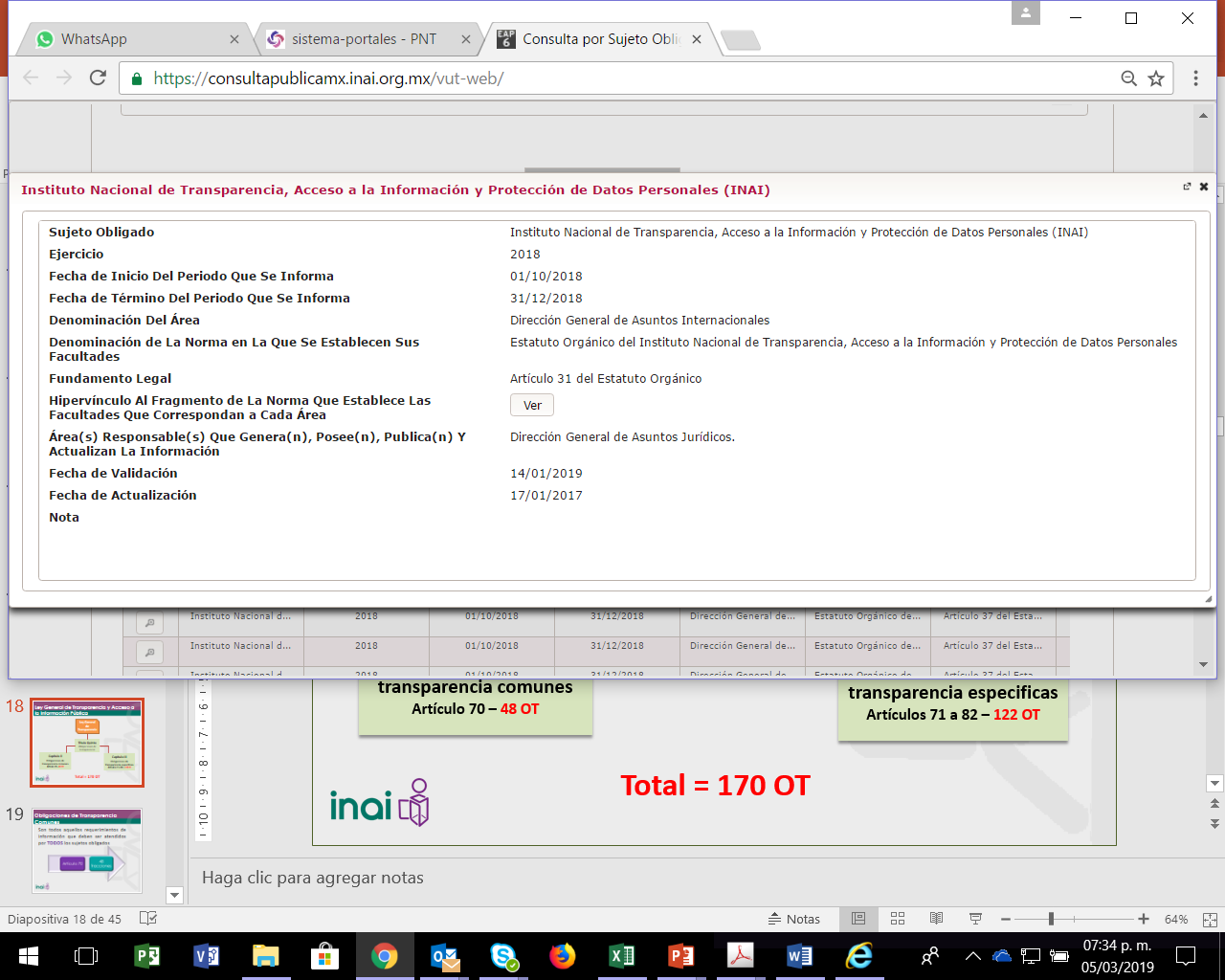 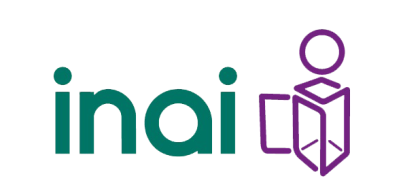 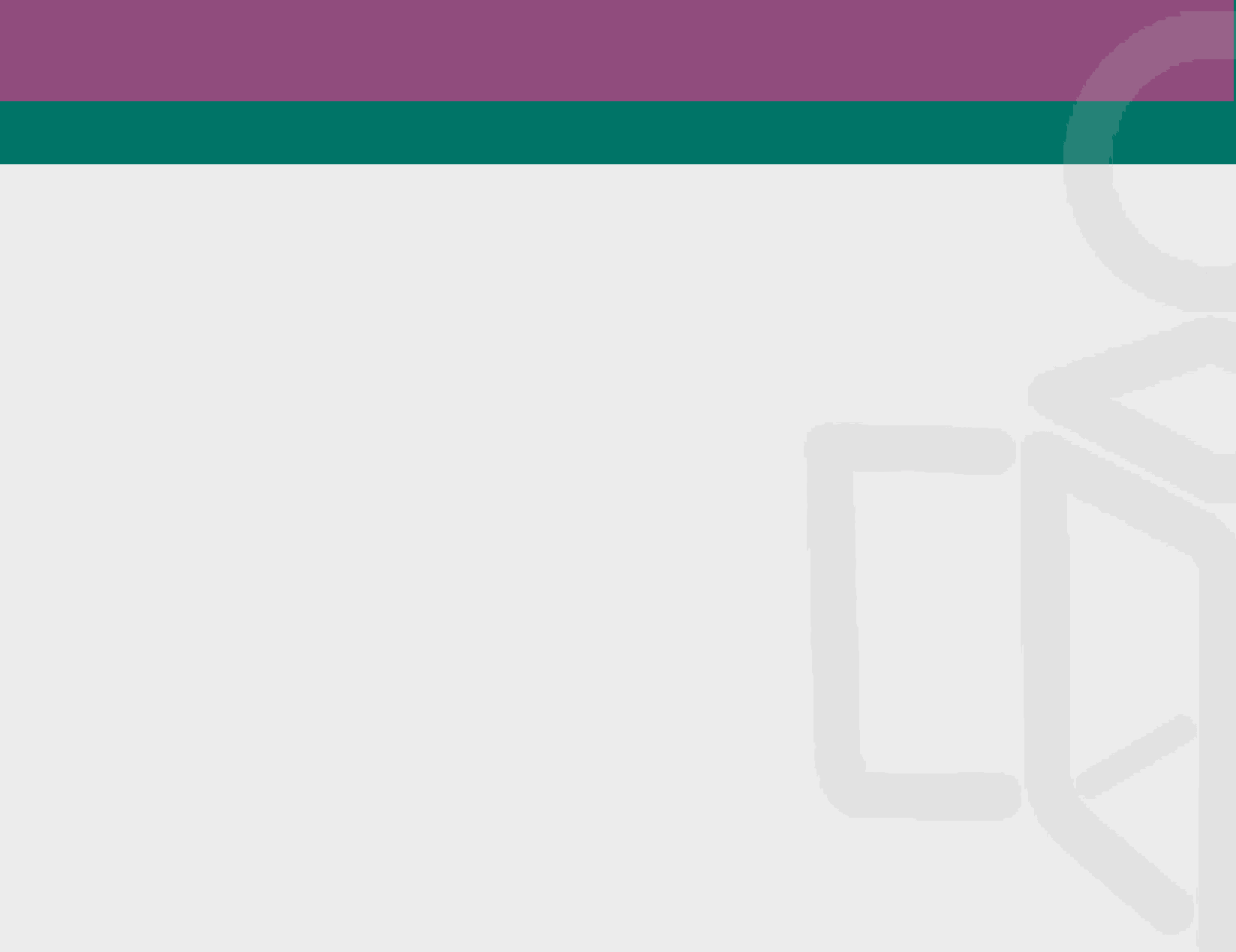 Pongámonos en contexto…
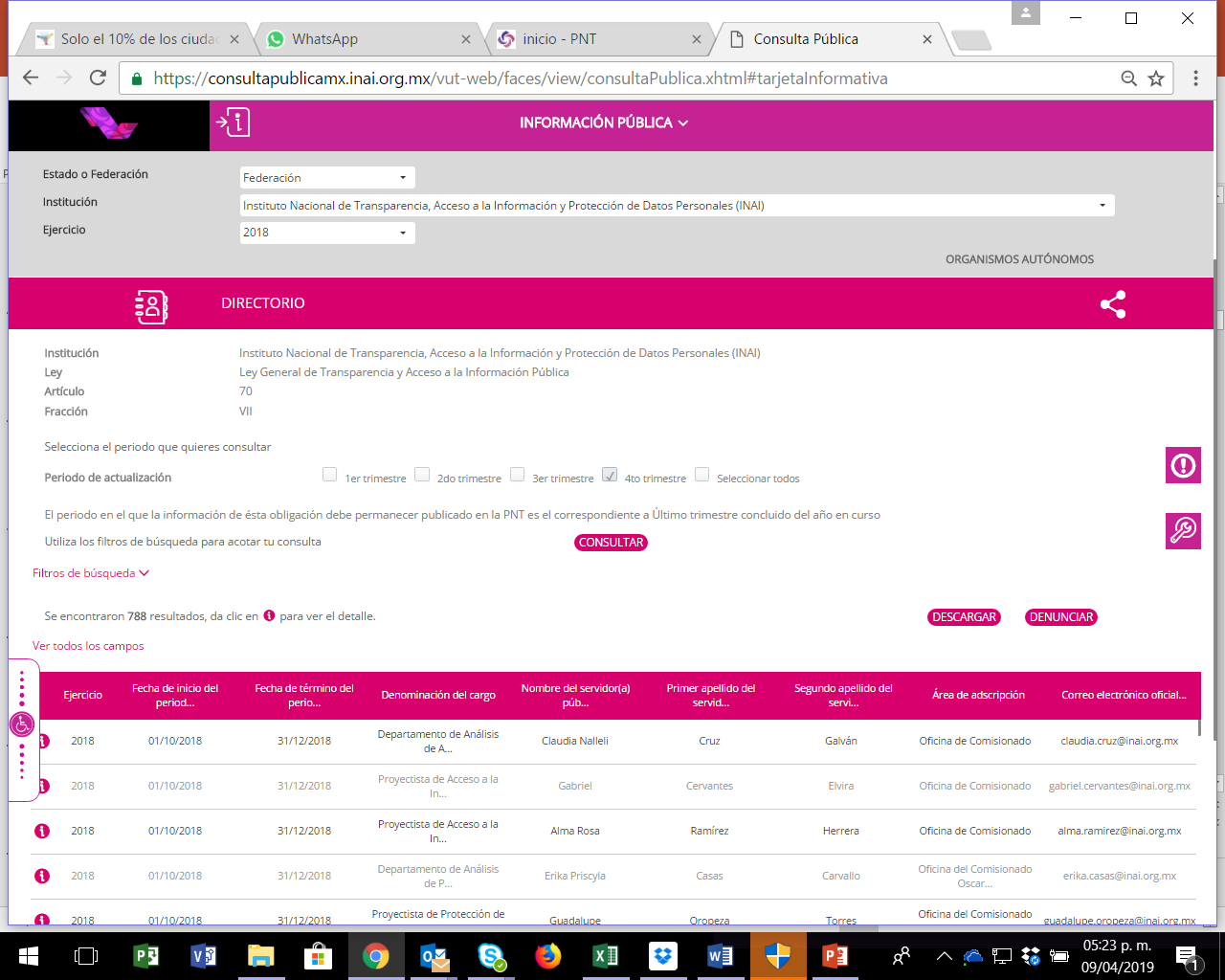 Ahora
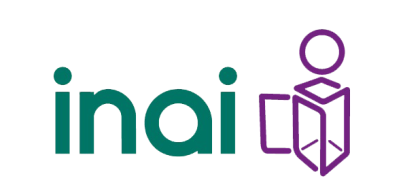 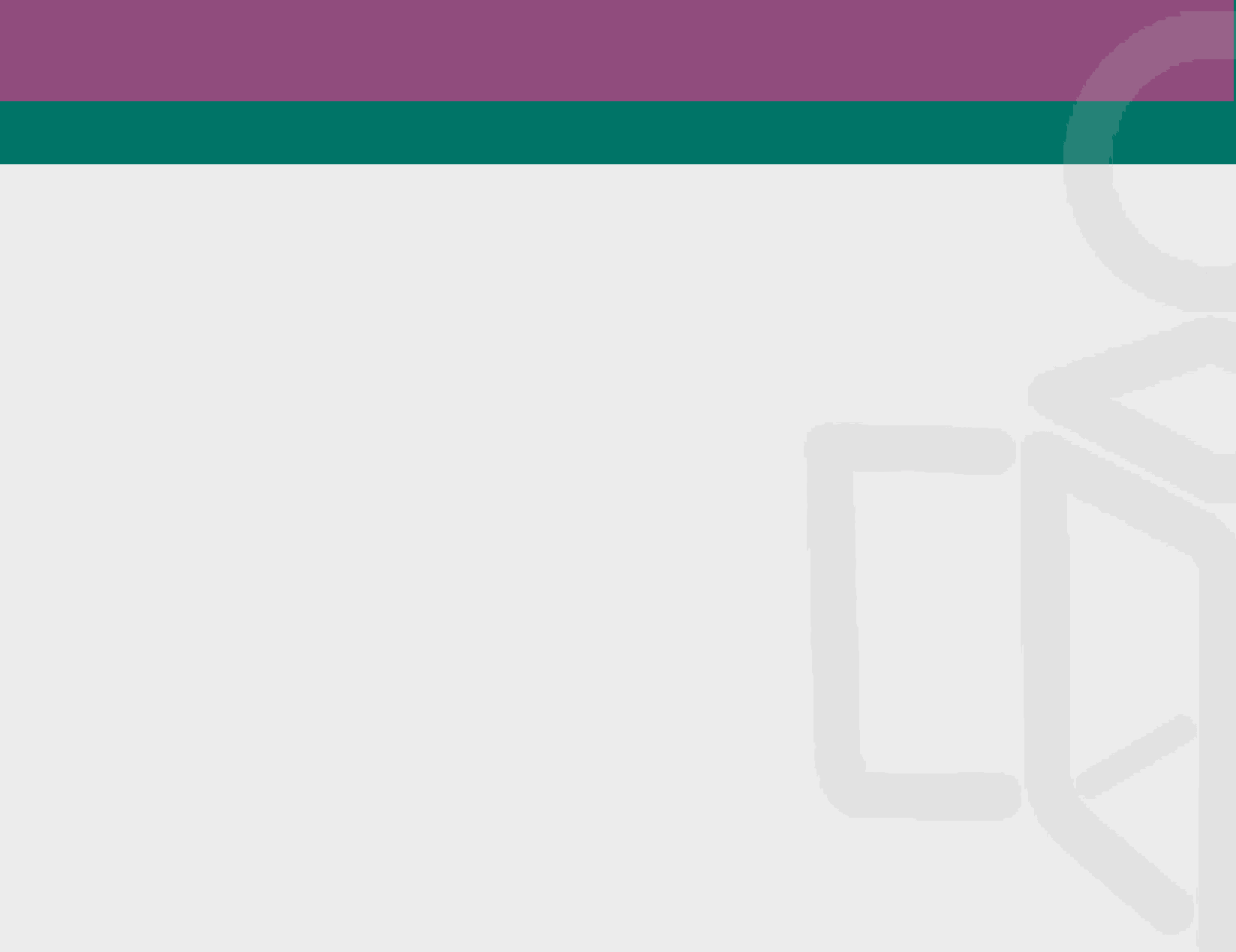 Pongámonos en contexto…
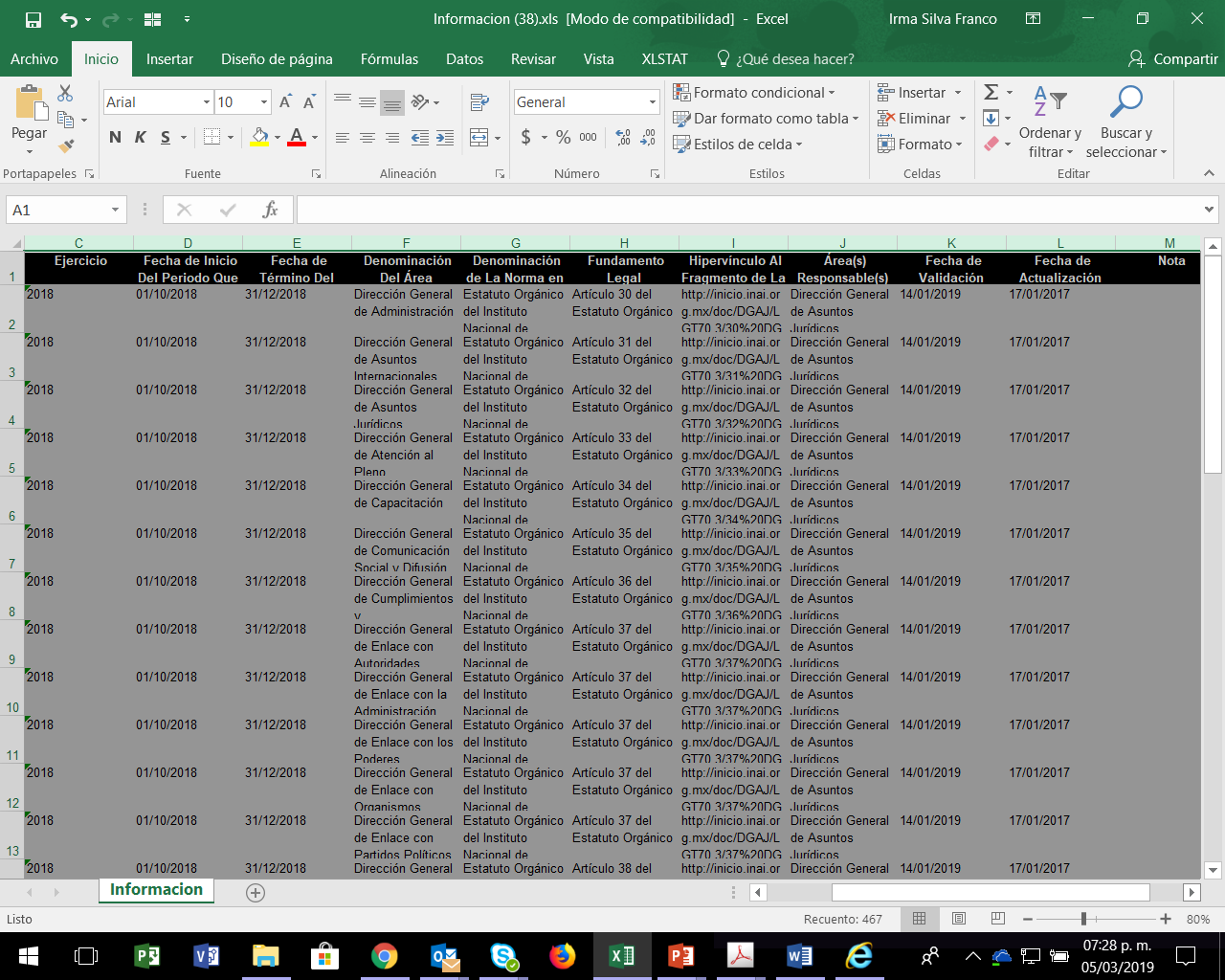 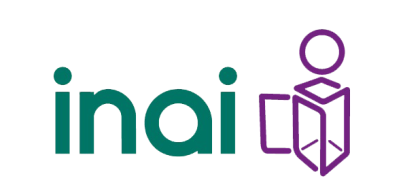 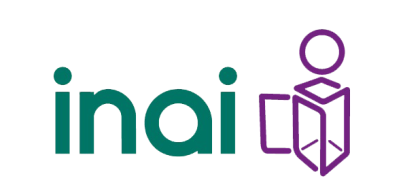 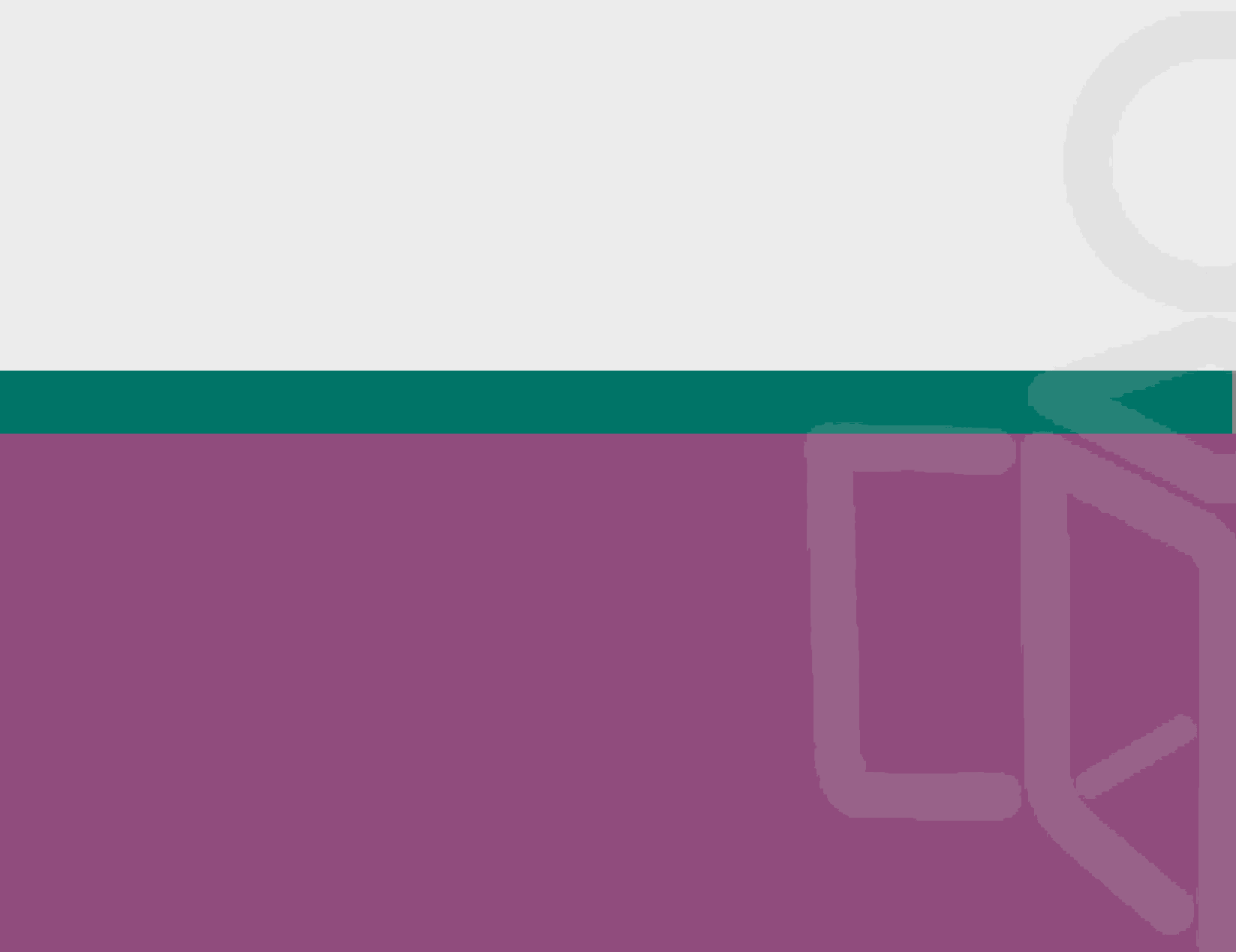 Antecedentes normativos
1
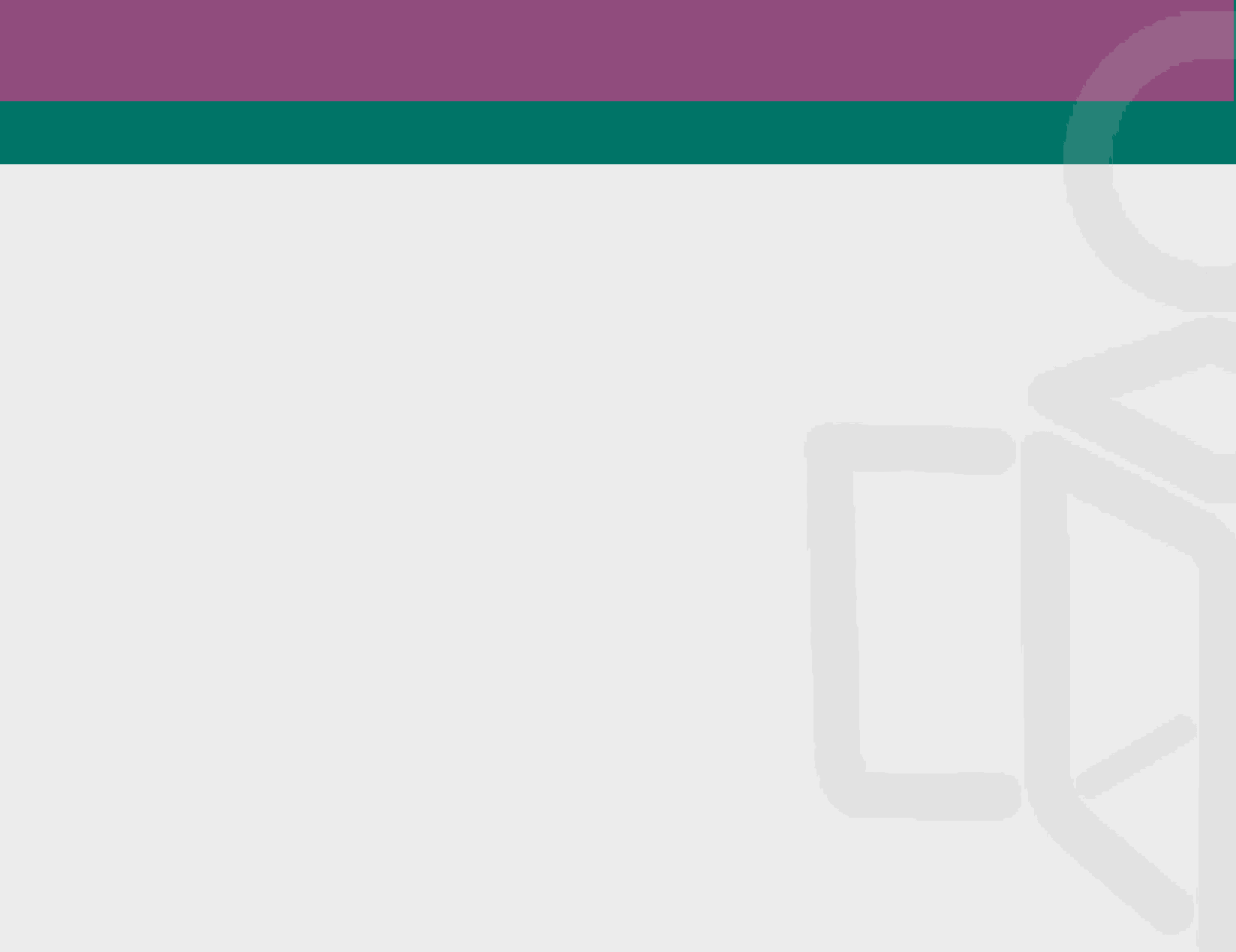 Acceso a la información como derecho humano
Constitución Política de los Estados Unidos Mexicanos

Artículo 6o. La manifestación de las ideas no será objeto de ninguna inquisición judicial o administrativa, sino en el caso de que ataque a la moral, la vida privada o los derechos de terceros, provoque algún delito, o perturbe el orden público; el derecho de réplica será ejercido en los términos dispuestos por la ley. El derecho a la información será garantizado por el Estado.
 Párrafo reformado DOF 13-11-2007, 11-06-2013
Toda persona tiene derecho al libre acceso a información plural y oportuna, así como a buscar, recibir y difundir información e ideas de toda índole por cualquier medio de expresión.
 Párrafo adicionado DOF 11-06-2013
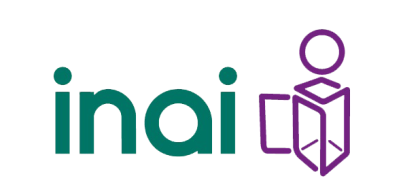 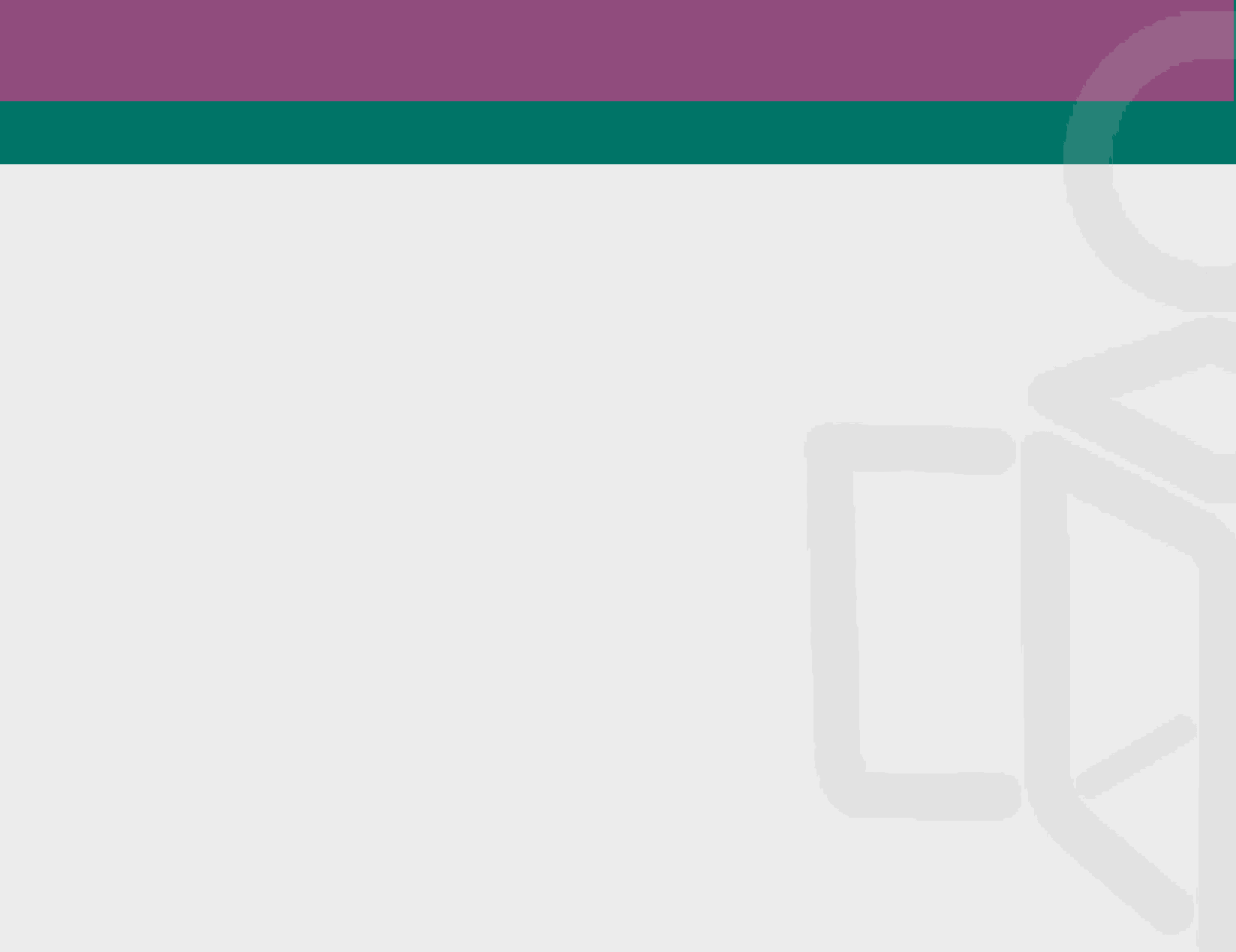 Acceso a la información como derecho humano
“Para efectos de lo dispuesto en el presente artículo se observará lo siguiente:
Párrafo adicionado DOF 11-06-2013

A. Para el ejercicio del derecho de acceso a la información, la Federación y las entidades federativas, en el ámbito de sus respectivas competencias, se regirán por los siguientes principios y bases:
Párrafo reformado (para quedar como apartado A) DOF 11-06-2013. Reformado DOF 29-01-2016
…
Toda la información en posesión de cualquier autoridad, entidad, órgano y organismo de los Poderes Ejecutivo, Legislativo y Judicial, órganos autónomos, partidos políticos, fideicomisos y fondos públicos, así como de cualquier persona física, moral o sindicato que reciba y ejerza recursos públicos o realice actos de autoridad en el ámbito federal, estatal y municipal, es pública y sólo podrá ser reservada temporalmente por razones de interés público y seguridad nacional, en los términos que fijen las leyes…
En la interpretación de este derecho deberá prevalecer el principio de máxima publicidad. Los sujetos obligados deberán documentar todo acto que derive del ejercicio de sus facultades, competencias o funciones, la ley determinará los supuestos específicos bajo los cuales procederá la declaración de inexistencia de la información.
 …”
Fracción reformada DOF 07-02-2014
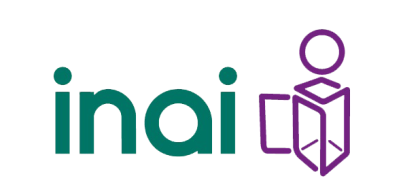 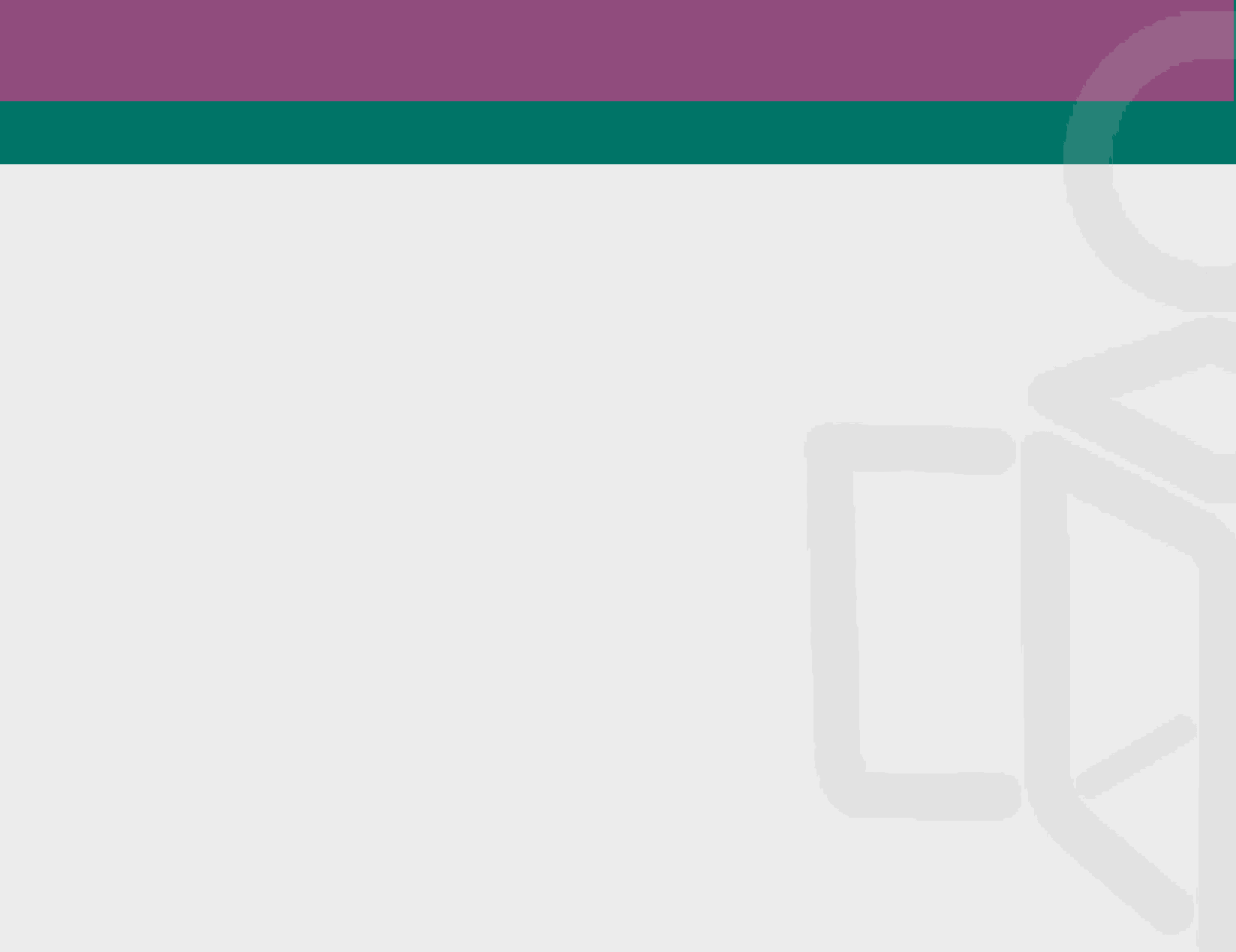 Antecedentes normativos en materia de obligaciones de transparencia
6 de diciembre 1977
11 de junio 2002
2 de febrero de 2014
5 de mayo 2015
9 de mayo 2016
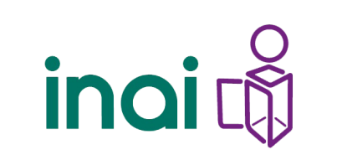 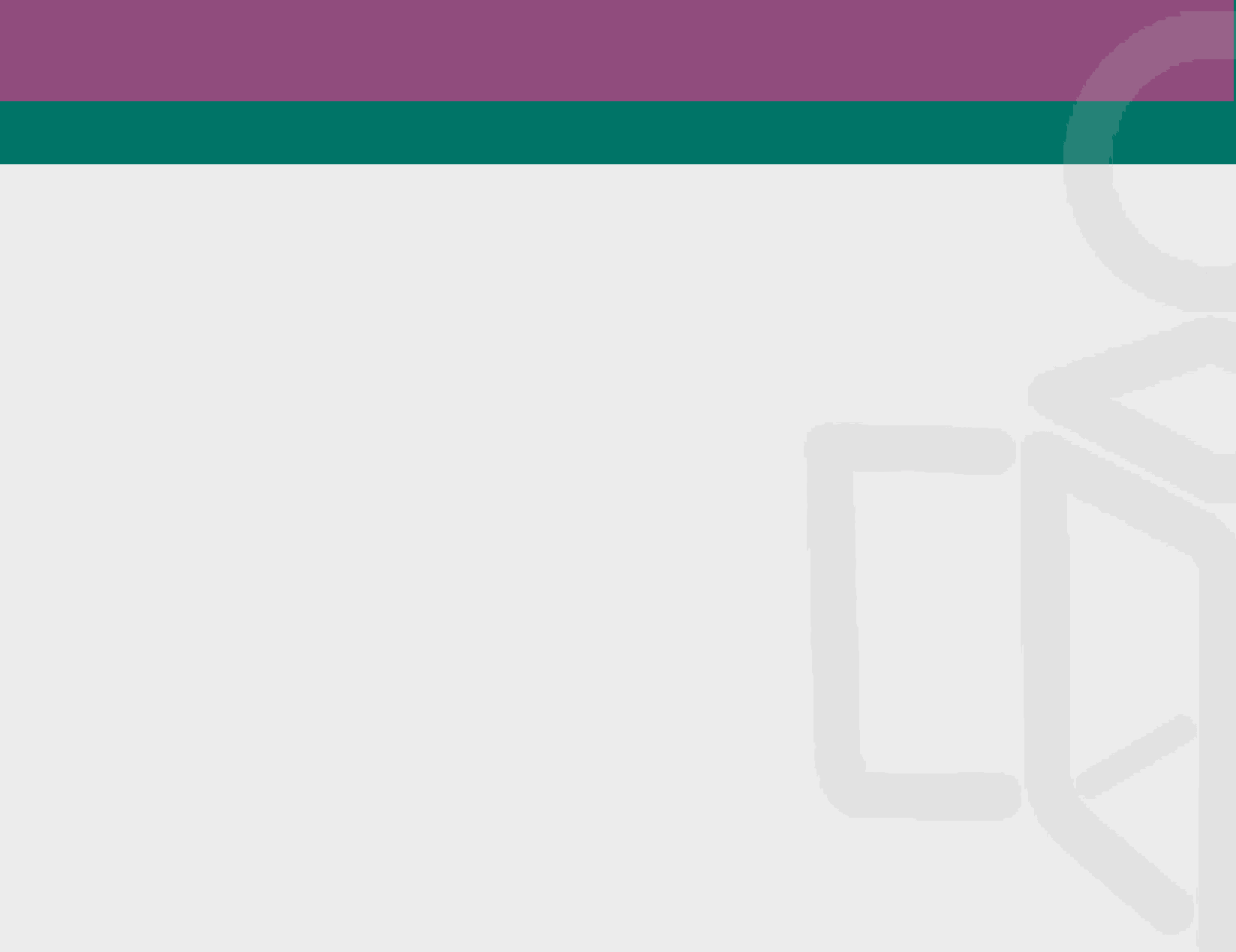 Objetivos de las normas en materia de transparencia
2
Abatir asimetrías en la calidad de la información que los sujetos obligados publican
3
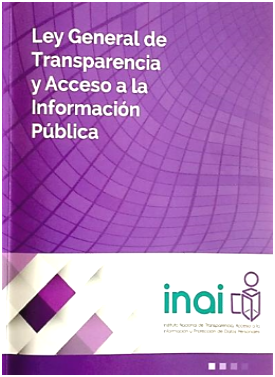 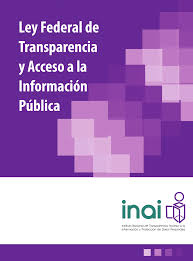 Conformar y desarrollar el Sistema Nacional de Transparencia
Unificar datos en bases estructuradas para aumentar el valor de la información que difunden los SO en formatos 
Abiertos mediante la Plataforma Nacional de Transparencia
1
Construir un marco institucional que estimule la atención de obligaciones de transparencia con niveles de excelencia mediante 
incentivos y sanciones
4
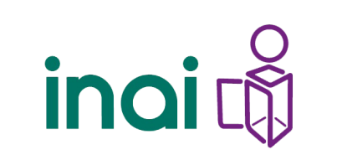 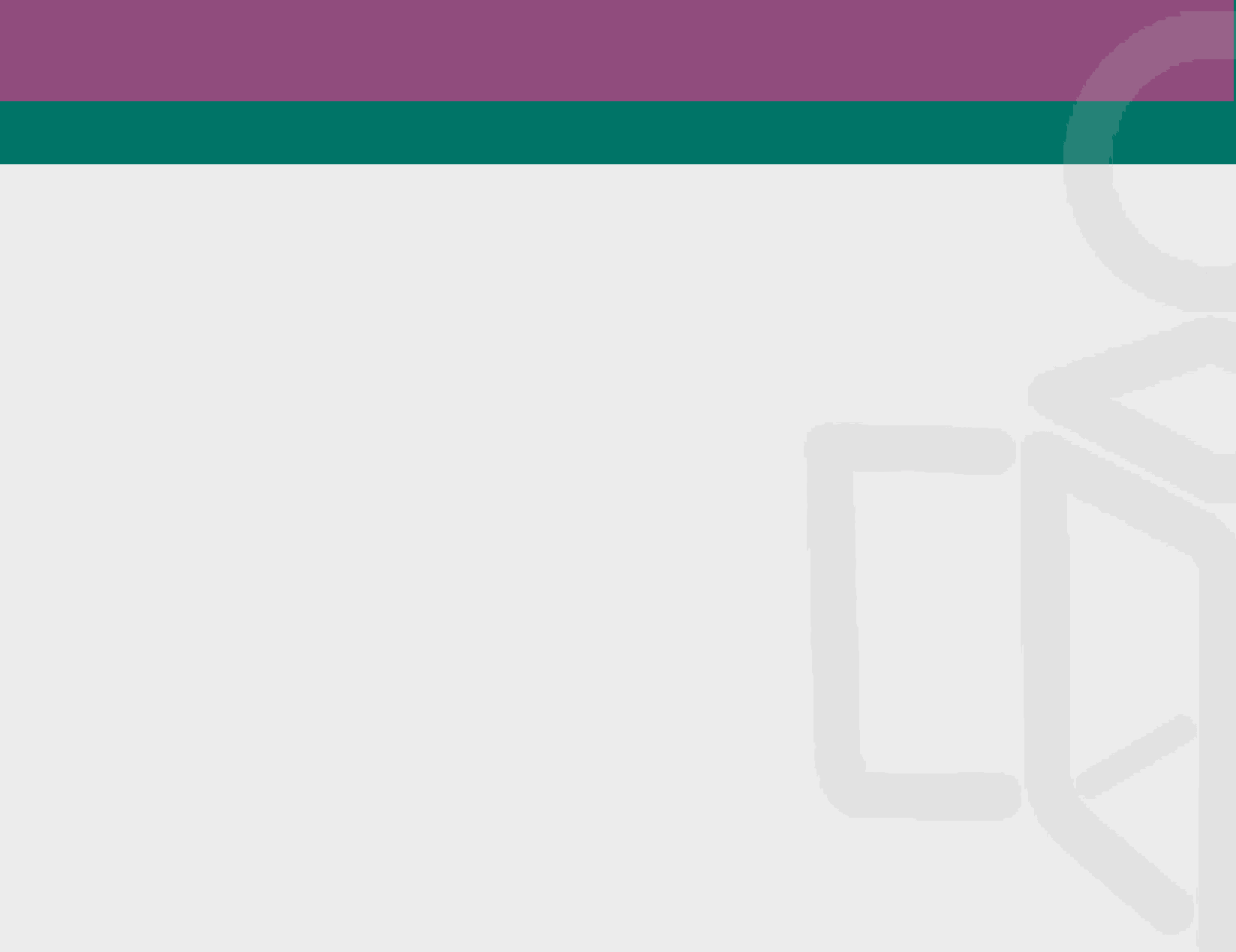 Ley General de Transparencia y Acceso a la Información Pública
Ley General de Transparencia
Título Quinto
Obligaciones de transparencia
Capítulo II
Obligaciones de transparencia comunes
Artículo 70 – 48 OT
Capítulo III
Obligaciones de transparencia especificas
Artículos 71 a 82 – 122 OT
Total de obligaciones de transparencia = 170
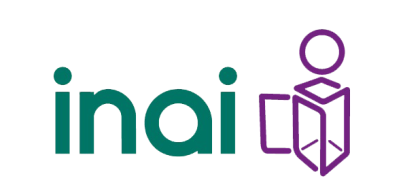 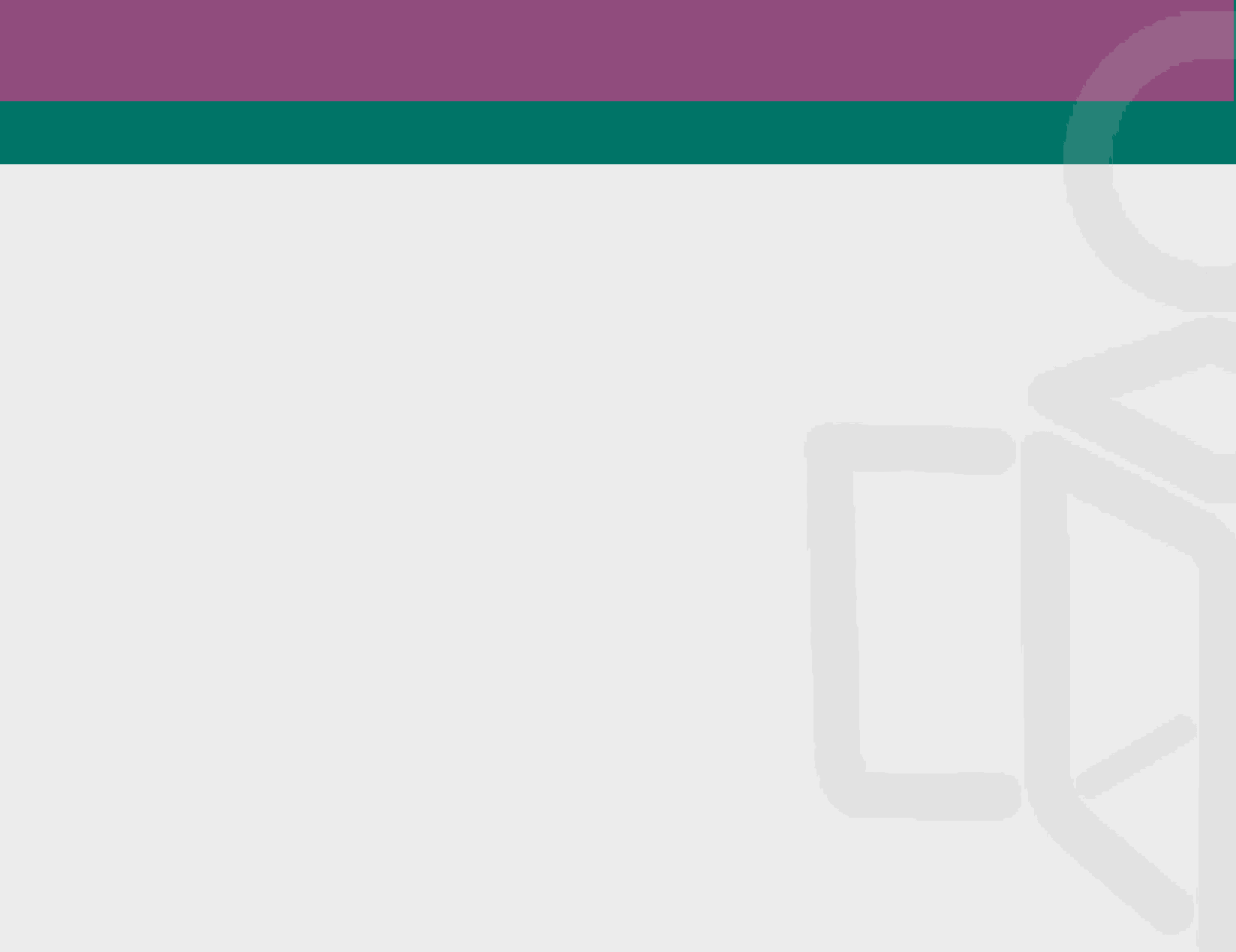 Obligaciones de Transparencia Comunes
Son todos aquellos requerimientos de información que deben ser atendidos por TODOS los sujetos obligados
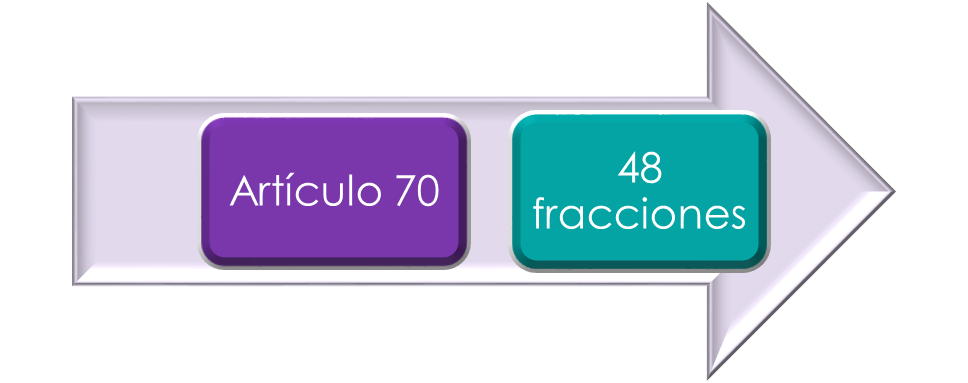 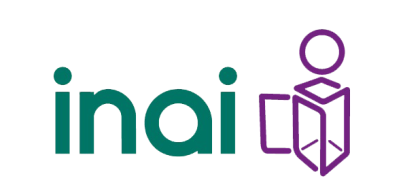 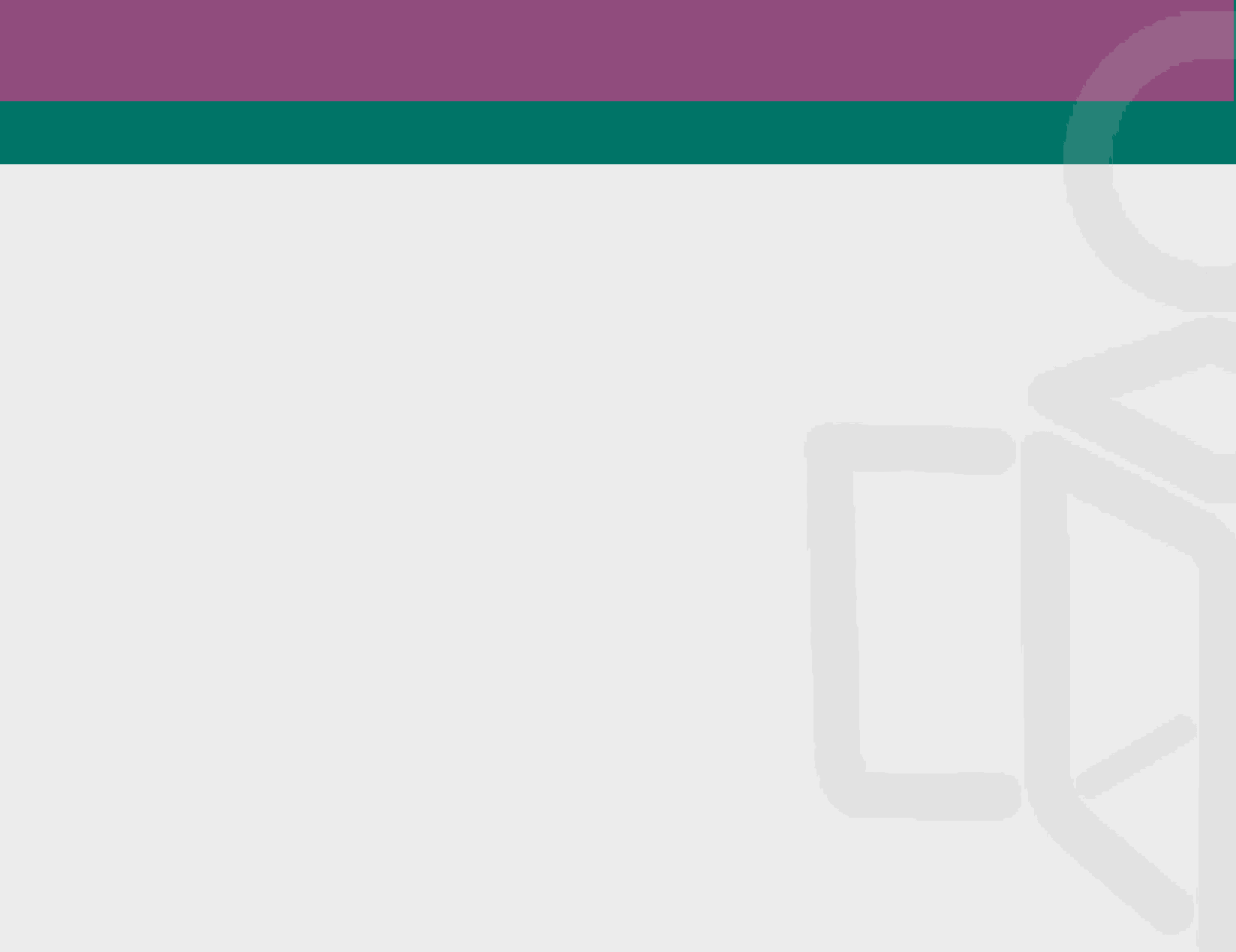 Obligaciones de Transparencia Comunes
I.	Marco normativo 
II.	Estructura orgánica 
III.	Facultades de cada Área
IV.	Metas y objetivos 
V.	Indicadores interés público
VI.	Indicadores de resultados
VII.	Directorio
VIII.	Remuneración servidores públicos
IX.	Gastos de representación y viáticos
X.	Total de plazas (base y confianza)
XI.	Contrataciones honorarios
XII.	Declaraciones patrimoniales
XIII.	Datos de Unidad de Transparencia
XIV.	Concursos para ocupar cargos 
XV.	Programas sociales
XVI.	Relaciones laborales y recursos públicos a  sindicatos
XVII.	Datos curriculares
XVIII.	Funcionarios sancionados
XIX.	Servicios 
XX.	Trámites
XXI.	Presupuesto e informes trimestrales
XXII.	Deuda pública
XXIII.	Comunicación social y publicidad 
XXIV.	Resultados de auditorías
XXV.	Dictámenes estados financieros
XXVI.	Personas físicas o morales a quienes se asigne recursos públicos
Concesiones, contratos, convenios, permisos, licencias o  autorizaciones otorgados
Procedimientos de adjudicación directa, invitación restringida y licitaciones
XXIX.	Informes
XXX.	Estadísticas generadas
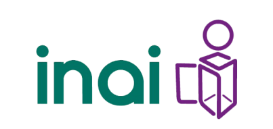 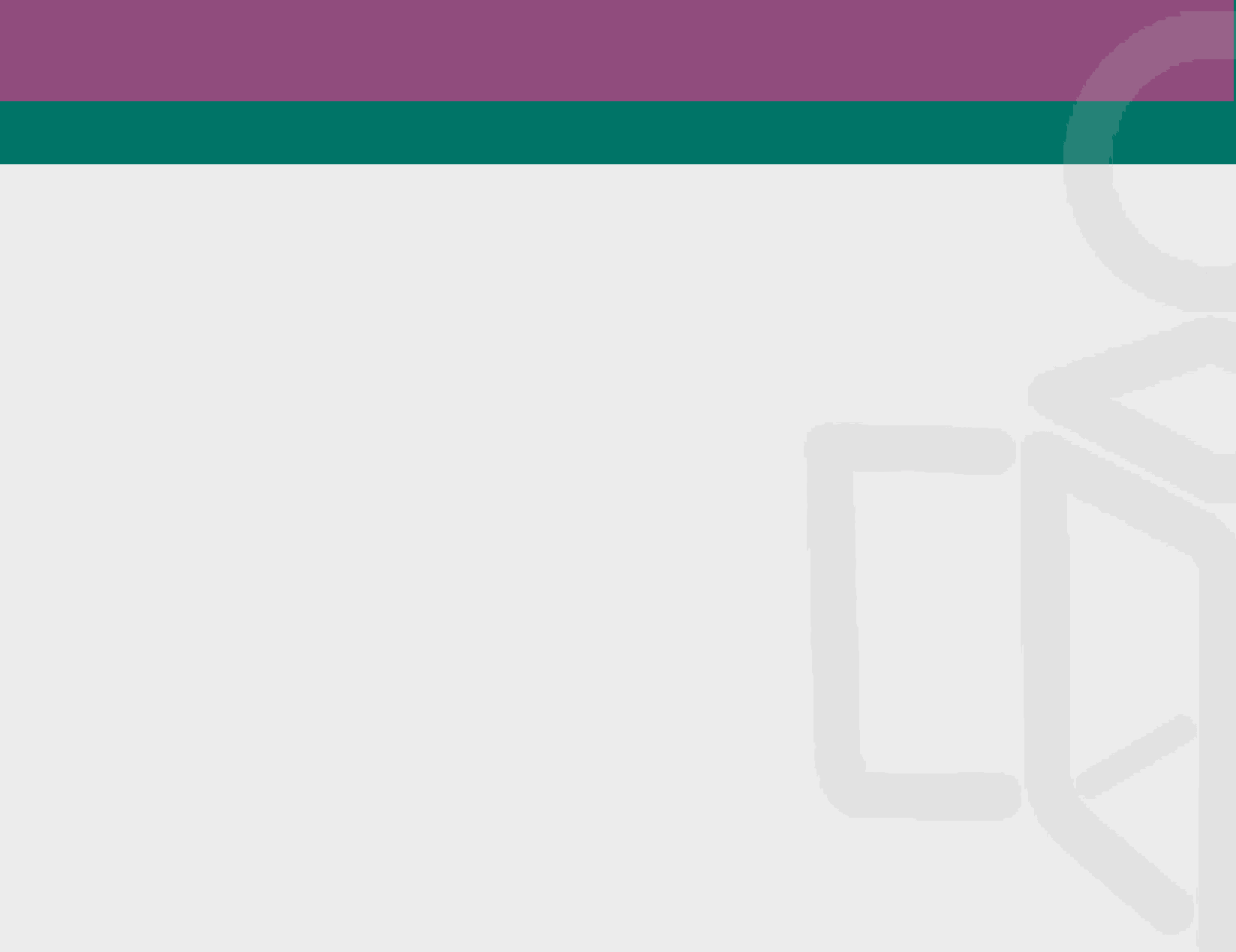 Obligaciones de Transparencia Comunes
XLI.	Estudios pagados con recursos públicos
XLII.	Pagos a jubilados y pensionados
XLIII. 	Ingresos totales del sujeto obligado
XLIV.	Donaciones en dinero o en especie
XLV.	Instrumentos de archivos
XLVI.	Actas de las sesiones, opiniones y recomendaciones de los consejos consultivos
XLVII. Solicitudes a empresas concesionarias para intervención e comunicaciones privadas, y la localización geográfica
XLVIII. Otra información útil o relevante
Último párrafo. Tabla de aplicabilidad de las OT
XXXI.	Informes de avances y documentos financieros
XXXII.	Padrón proveedores y contratistas
XXXIII.	Convenios con sectores social  y privado
XXXIV.	Inventario de bienes
XXXV.	Recomendaciones y su atención en materia de derechos humanos
XXXVI. Resoluciones y laudos de juicios
XXXVII. Mecanismos de participación ciudadana
XXXVIII. Programas ofrecidos
XXXIX.	Actas y resoluciones del Comité de Transparencia
XL.	Evaluaciones y encuestas a programas financiados con recursos públicos
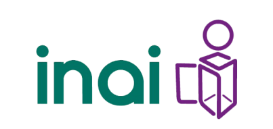 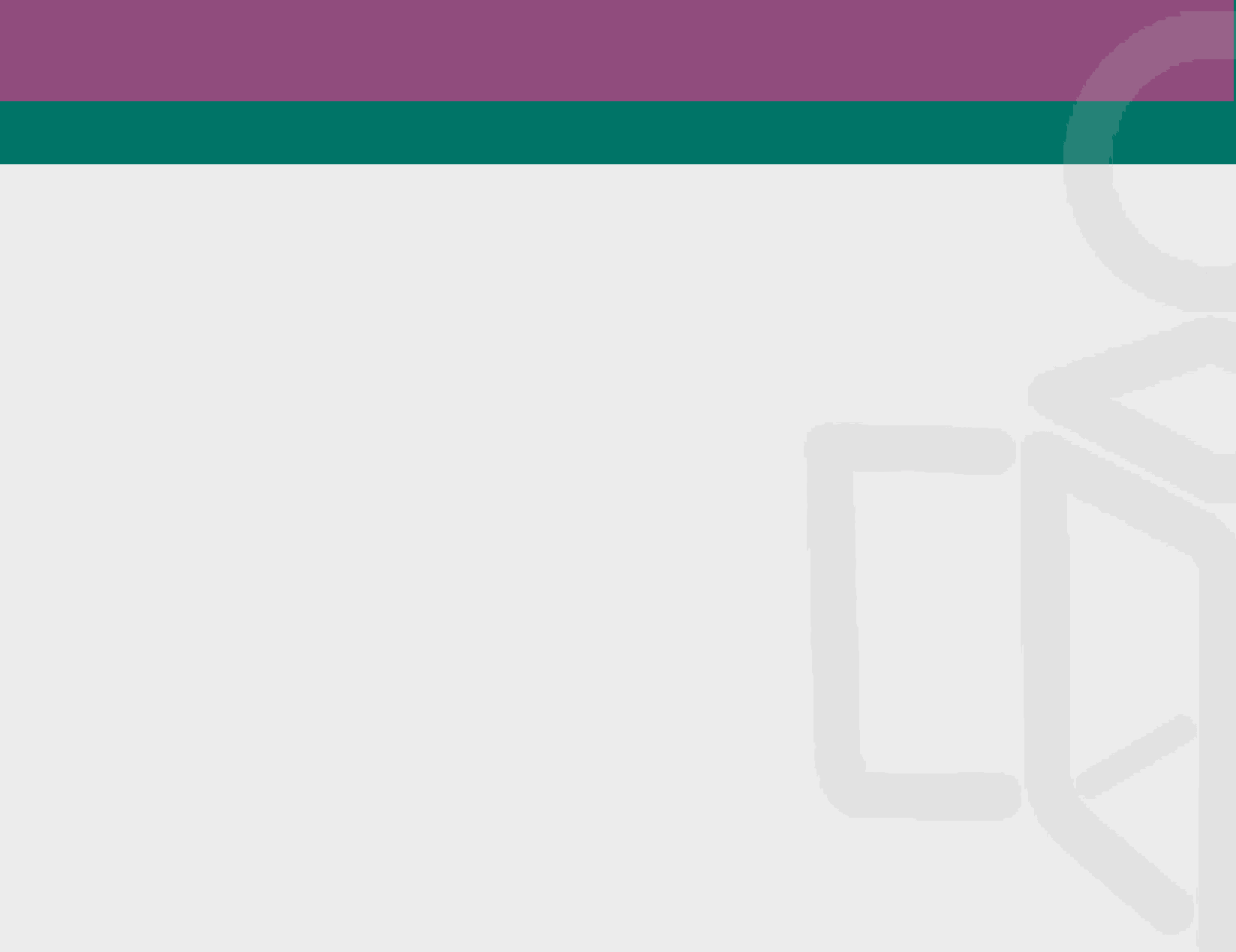 Obligaciones de Transparencia Específicas
Son todos aquellos requerimientos de información que se formulan a los sujetos obligados de acuerdo al perfil de su misión institucional
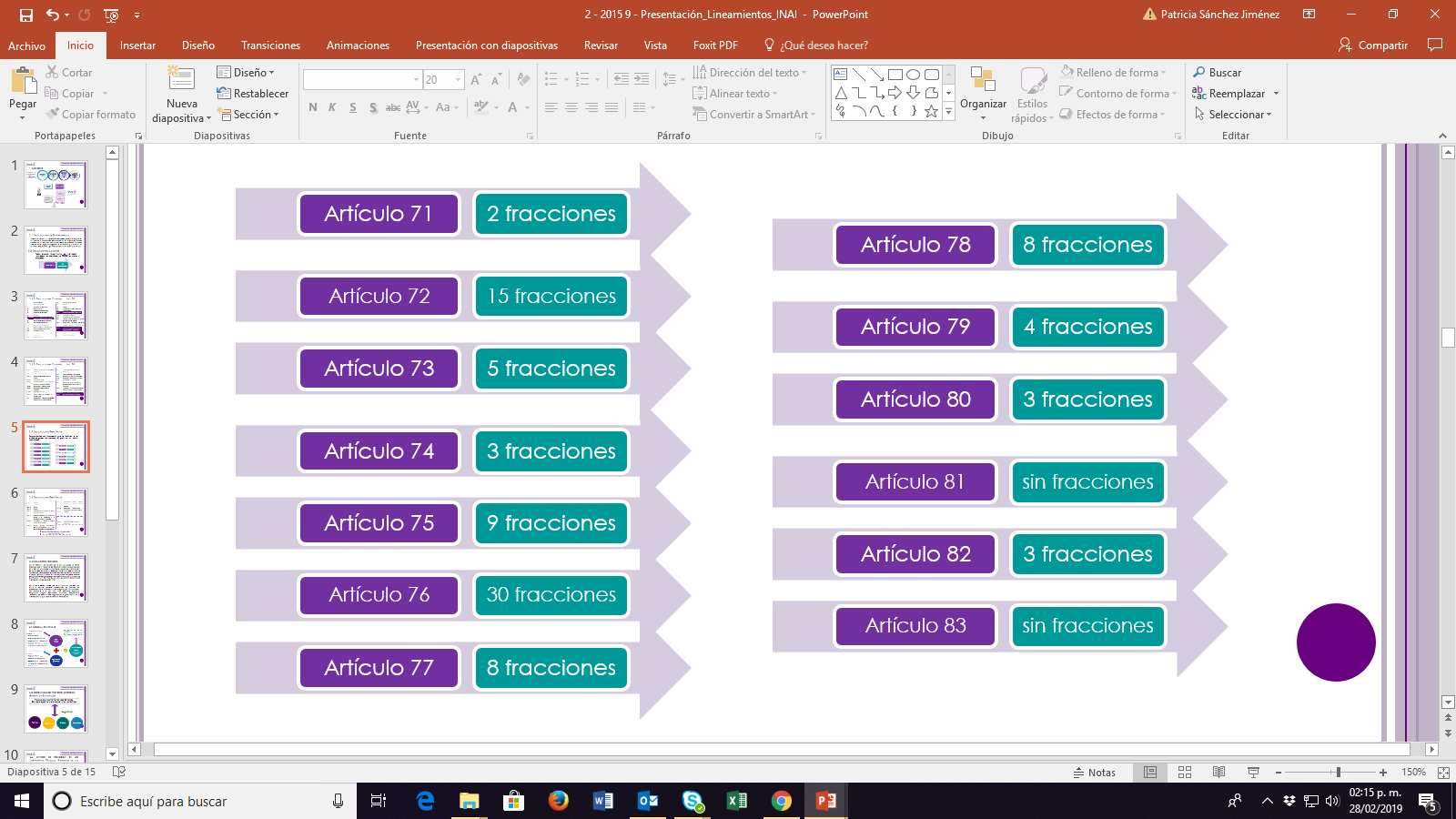 Poder Ejecutivo
Poder Legislativo
Poder Judicial
INE, organismos públicos locales electorales; organismos de protección de derechos humanos y organismos garantes
Instituciones de educación superior
Partidos políticos
Fideicomisos, fondos públicos o análogos
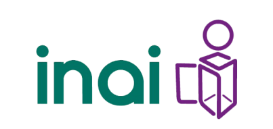 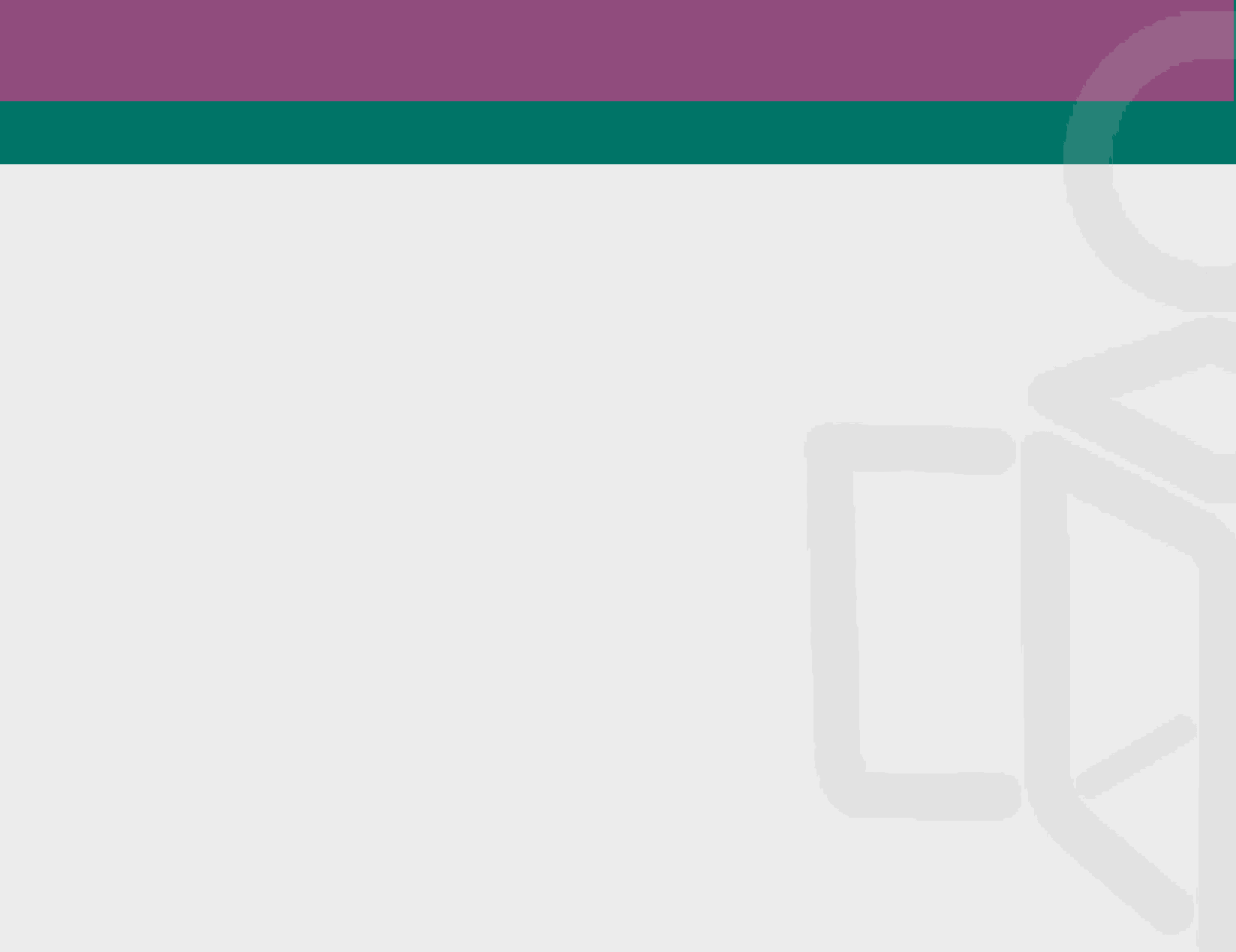 Obligaciones de Transparencia Específicas
Son todos aquellos requerimientos de información que se formulan a los sujetos obligados de acuerdo al perfil de su misión institucional
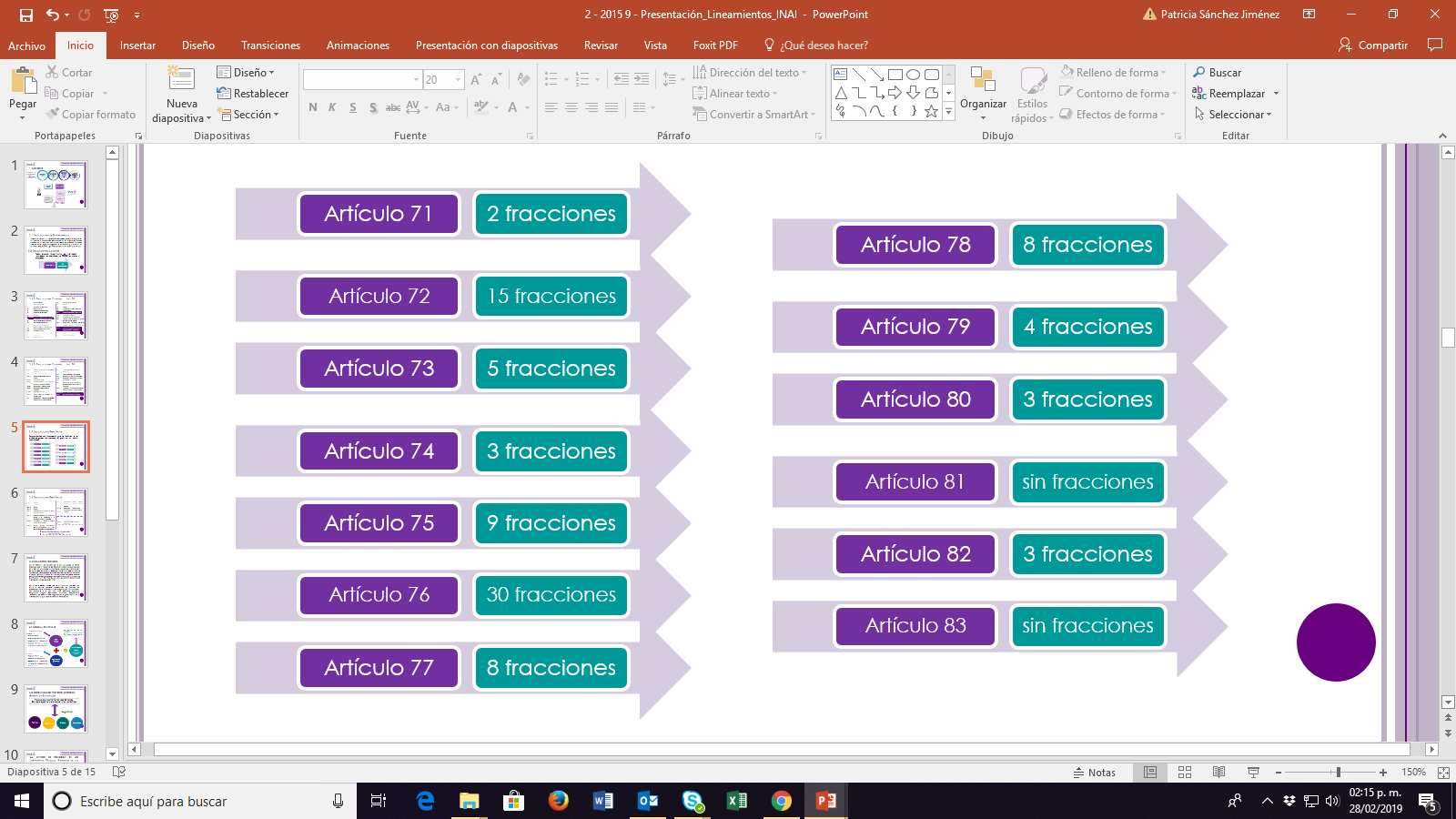 Autoridades administrativas y jurisdiccionales en materia laboral
Sindicatos
Organismos garantes y sujetos obligados
Organismos garantes
Organismos garantes y sujetos obligados
Sujetos obligados del sector energético
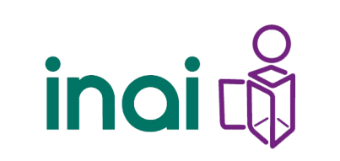 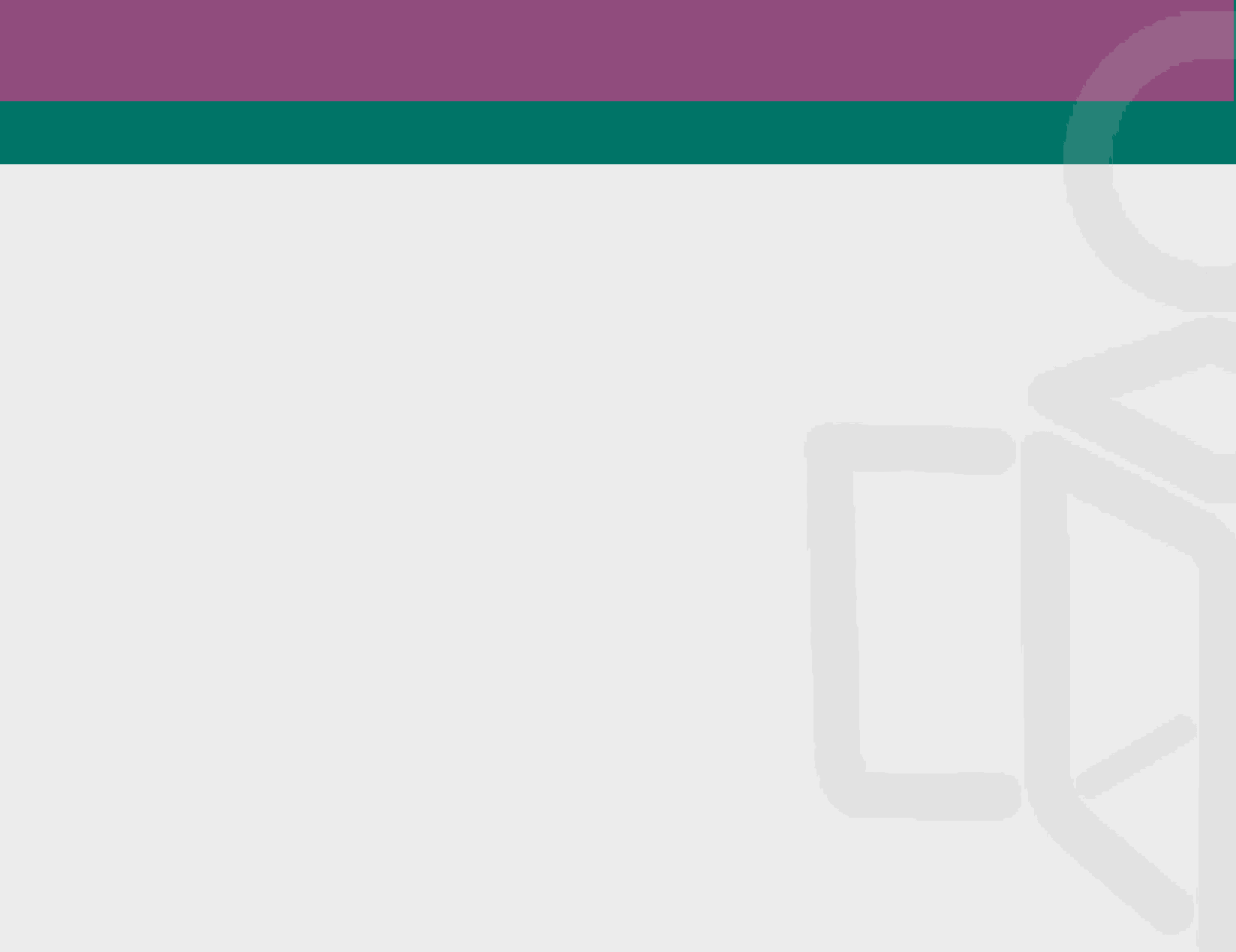 Ley Federal de Transparencia y Acceso a la Información Pública
Ley Federal de Transparencia
Título Tercero
Obligaciones de transparencia
Capítulos I y II
Artículos 68 a 76
Total de obligaciones de transparencia = 258
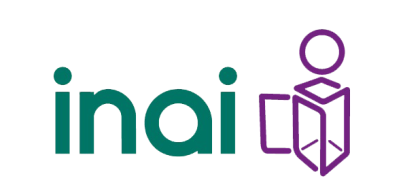 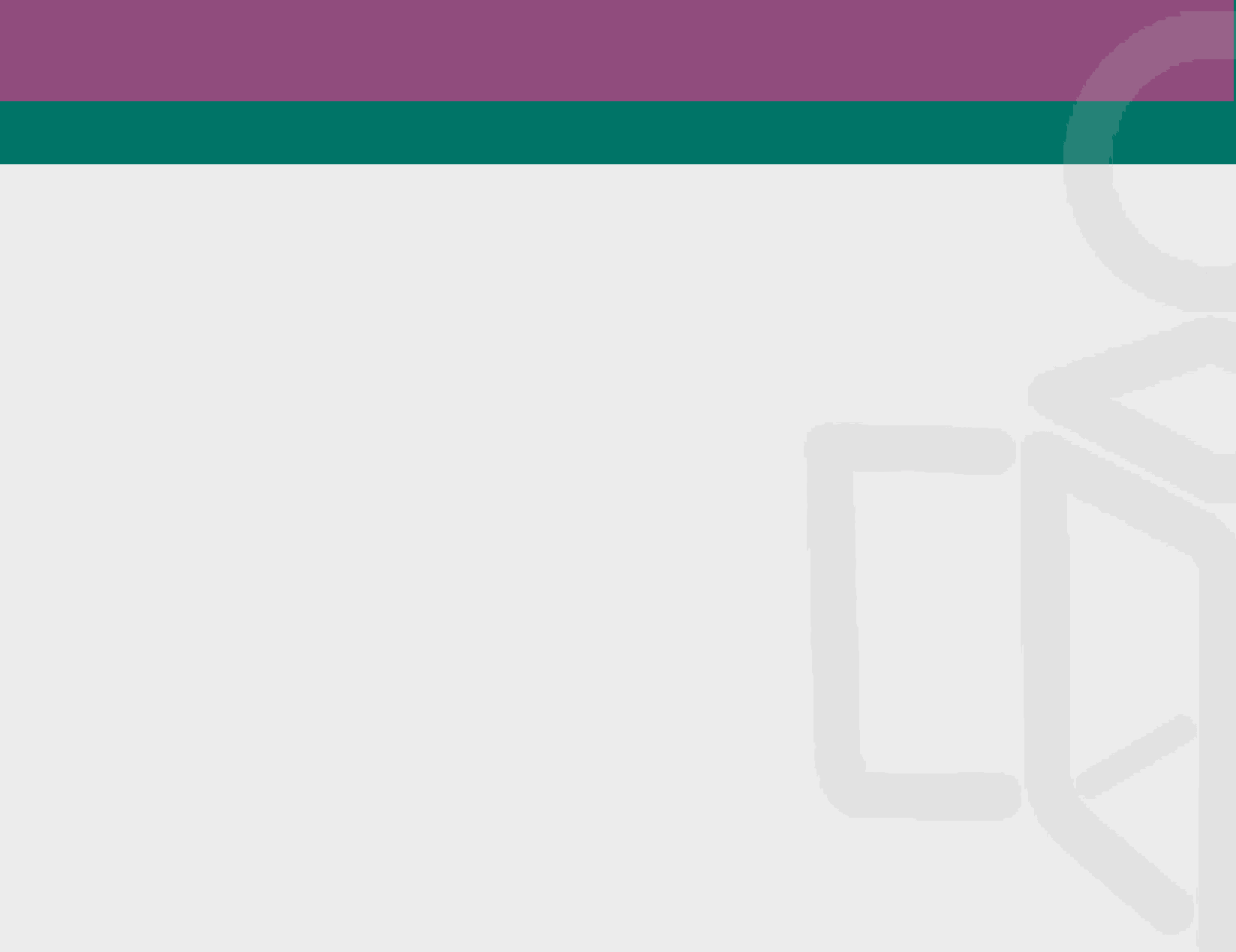 Obligaciones de Transparencia Federales
Sin fracciones
15 fracciones
15 fracciones
8 fracciones
7 fracciones
En cada obligación de transparencia la Ley Federal especifica quién genera y publica la información:
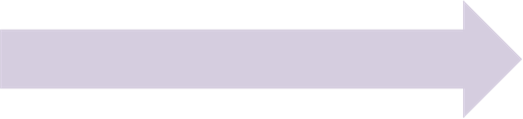 Artículo 68
Todos los sujetos obligados  Federales:
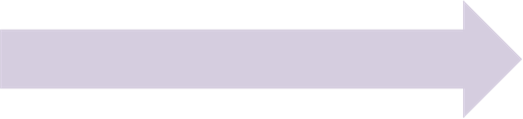 Artículo 69
Poder Ejecutivo Federal:
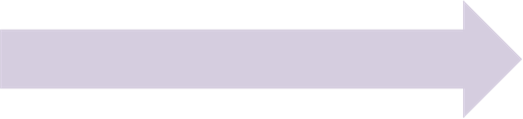 Artículo 70
Poder Legislativo Federal:
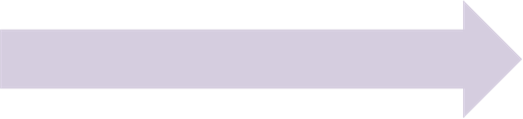 Artículo 71
Poder Judicial Federal:
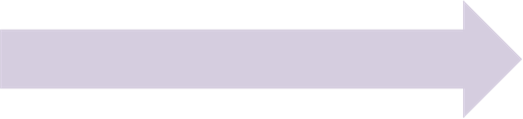 Artículo 72
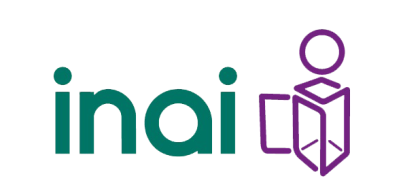 Órganos autónomos:
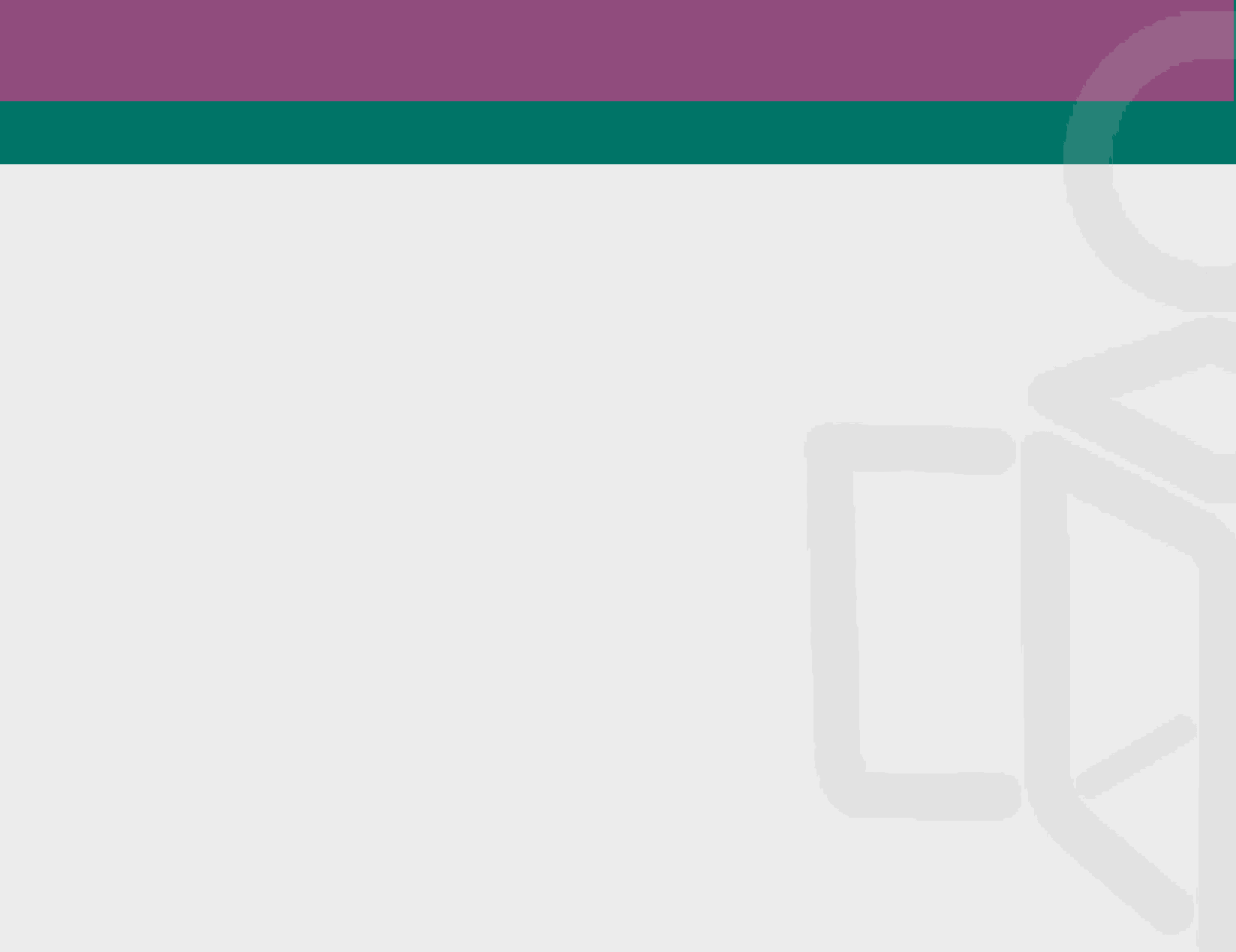 Obligaciones de Transparencia Federales
6 fracciones
Sin fracciones
3 fracciones
Sin fracciones
Sujetos en materia energética:
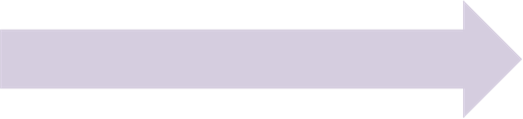 Artículo 73
- Personas físicas o morales que reciben y ejercen recursos públicos realizan actos de autoridad; Sindicatos que reciban y ejerzan recursos públicos y Partidos políticos:
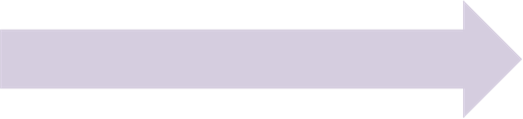 Artículo 74
- INAI y sujetos obligados Federales:
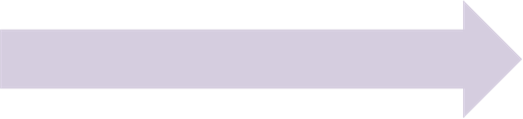 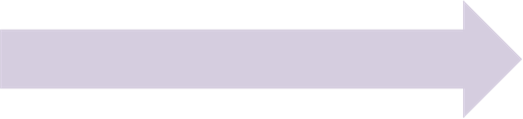 Artículo 75
Artículo 76
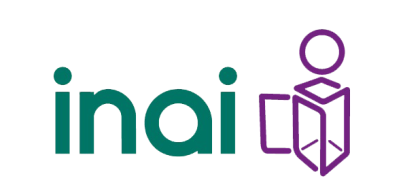 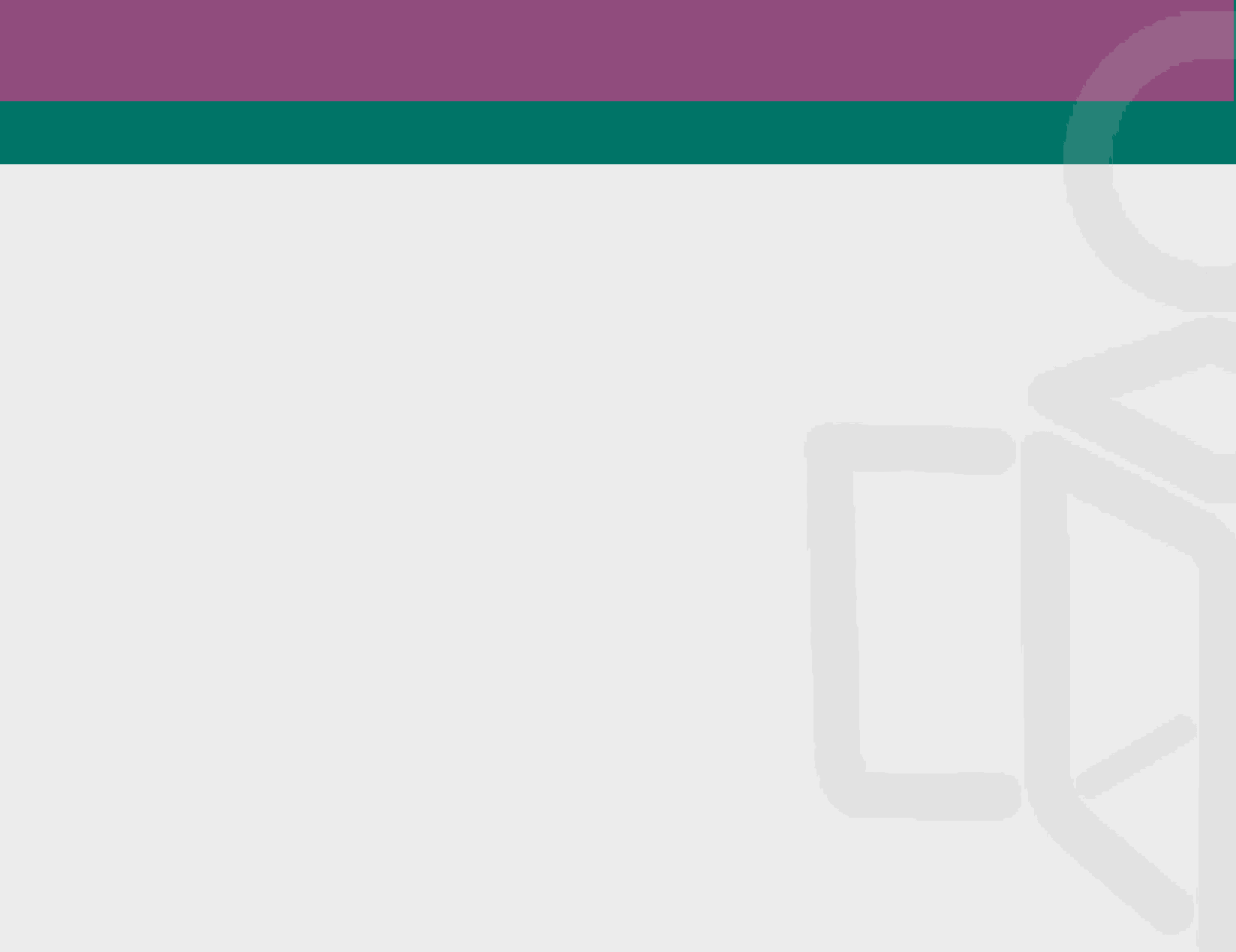 Aplicabilidad de las obligaciones de transparencia
El último párrafo del artículo 70 de la Ley General
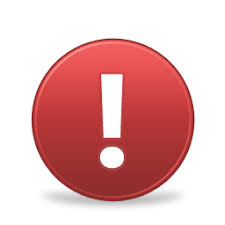 Los sujetos obligados deberán informar a los organismos garantes y verificar que se publiquen en la Plataforma Nacional, los rubros que son aplicables, con el objeto de que éstos verifiquen y aprueben, de forma fundada y motivada, la relación de fracciones aplicables a cada sujeto obligado.
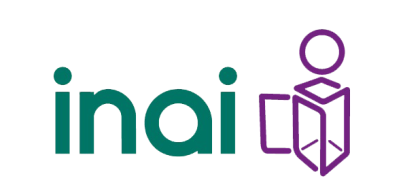 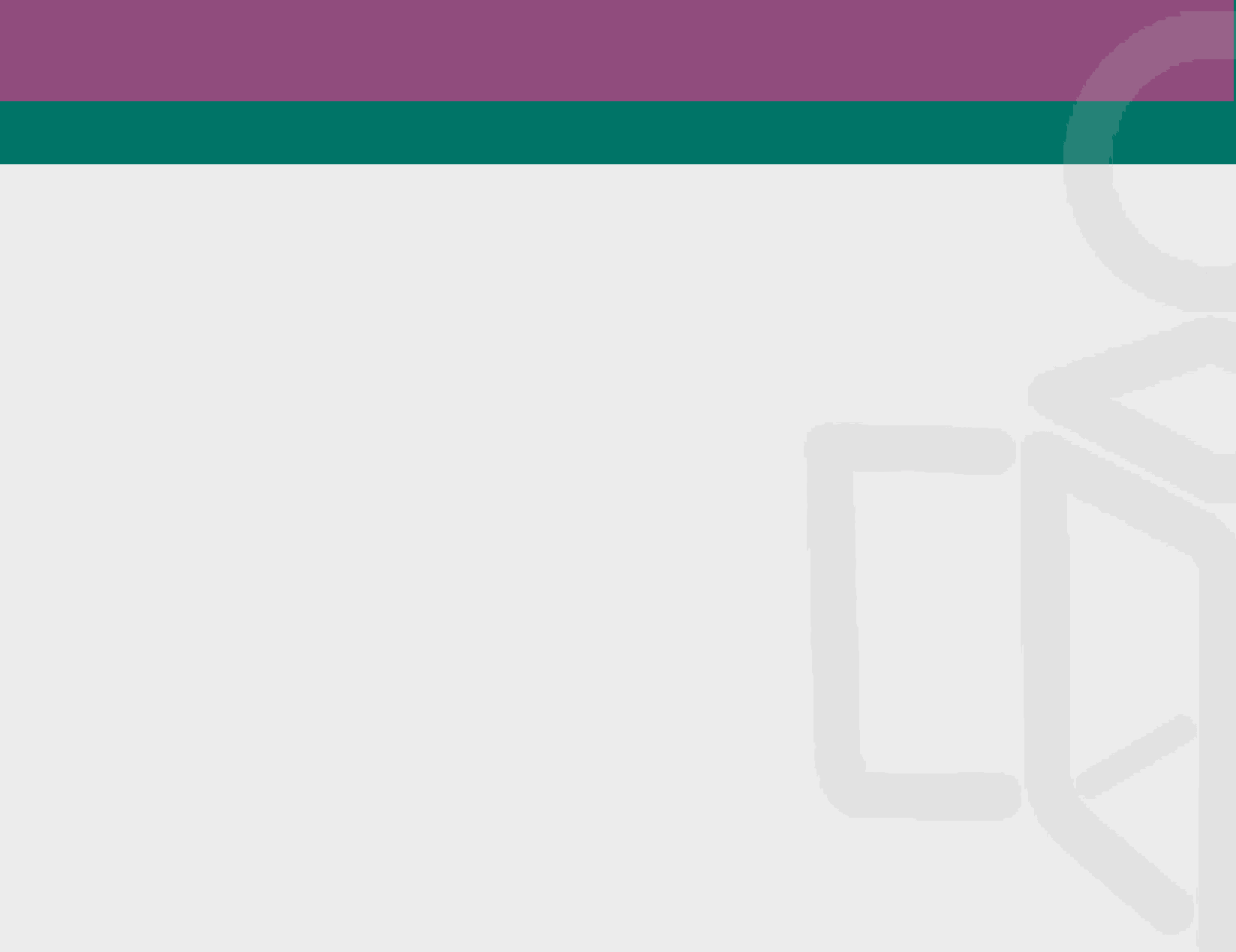 Aplicabilidad de las obligaciones de transparencia
Los SO informan al INAI cuáles fracciones les aplican y, en su caso, de forma fundamentada y motivada, las que no les aplican.
Una vez verificada y aprobada por el INAI la Tabla de aplicabilidad, los SO la difundirán en sus portales de Internet y en la PNT.
Tabla de aplicabilidad
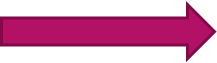 Cada formato aplicable al sujeto obligado es asignado por las Direcciones Generales de Enlace en el SIPOT.
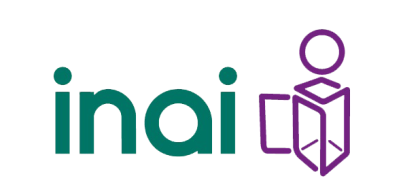 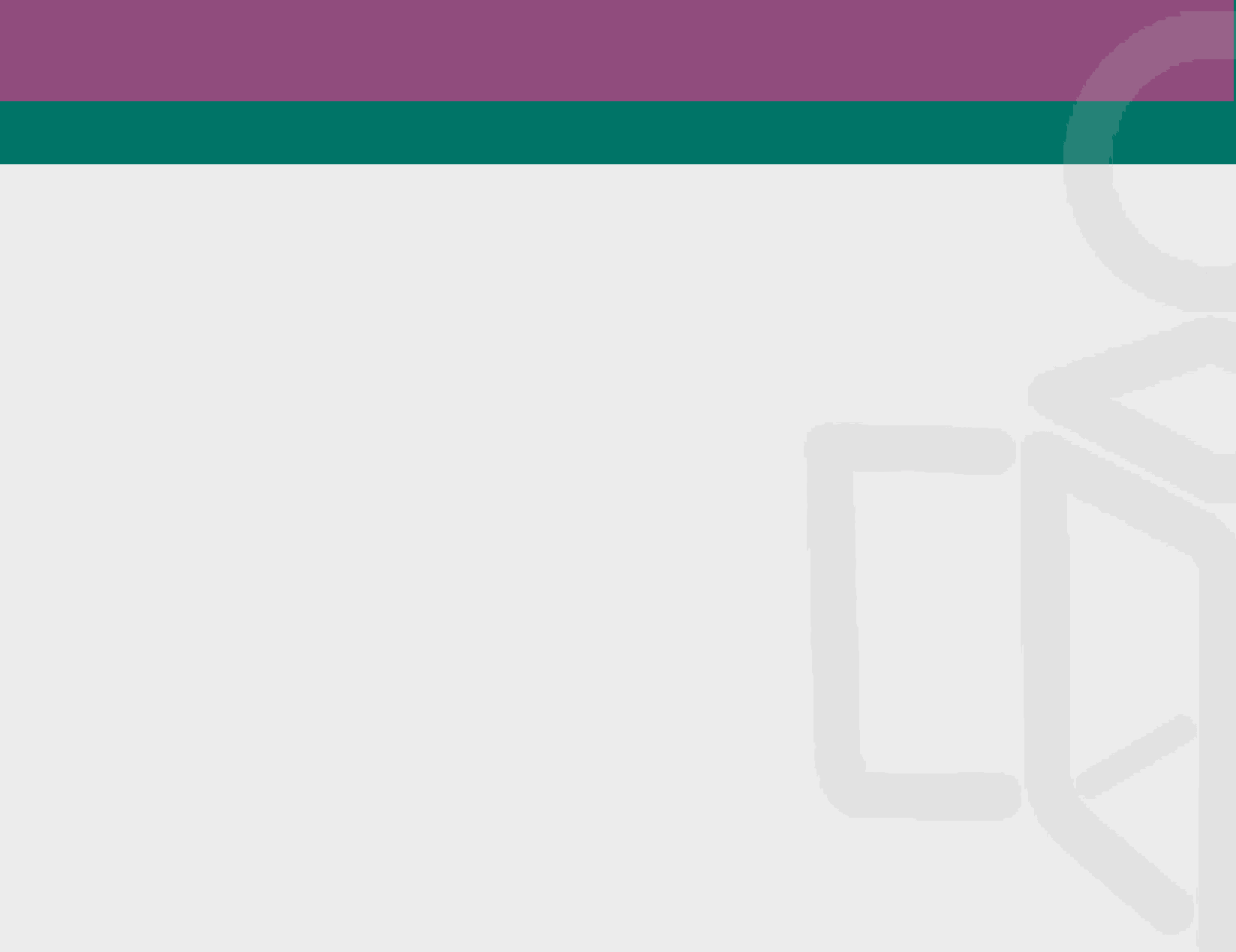 ¿Dónde y cuándo deben publicar y actualizar los sujetos obligados la información que requieren las leyes?
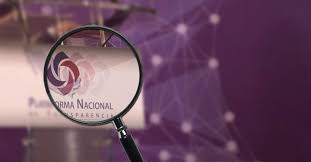 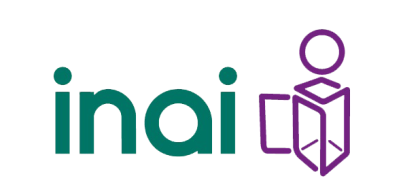 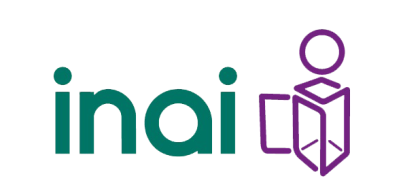 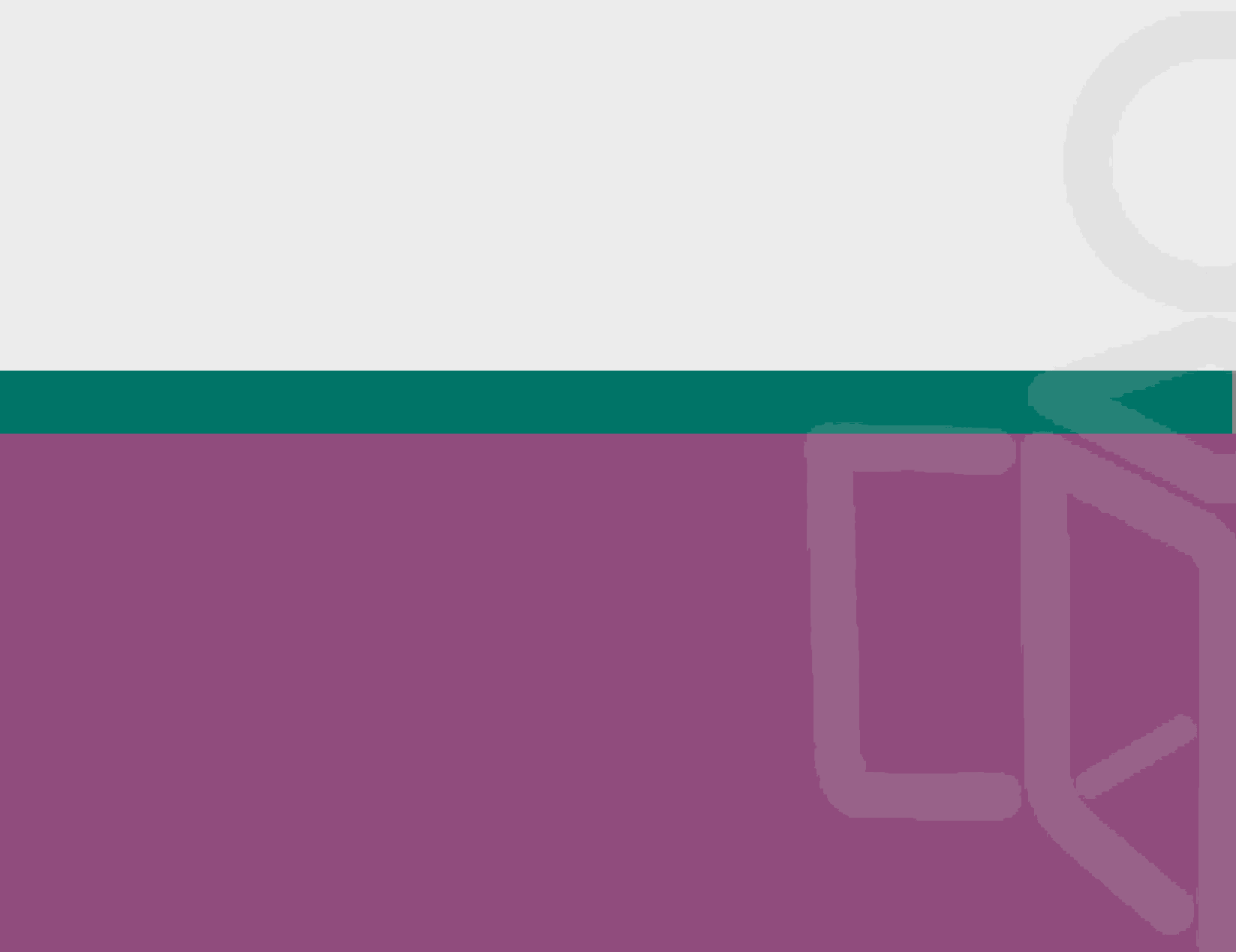 Lineamientos Técnicos Generales y Federales
2
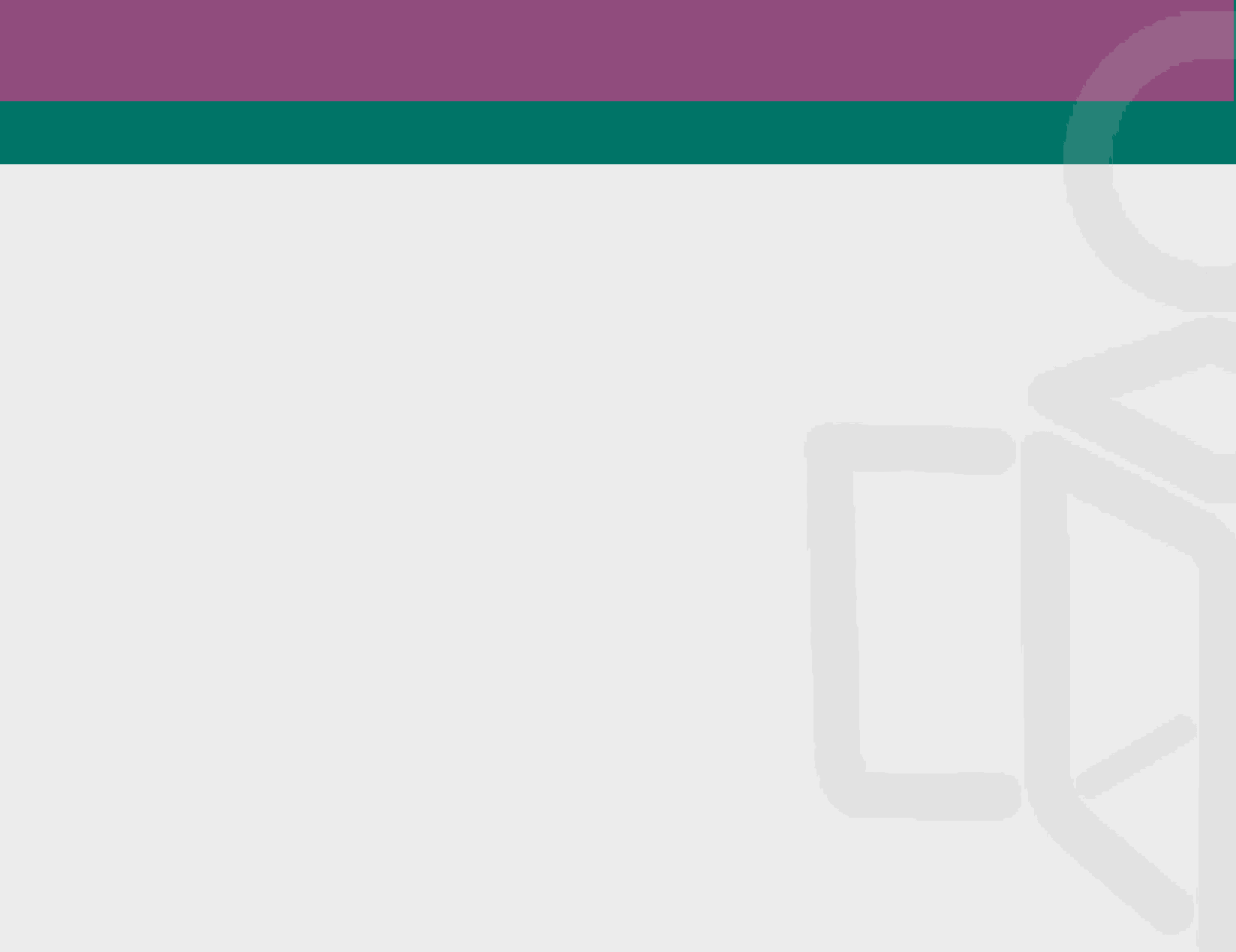 Fundamento normativo para elaborar los Lineamientos Técnicos Generales y Federales
Ley General
Art. 61
Ley Federal
Cuarto transitorio
El Consejo Nacional (CN) del Sistema Nacional de Transparencia (SNT) emitirá los Lineamientos Técnicos que definen los formatos para la publicación de la información del Título Quinto.

… contemplarán la homologación en la presentación de la información a la que hace referencia el Título
Para el cumplimiento de las nuevas obligaciones establecidas en los Capítulos I y II del Título Tercero de esta Ley, el Pleno del Instituto… deberá de aprobar… los correspondientes lineamientos que regularán la forma, términos y plazos en que los sujetos obligados del ámbito federal deberán de cumplirlas.
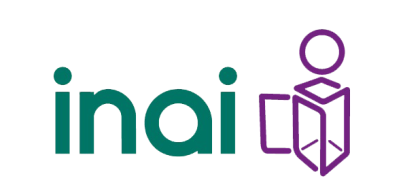 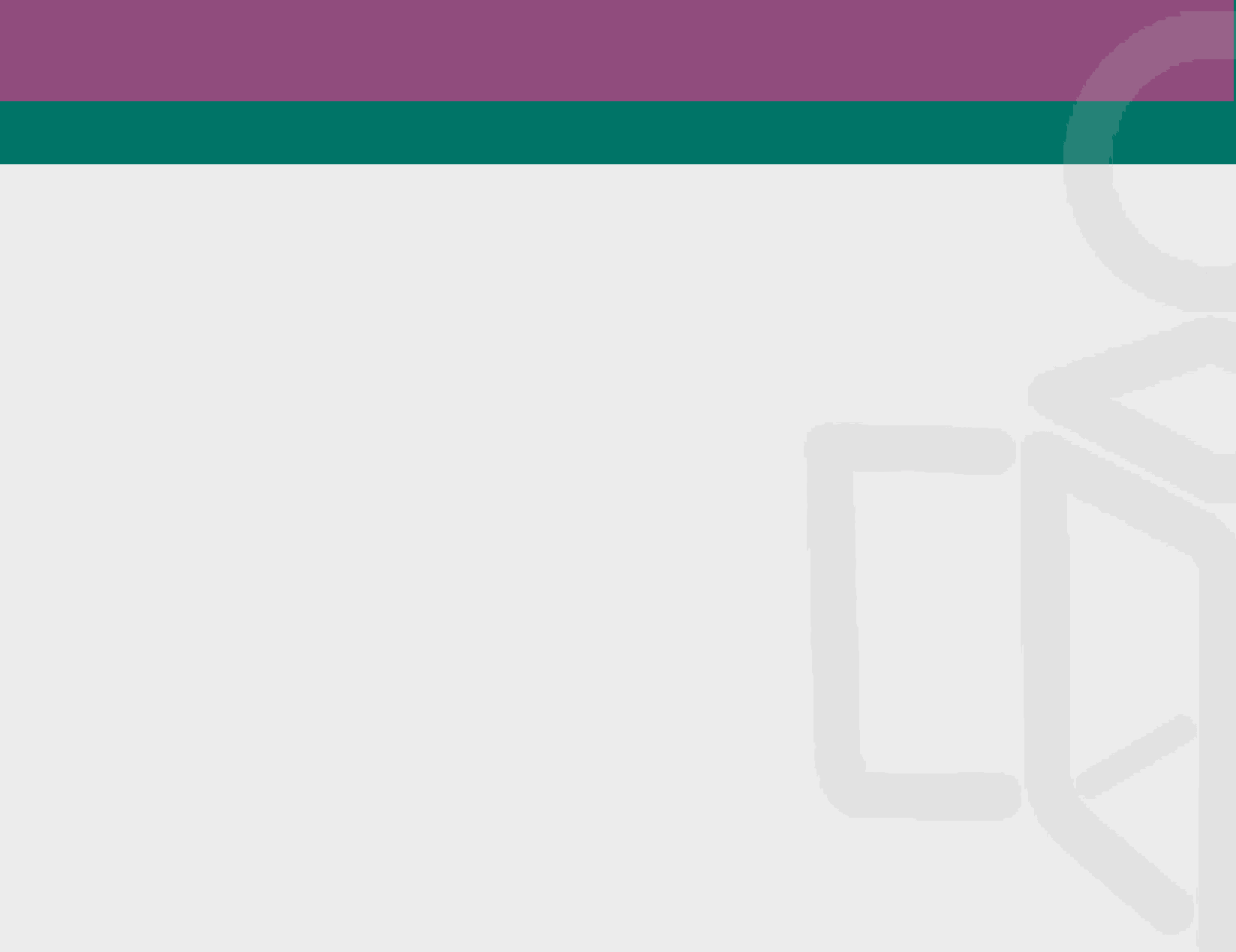 Lineamientos Técnicos Generales
Reformas aprobadas por el SNT
noviembre de 2016
Aprobados por el Pleno del SNT y publicados en el DOF 
 4 mayo 2016
abril de 2017
Información 2015 - 2017 en SIPOT
mayo de 2017
diciembre de 2017
Vigentes
Información 2018 en SIPOT
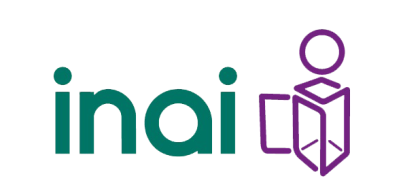 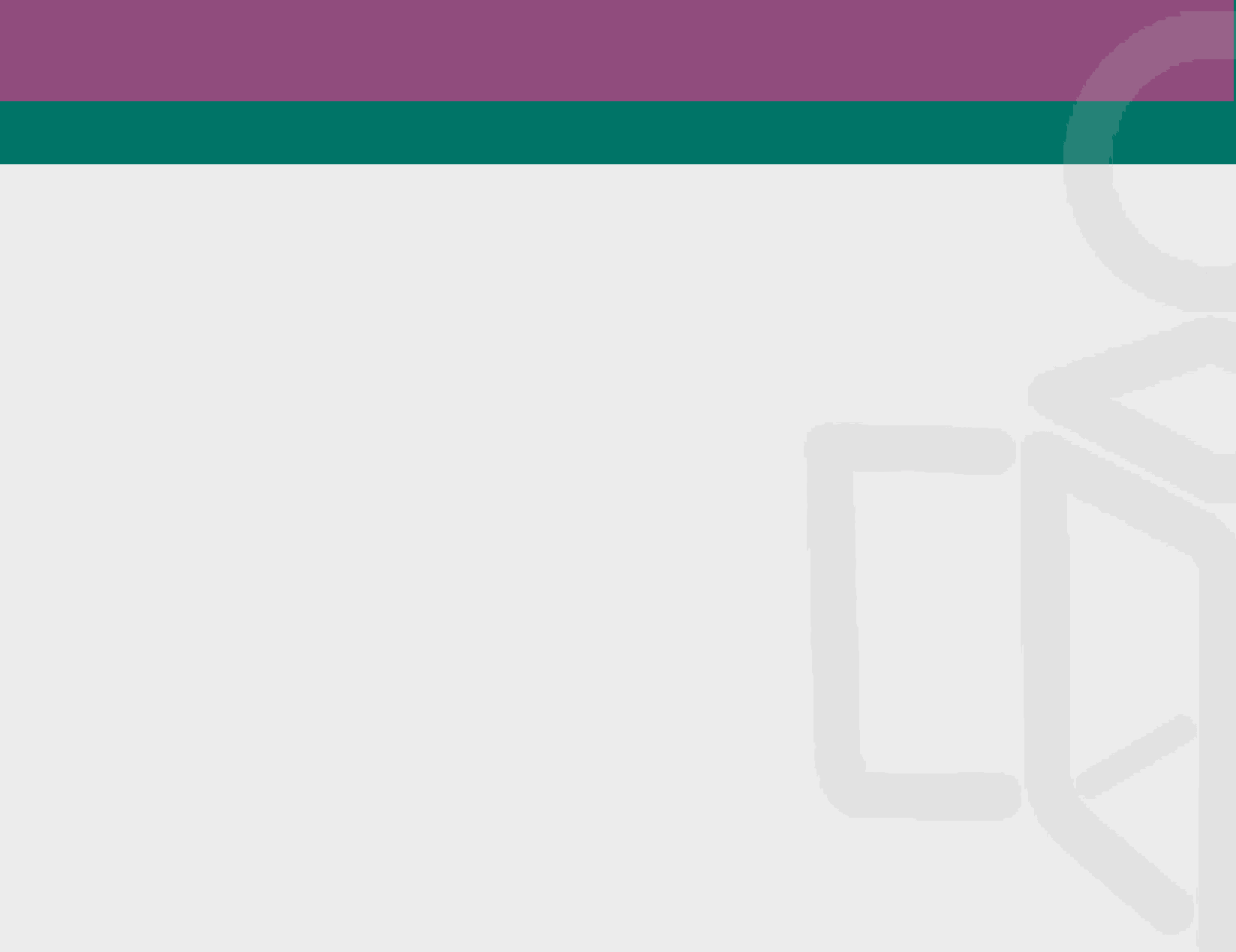 Lineamientos Técnicos Federales
Sin reformas a la fecha
Aprobados por el Pleno del INAI el 1 de noviembre de 2016
Publicados en el DOF el 17 de abril de 2017
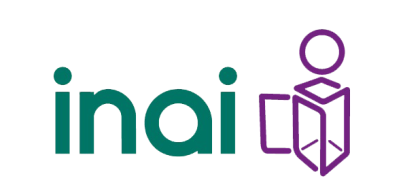 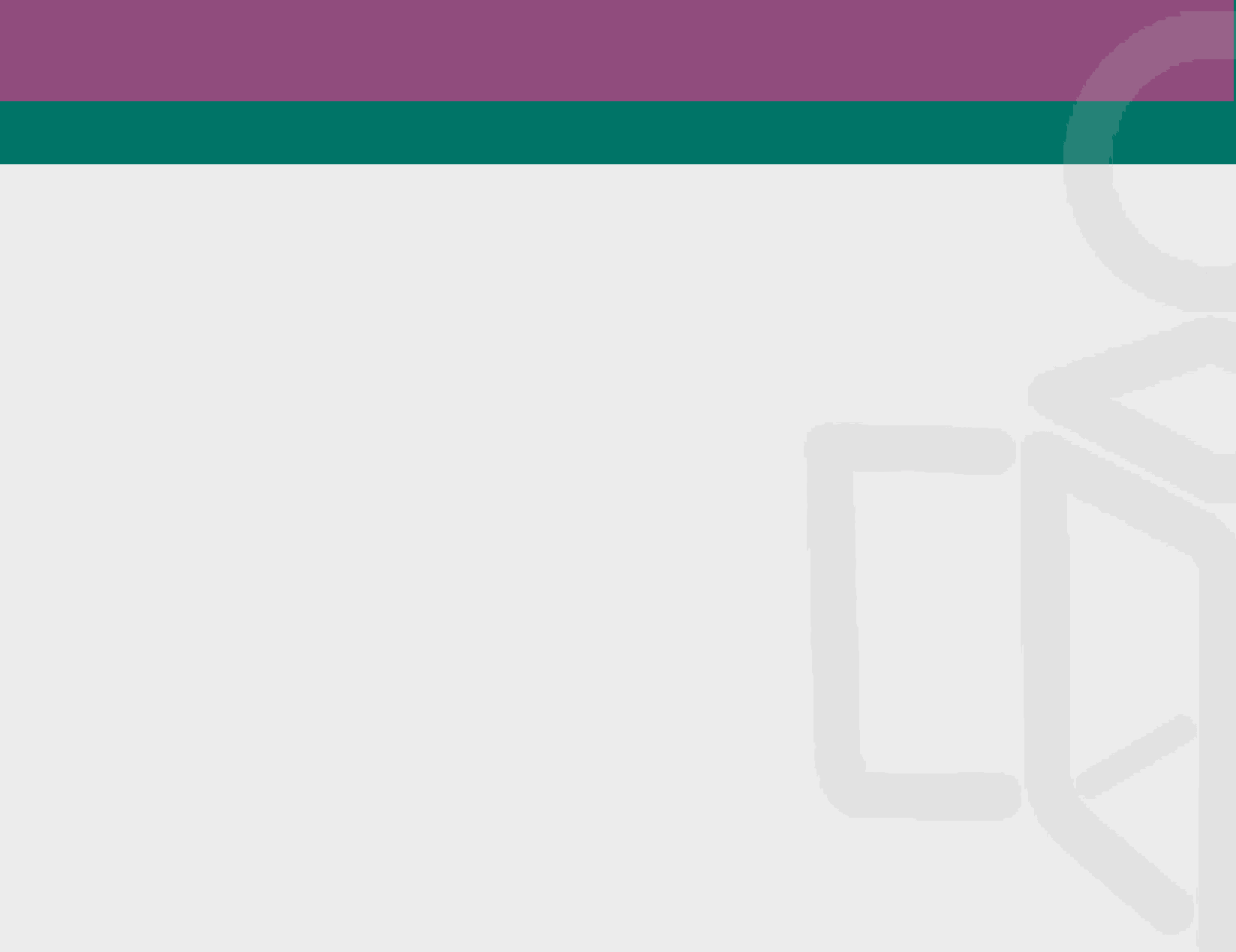 Propósitos de los Lineamientos Técnicos
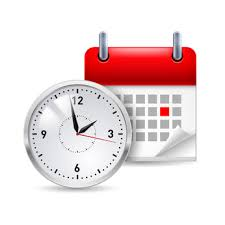 Regular términos y plazos de actualización de información.
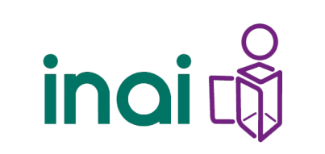 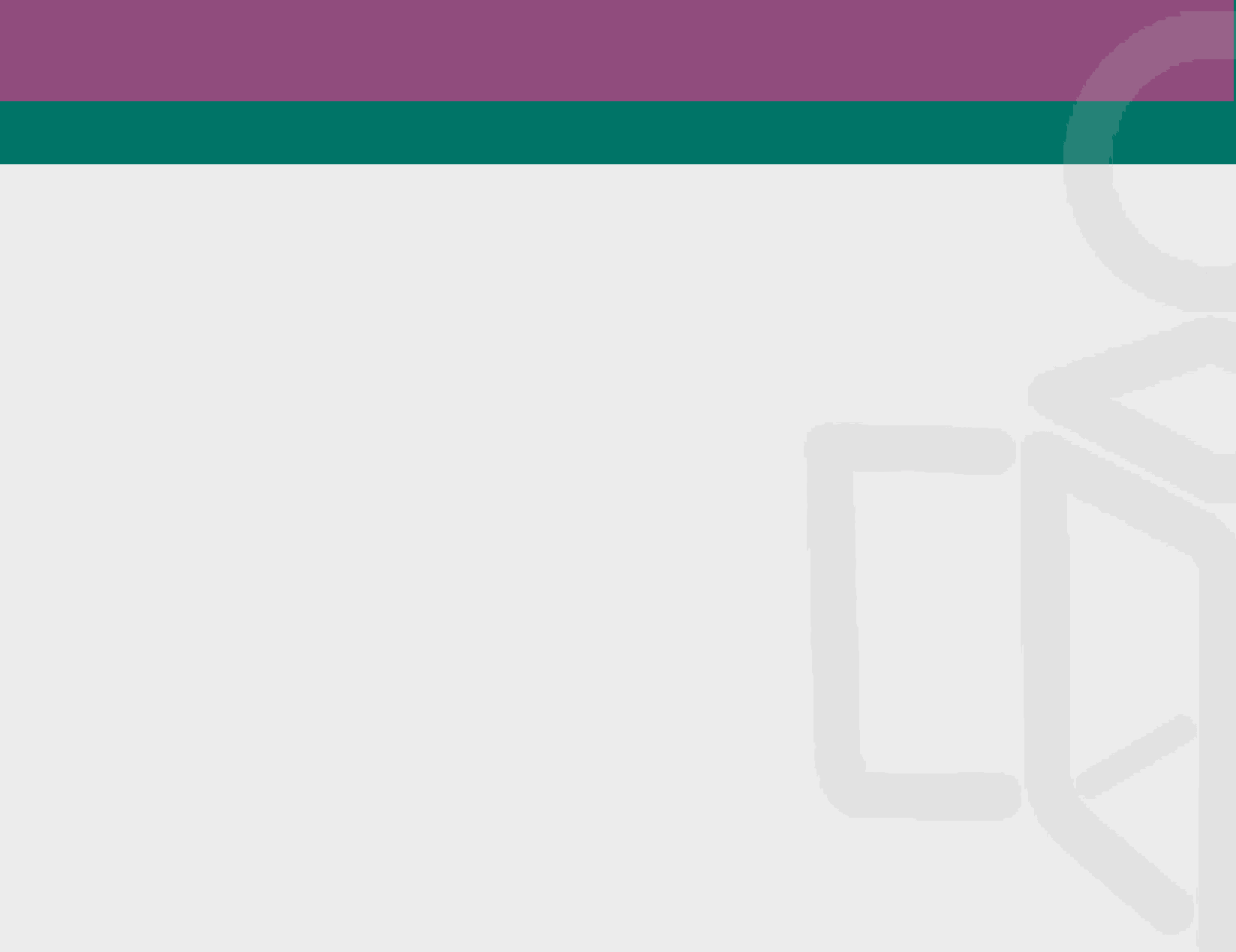 Propósitos de los Lineamientos Técnicos
Definir los formatos para registrar la información.
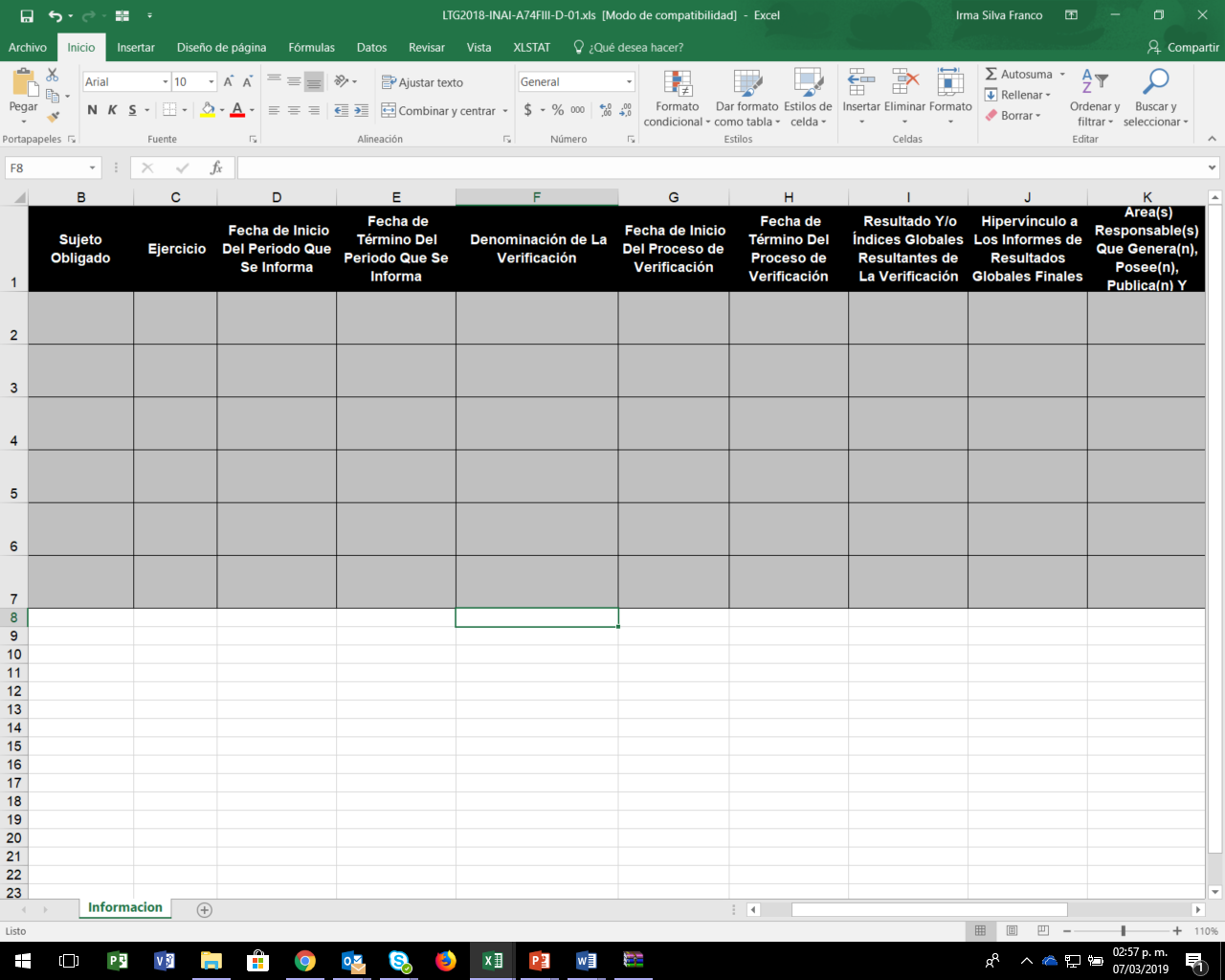 Homologar y estandarizar la organización, difusión y actualización de la información derivada de las obligaciones de transparencia.
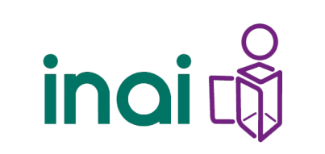 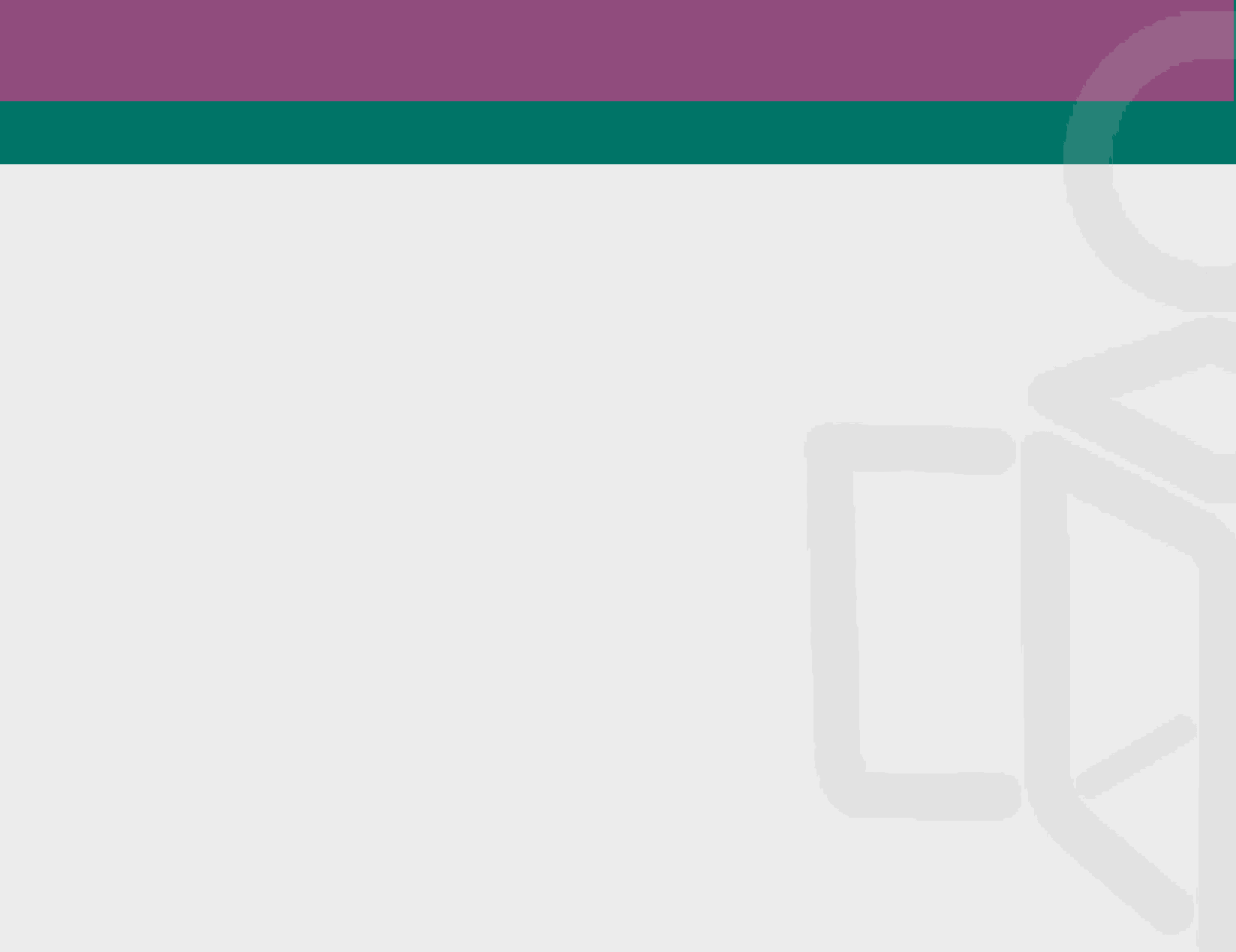 Propósitos de los Lineamientos Técnicos
Los elementos clave para lograr estos propósitos son:

Criterios sustantivos 
Criterios adjetivos y 
Formatos

Establecidos en los lineamientos.
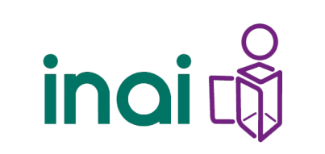 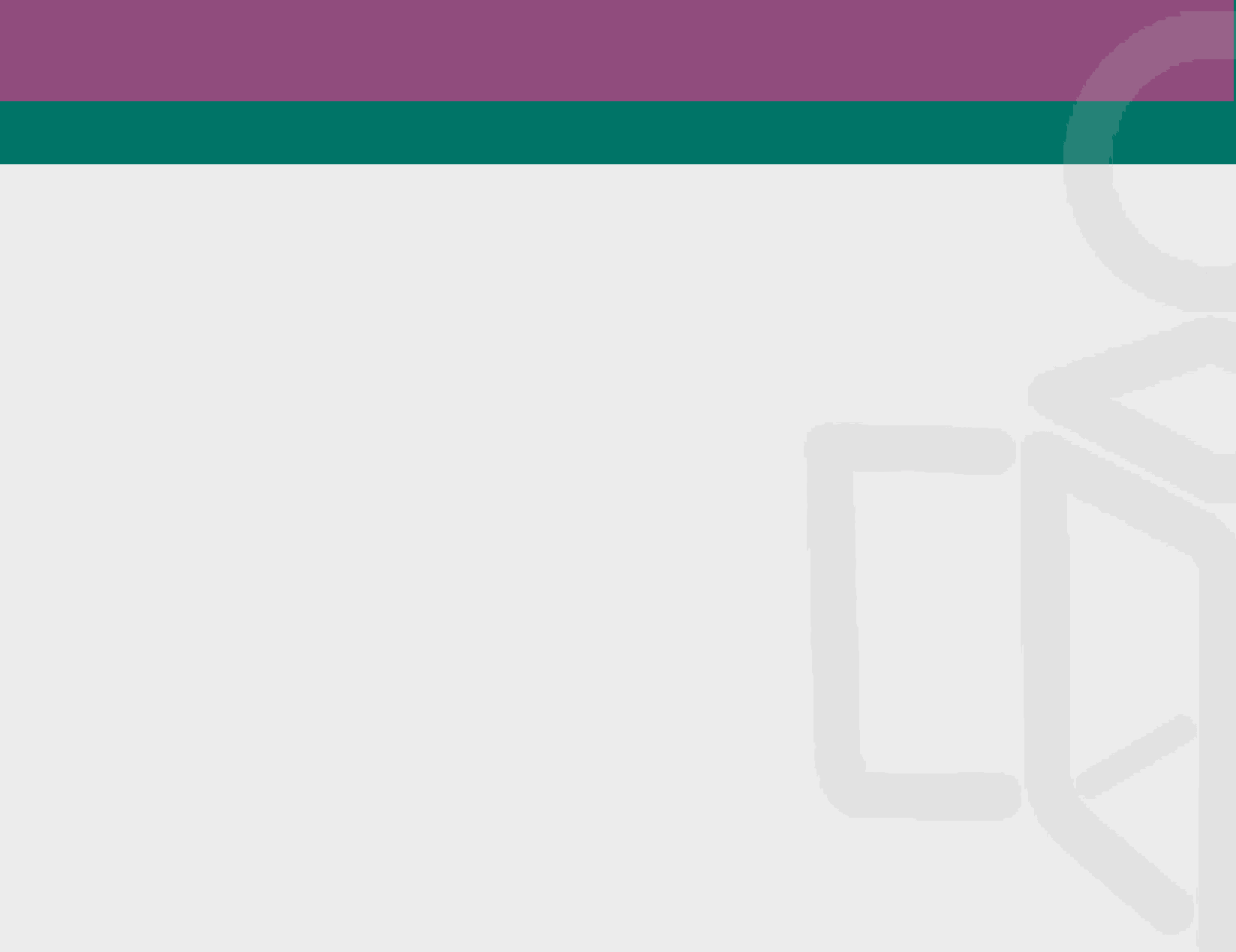 Tipos de criterios en los lineamientos técnicos
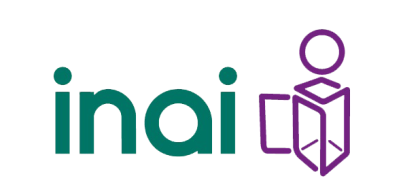 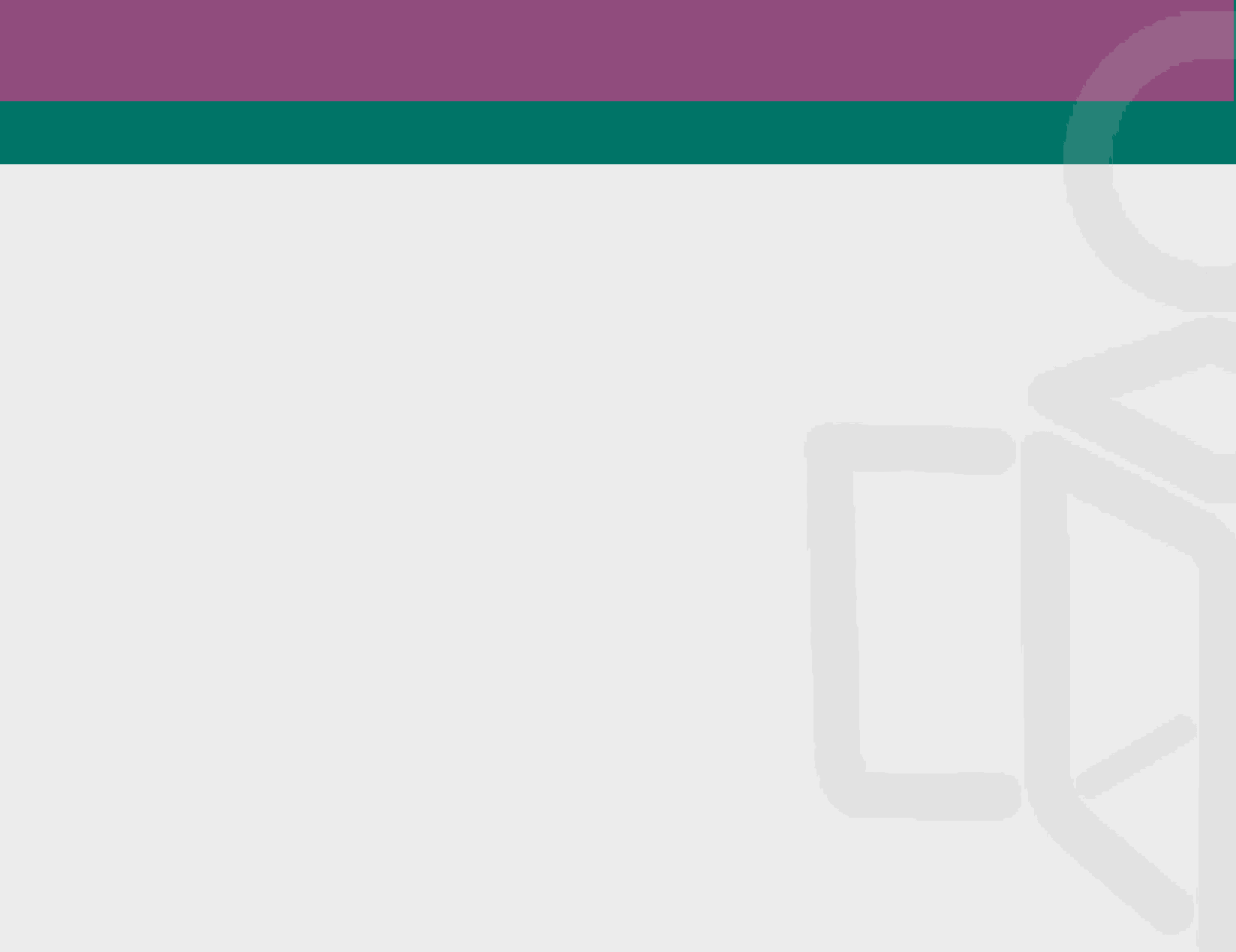 Tipos de criterios en los lineamientos técnicos
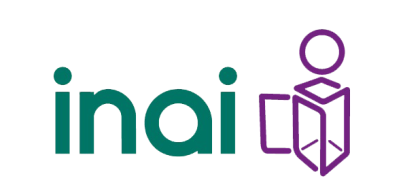 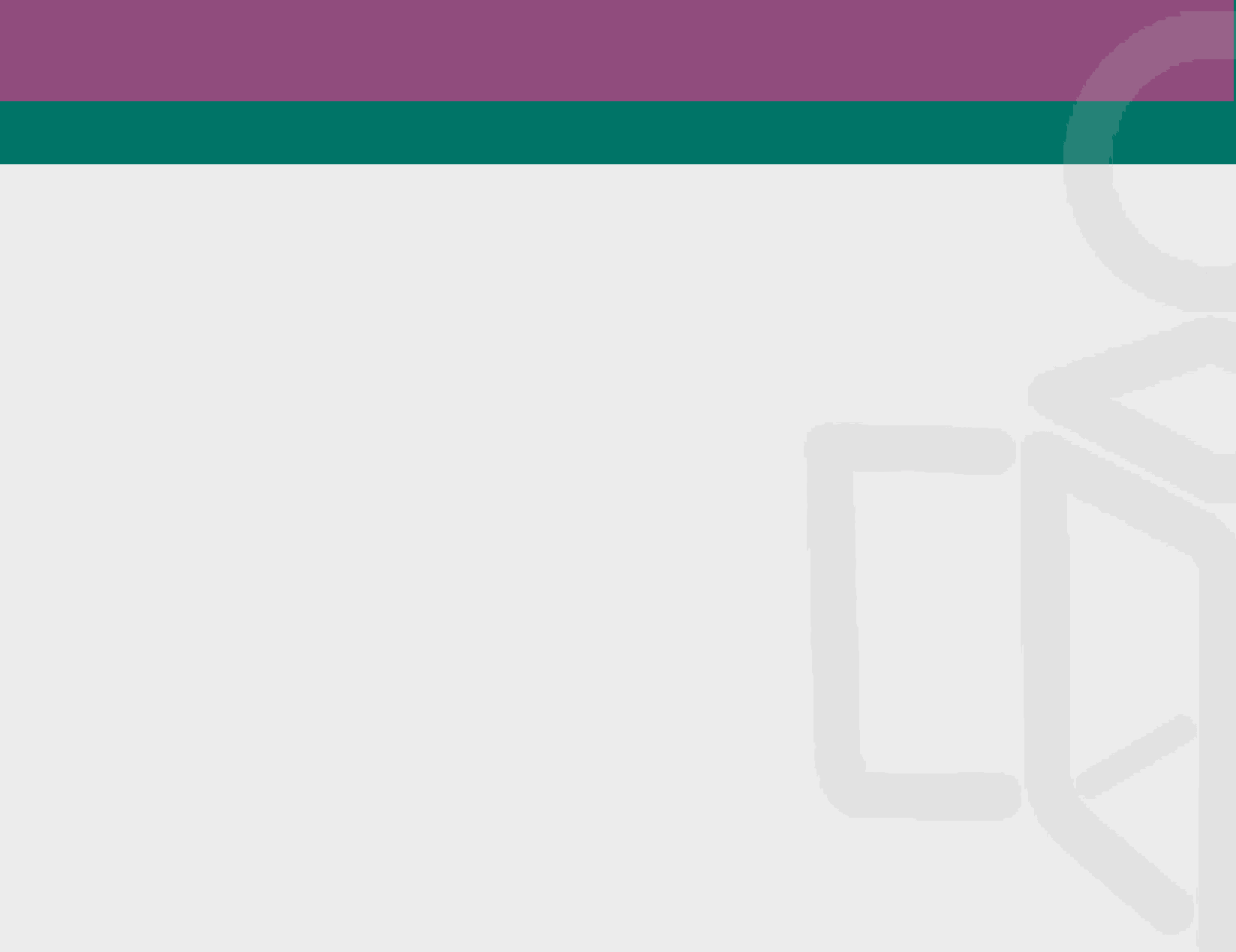 Estructura de los lineamientos
Texto de la Ley General de Transparencia
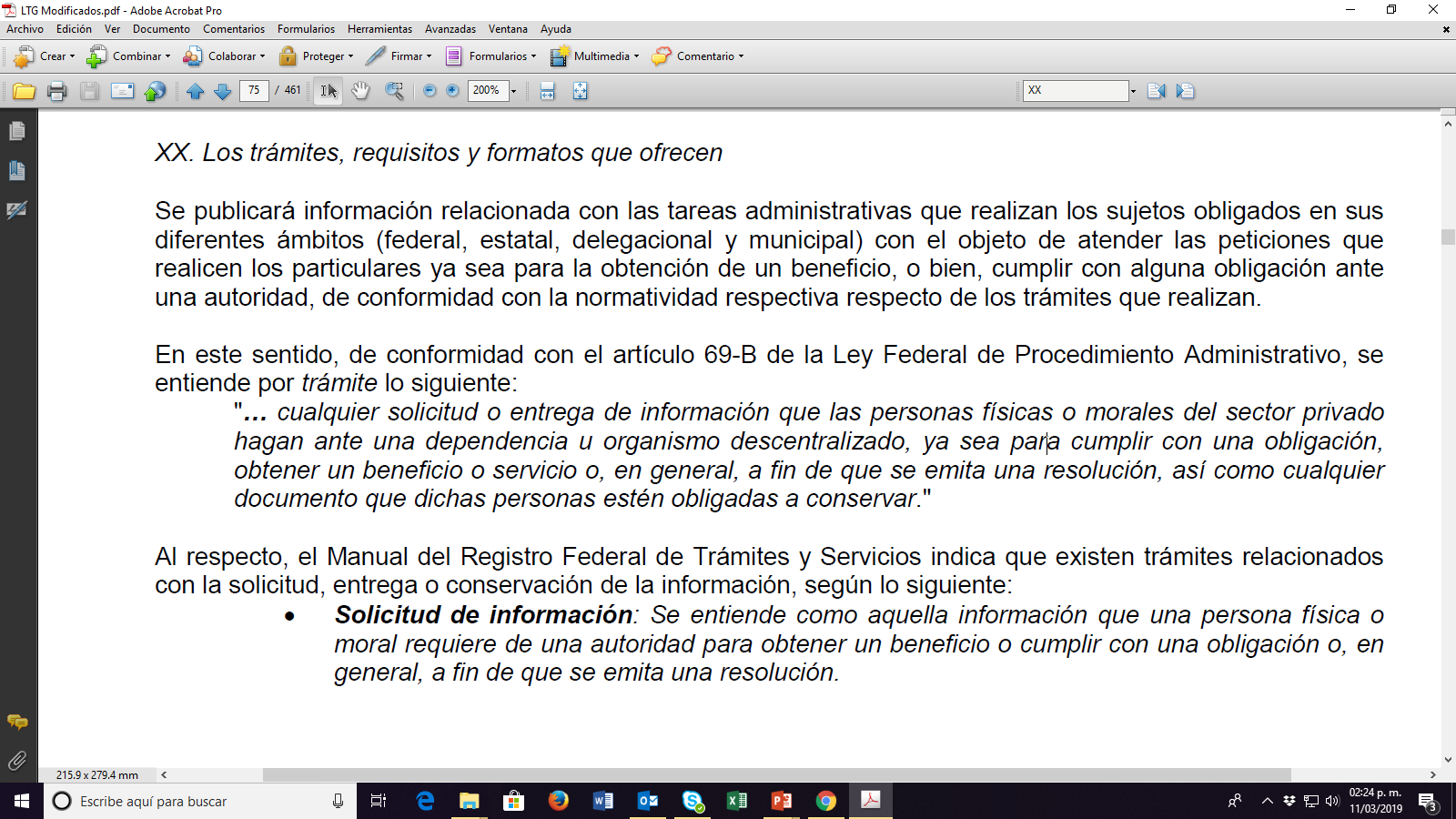 Párrafos
explicativos
…
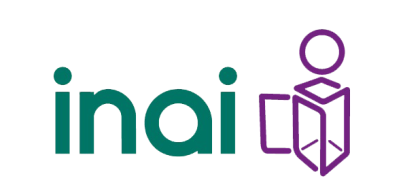 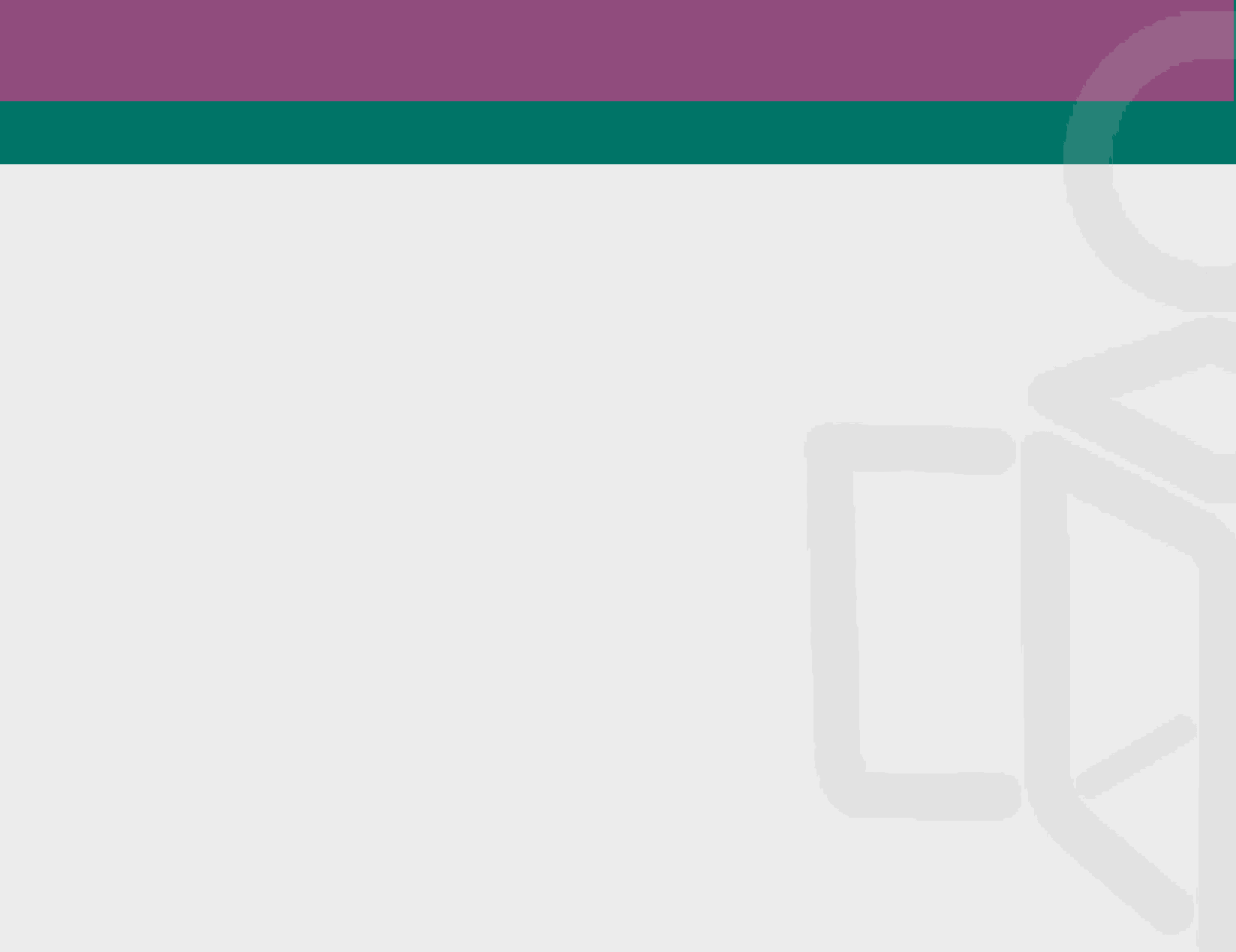 Estructura de los lineamientos
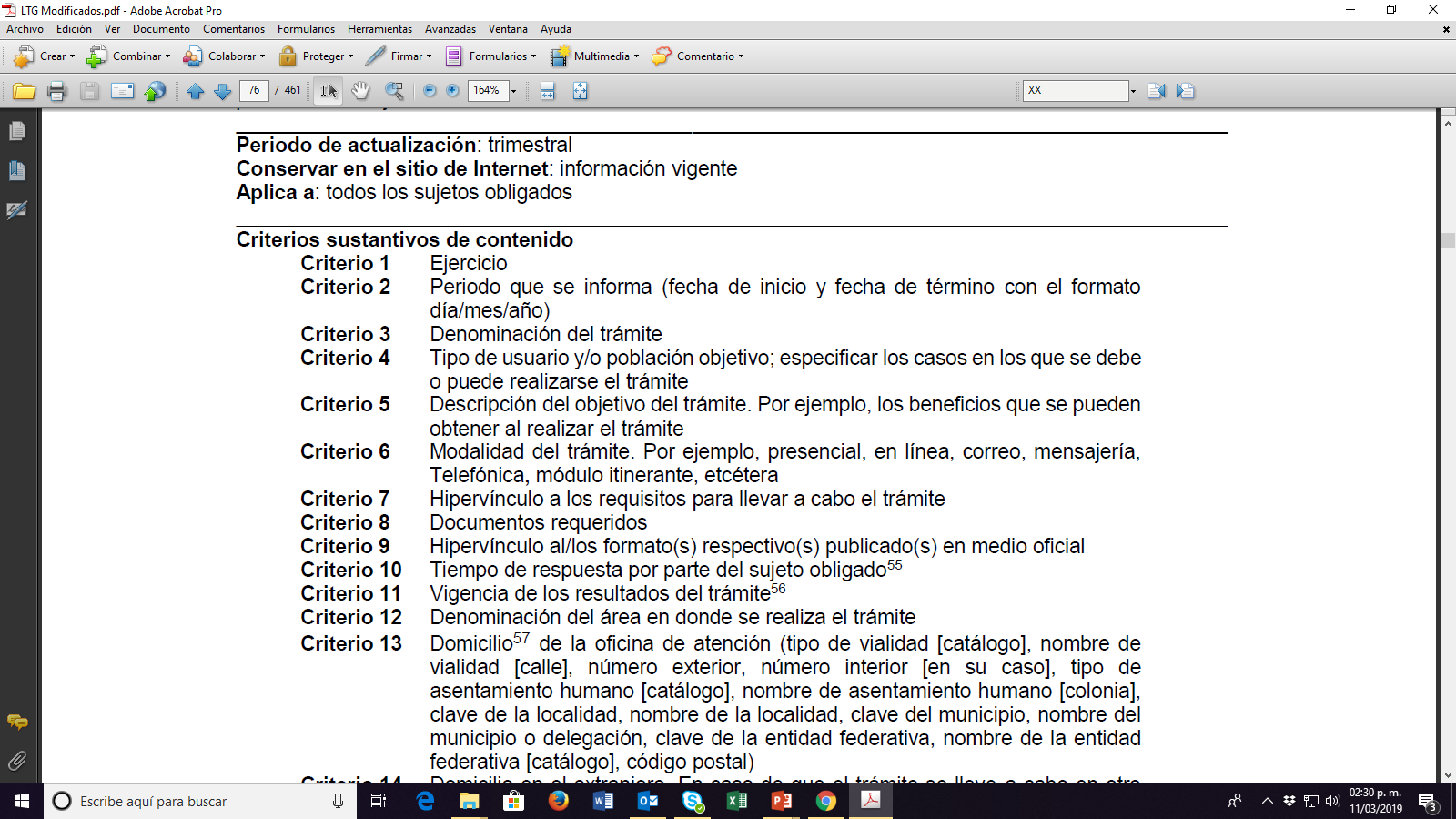 Actualización, conservación y aplicabilidad
Criterios sustantivos de contenido
…
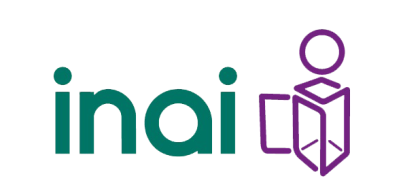 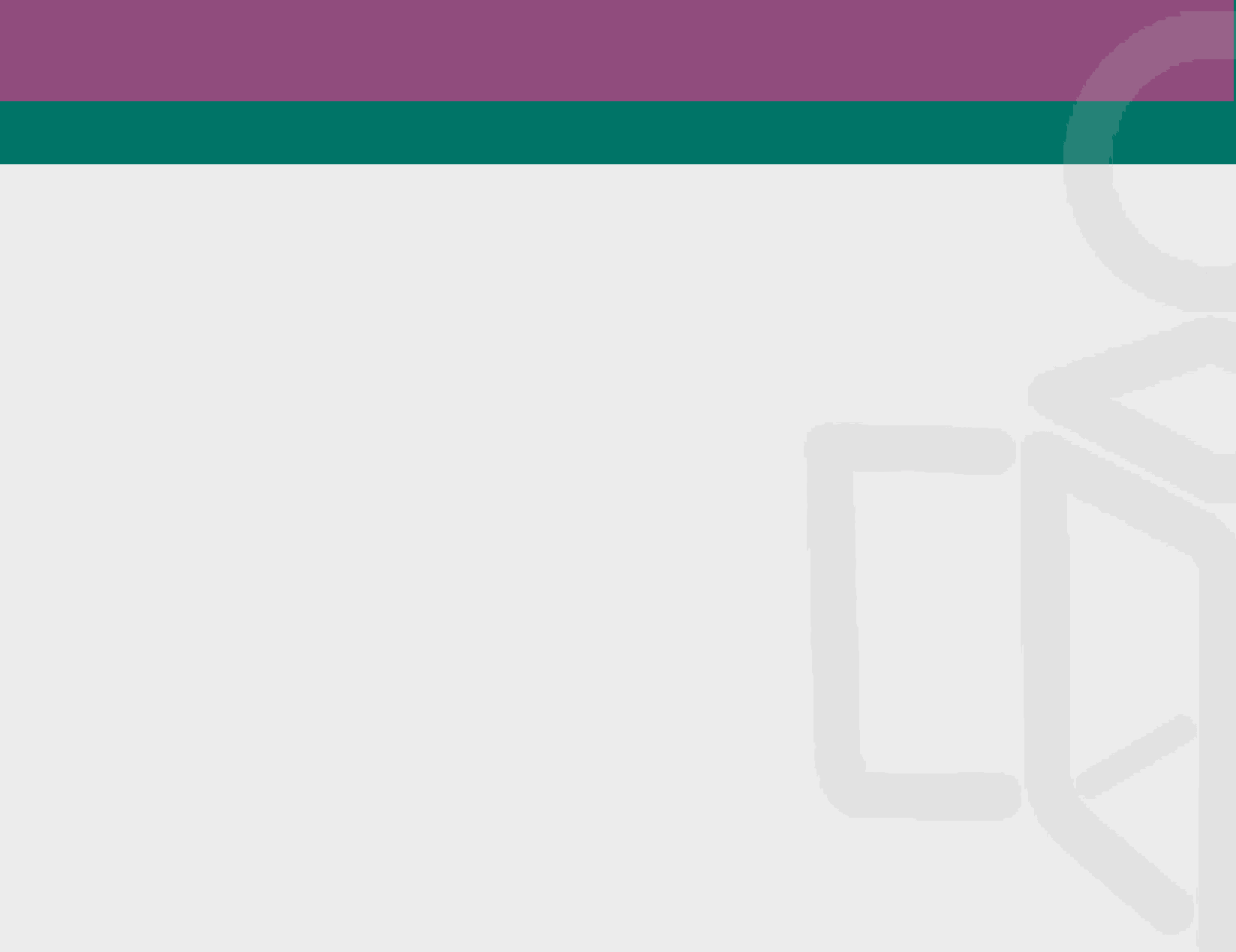 Estructura de los lineamientos
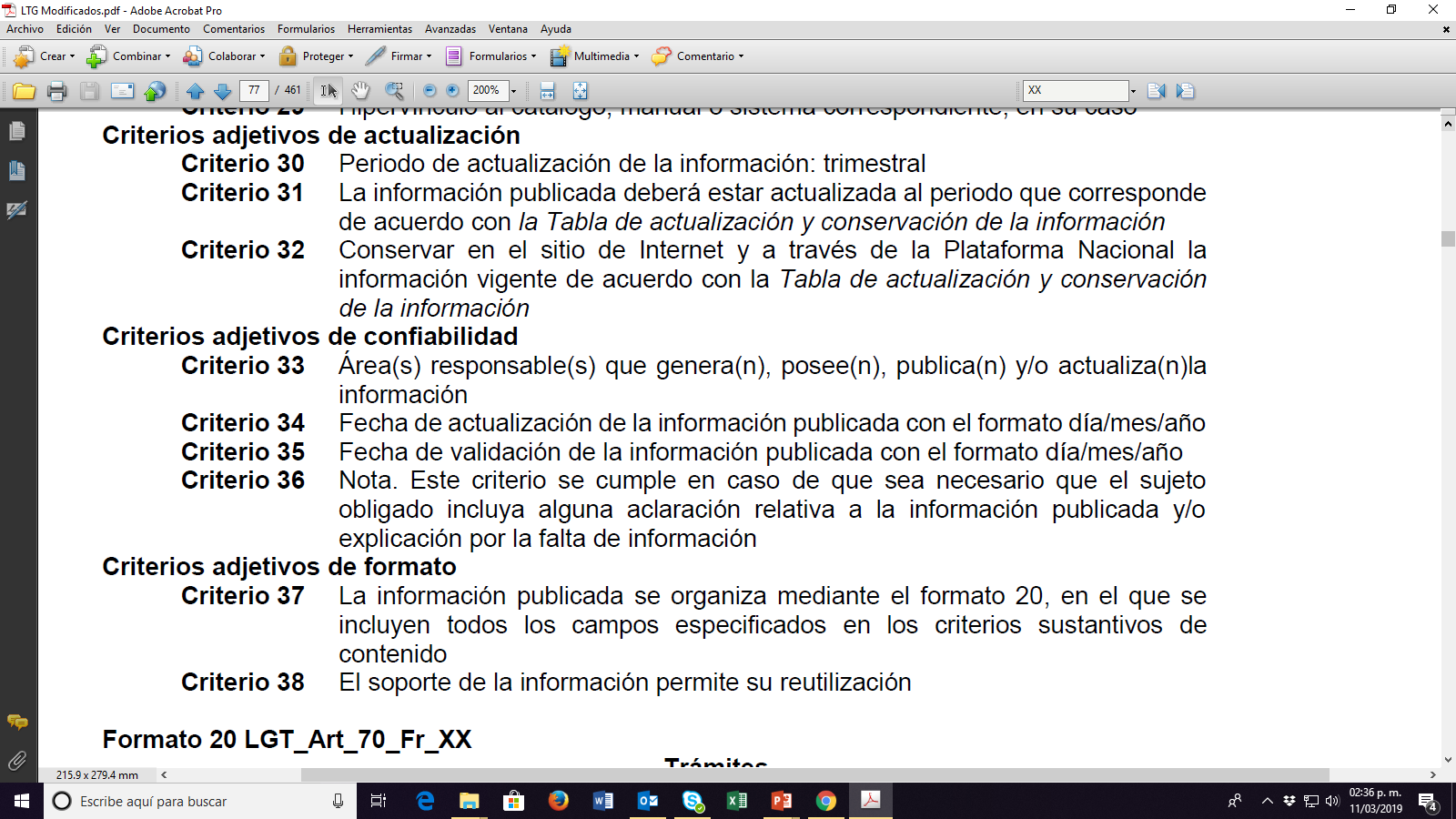 Criterios adjetivos
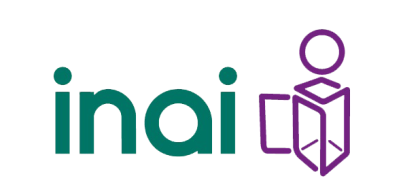 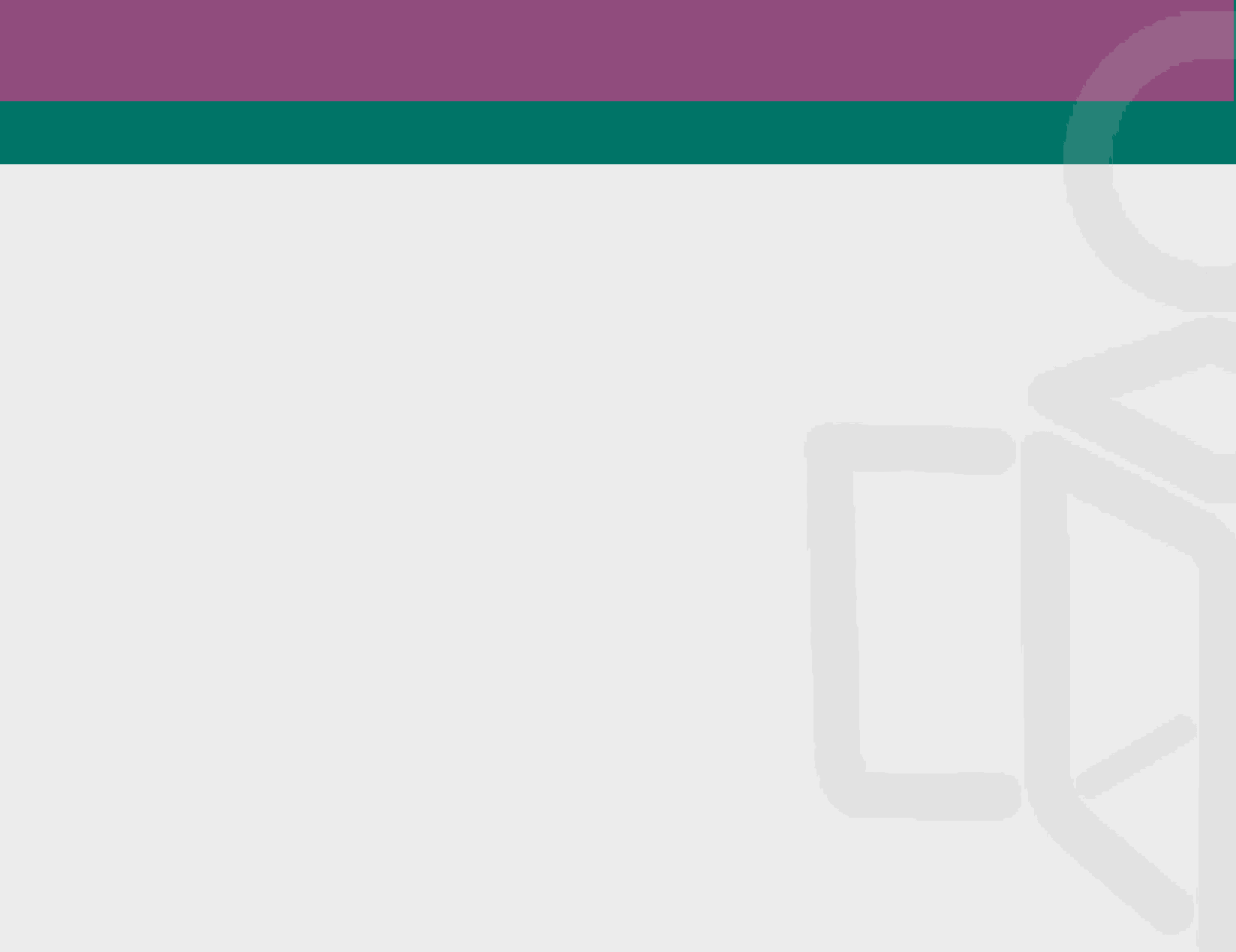 Estructura de los lineamientos
Formato
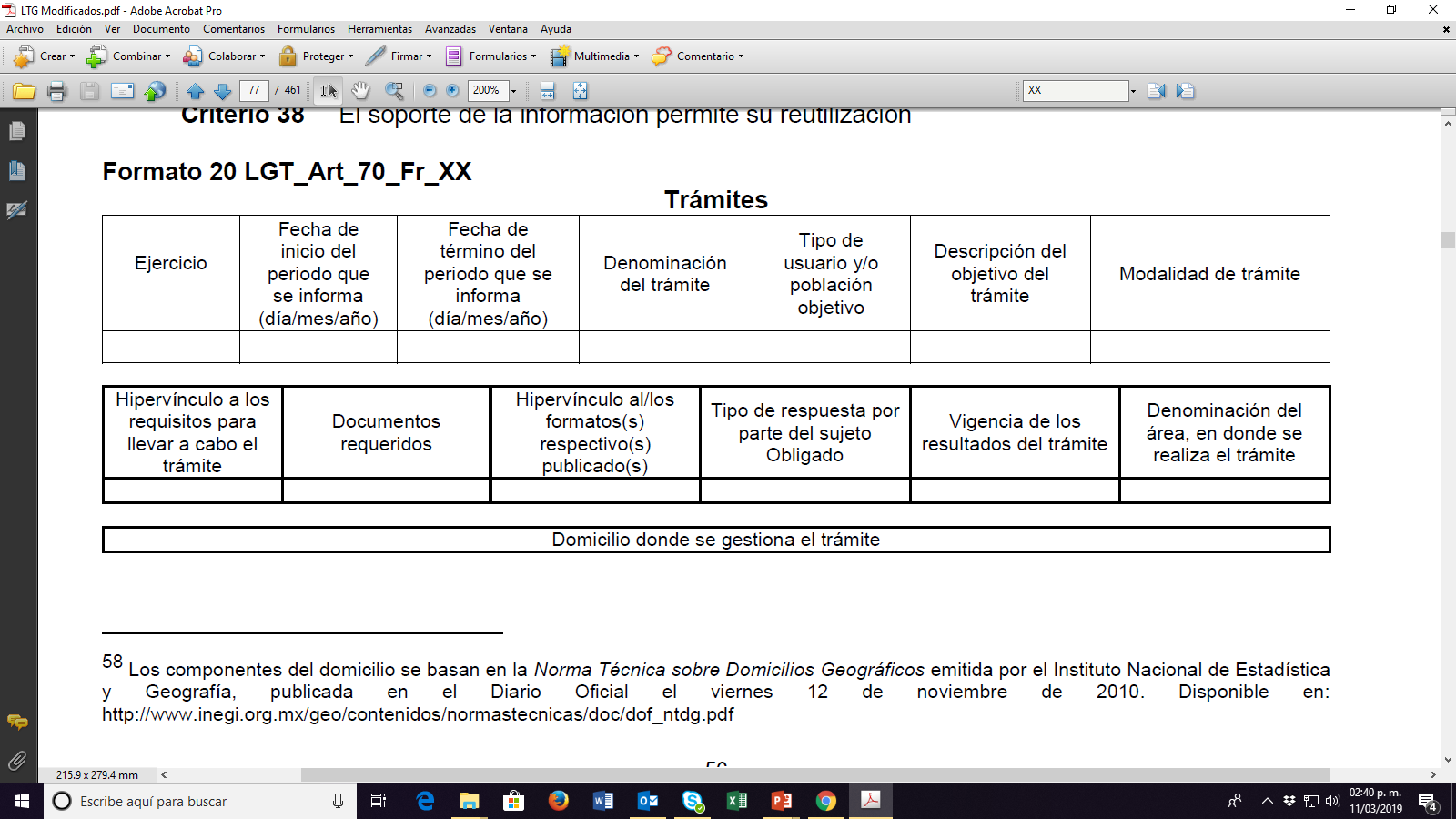 …
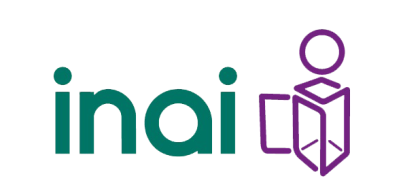 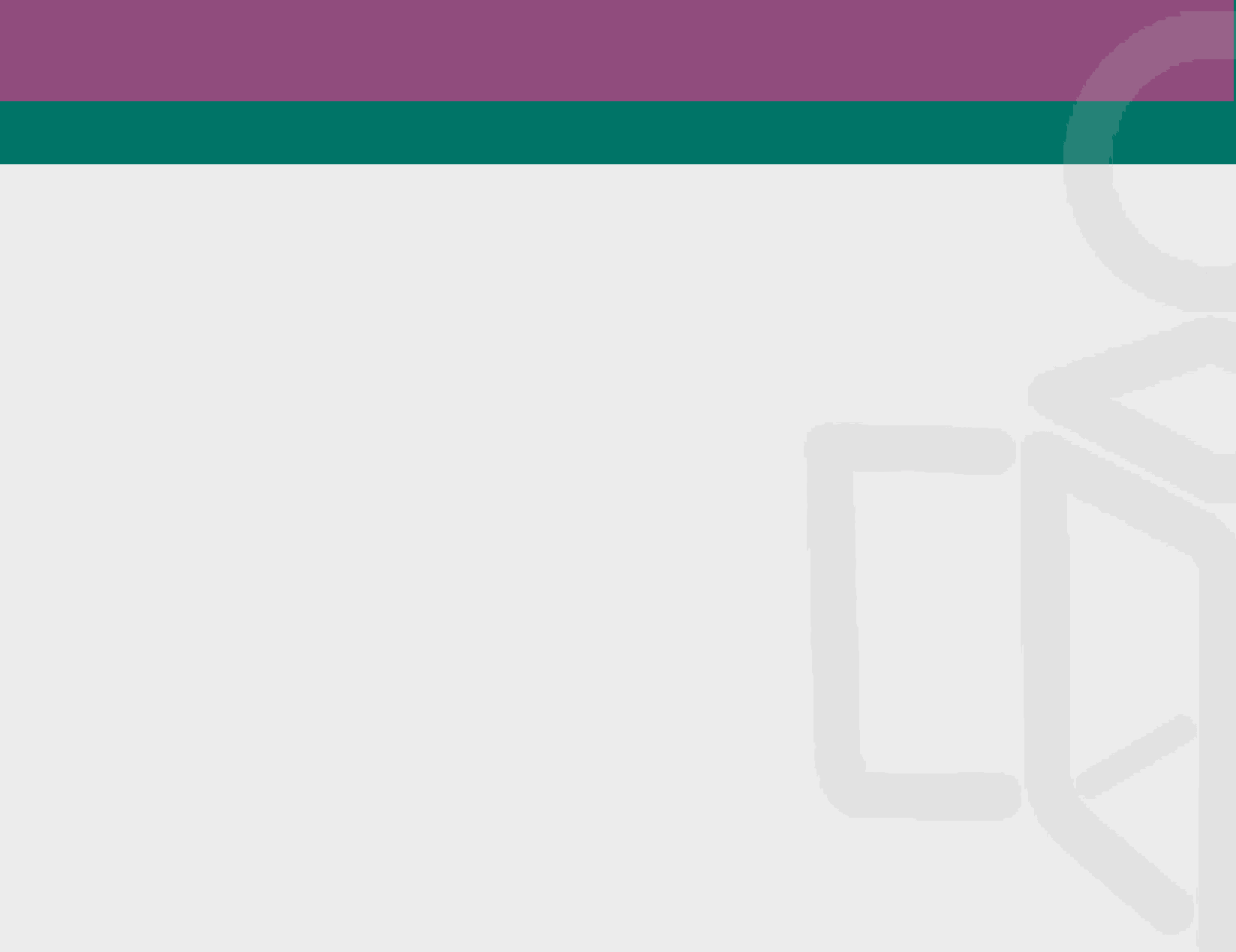 Relación lineamientos técnicos-SIPOT
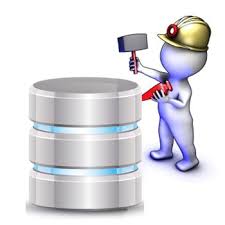 Los Lineamientos  Técnicos determinaron la estructura de la base de datos del SIPOT.
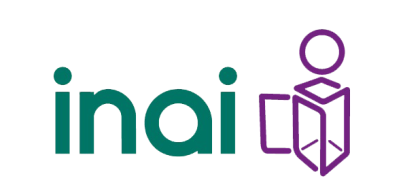 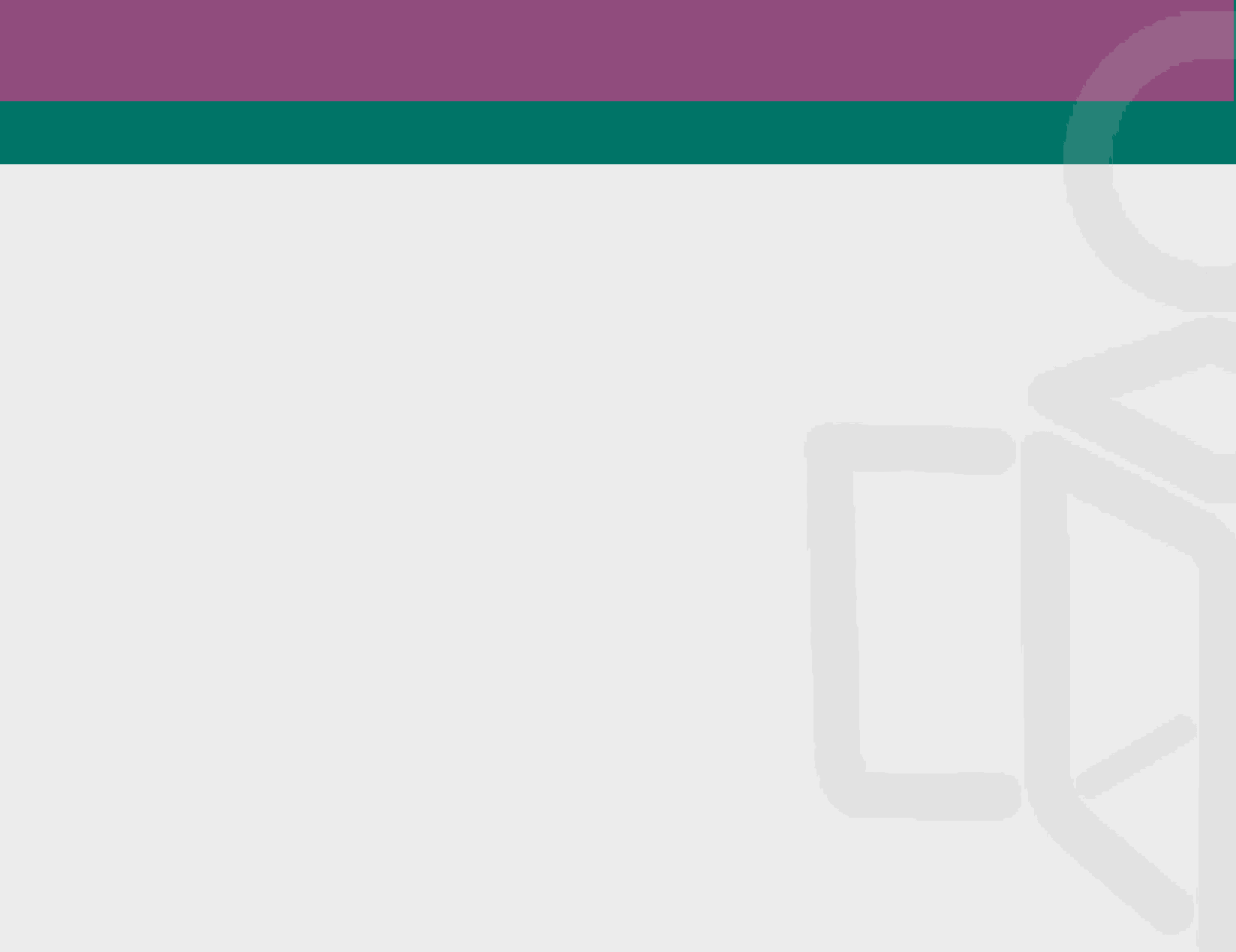 Relación lineamientos-SIPOT
Criterio 7
Criterio 3
Criterio 6
Criterio 8
Criterio 1
Criterio 2
Criterio 4
Criterio 5
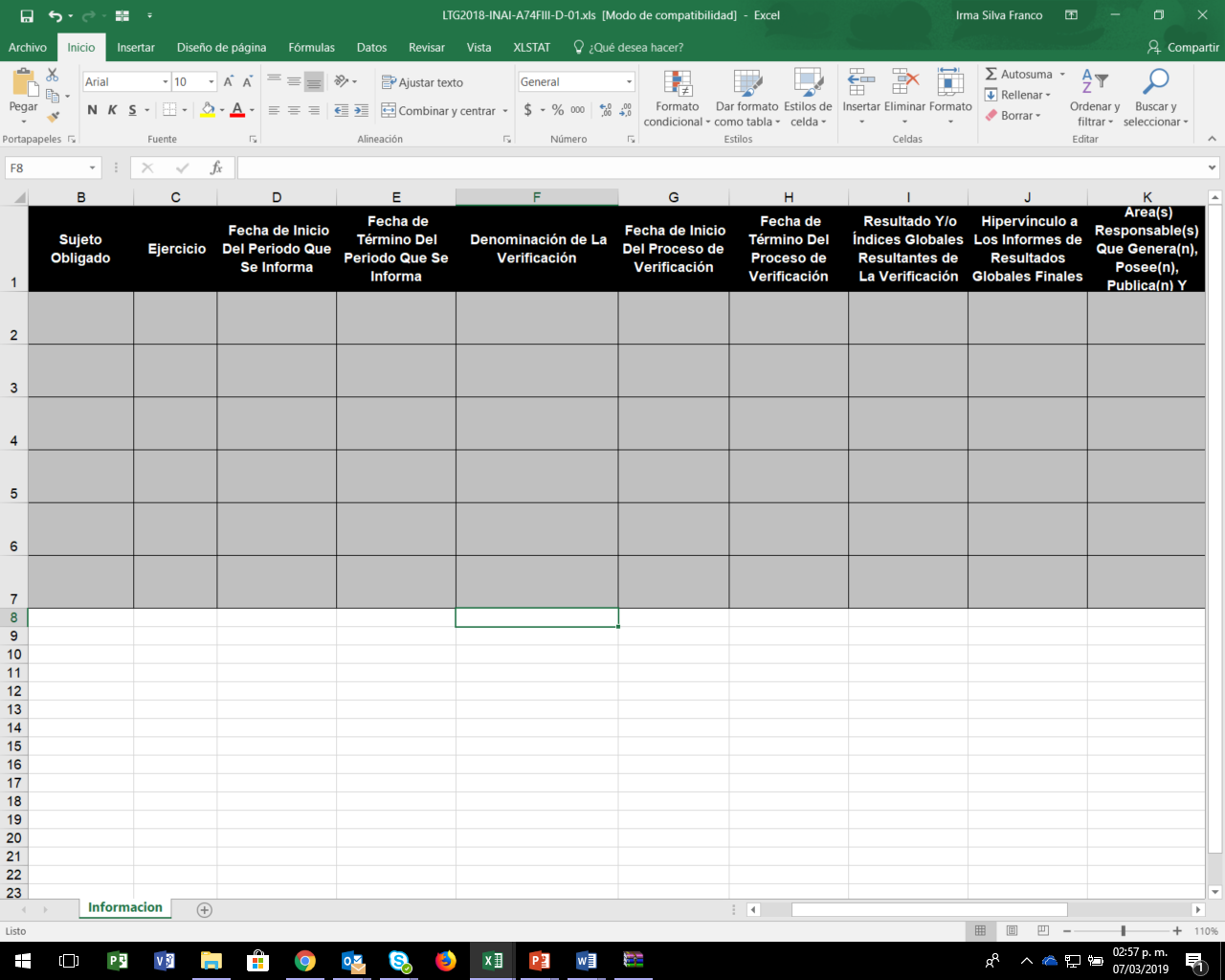 Cada uno de los criterios sustantivos de contenido y de actualización, corresponde a los campos-datos que deberán registrarse en los formatos del  SIPOT, los cuales pueden ser de los siguientes tipos: Texto, número, fecha, hora, moneda, página web, catálogo y tabla.
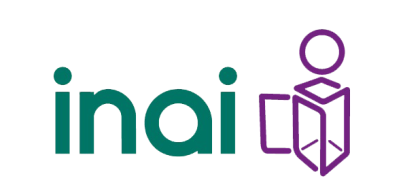 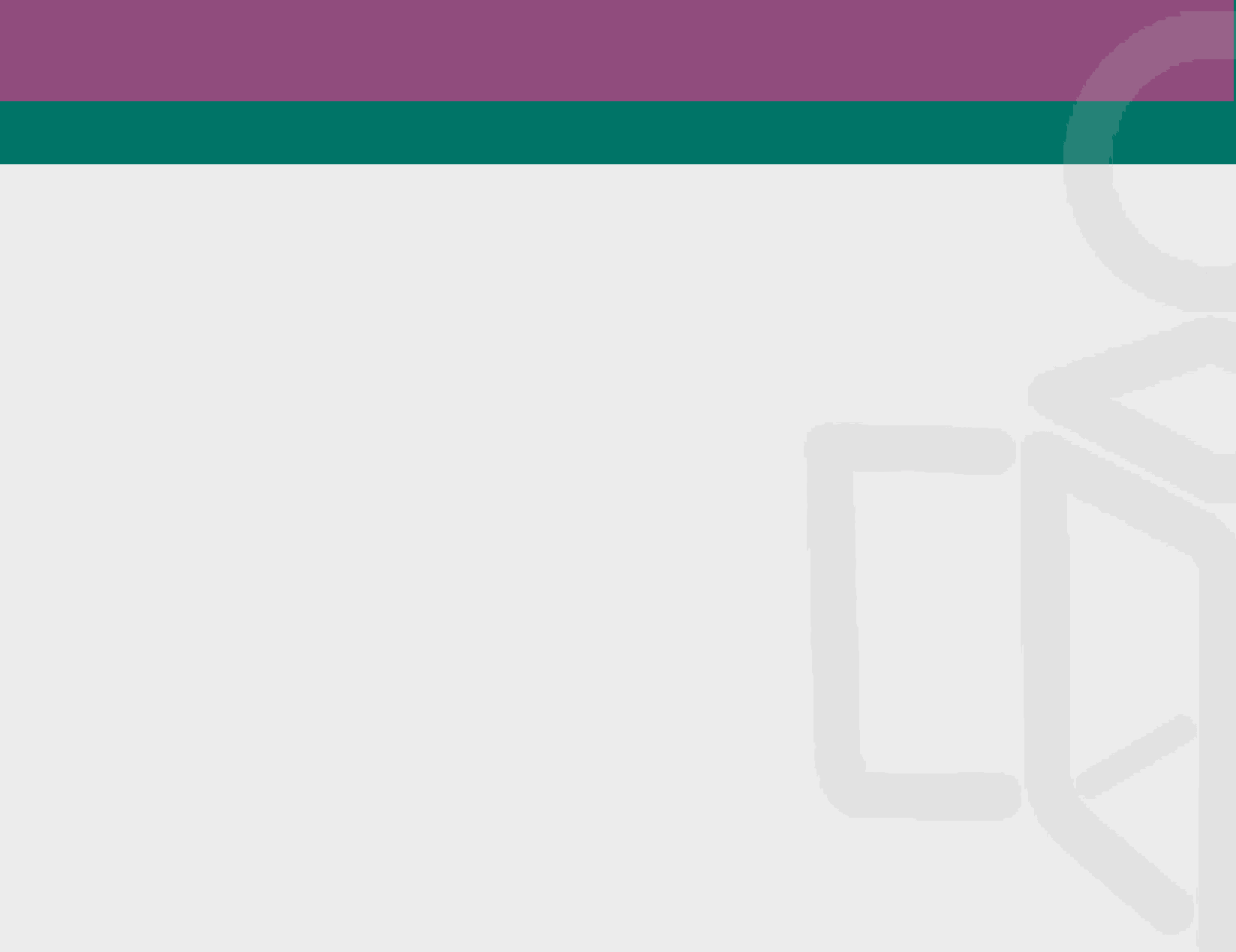 Relación lineamientos-SIPOT
Es indispensable que las áreas del sujeto obligado que generan y preparan la información para ser publicada en el SIPOT, revisen y consulten los párrafos explicativos y los criterios establecidos en los Lineamientos Técnicos correspondientes, para asegurarse de que se trata de la información que corresponde a cada unos de los campos del formato del SIPOT.
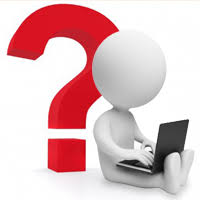 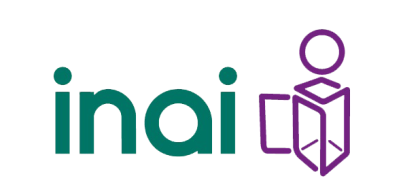 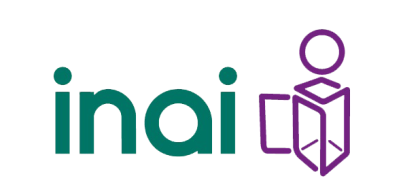 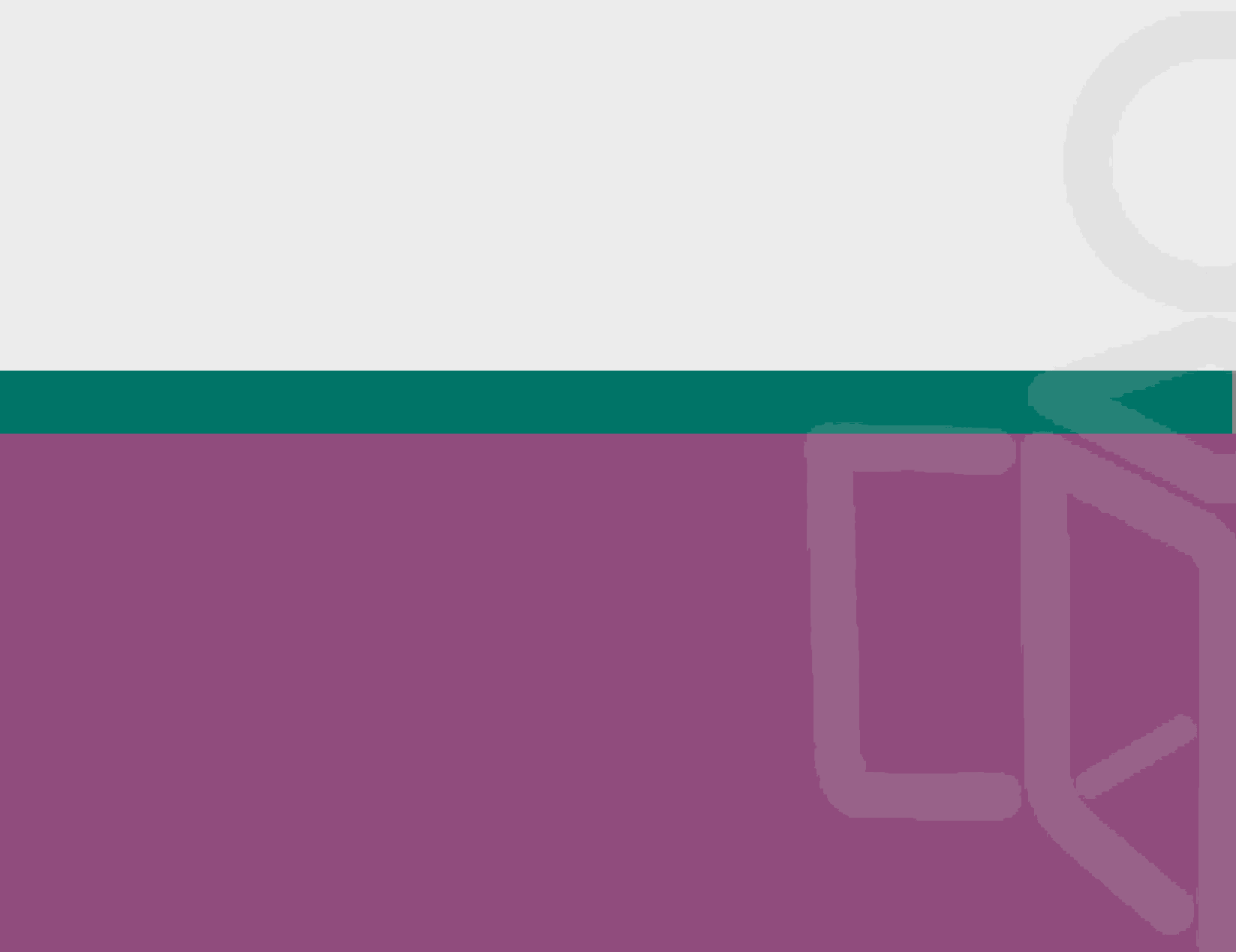 Verificación de las obligaciones
de transparencia
3
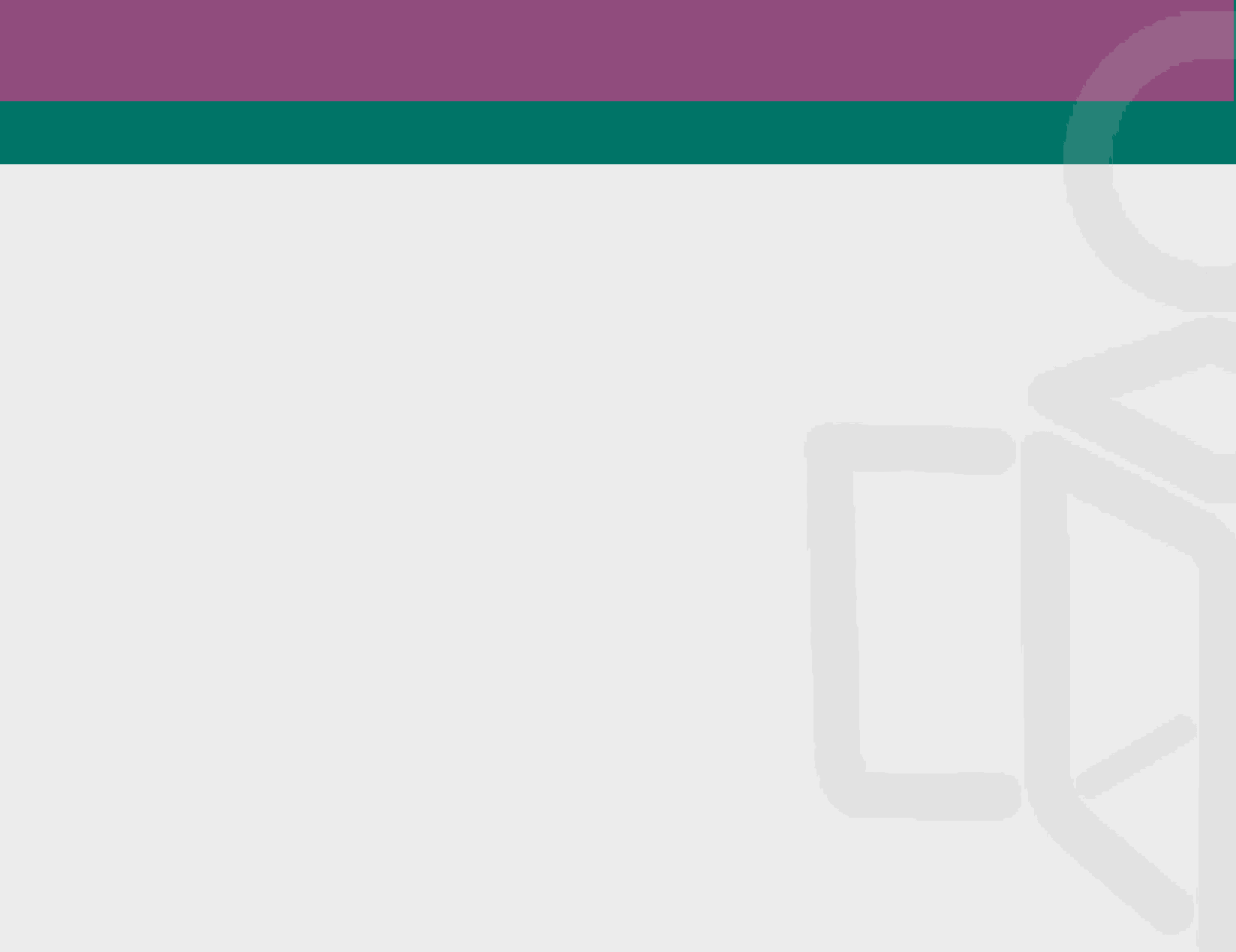 Fundamento de verificación
Los organismos garantes tienen la atribución de verificar el cumplimiento de los sujetos obligados a sus obligaciones de transparencia.
A petición de parte (denuncia)
De oficio
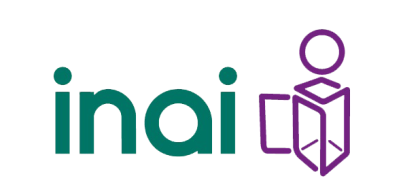 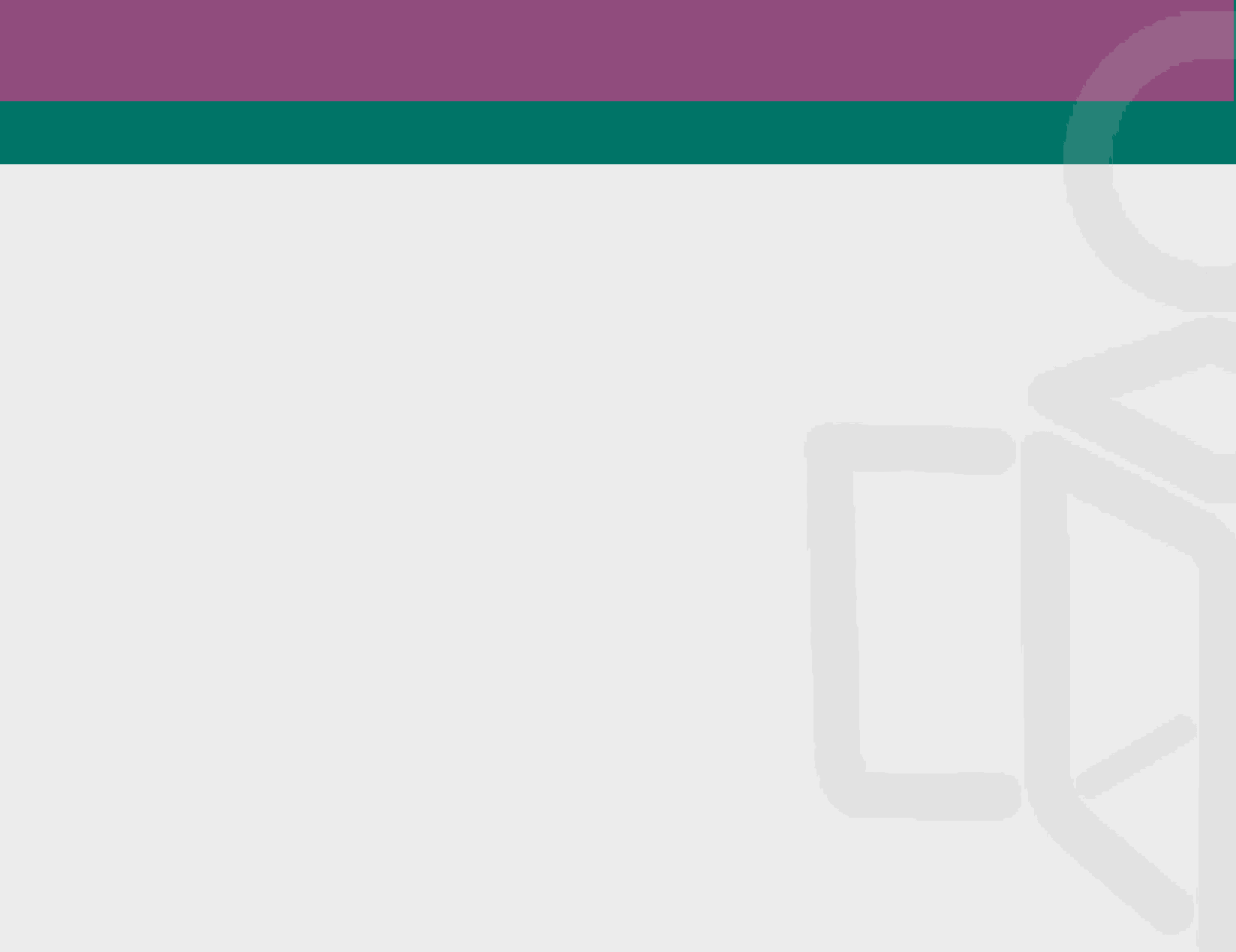 Fundamento de verificación
Capítulo VI del Título Quinto, relativo a la verificación de las obligaciones de transparencia
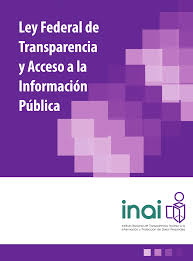 Capítulo III del Título Tercero, de la verificación de las obligaciones de transparencia
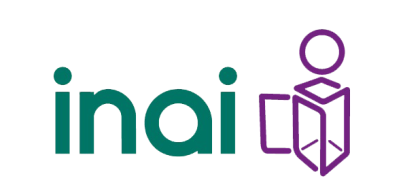 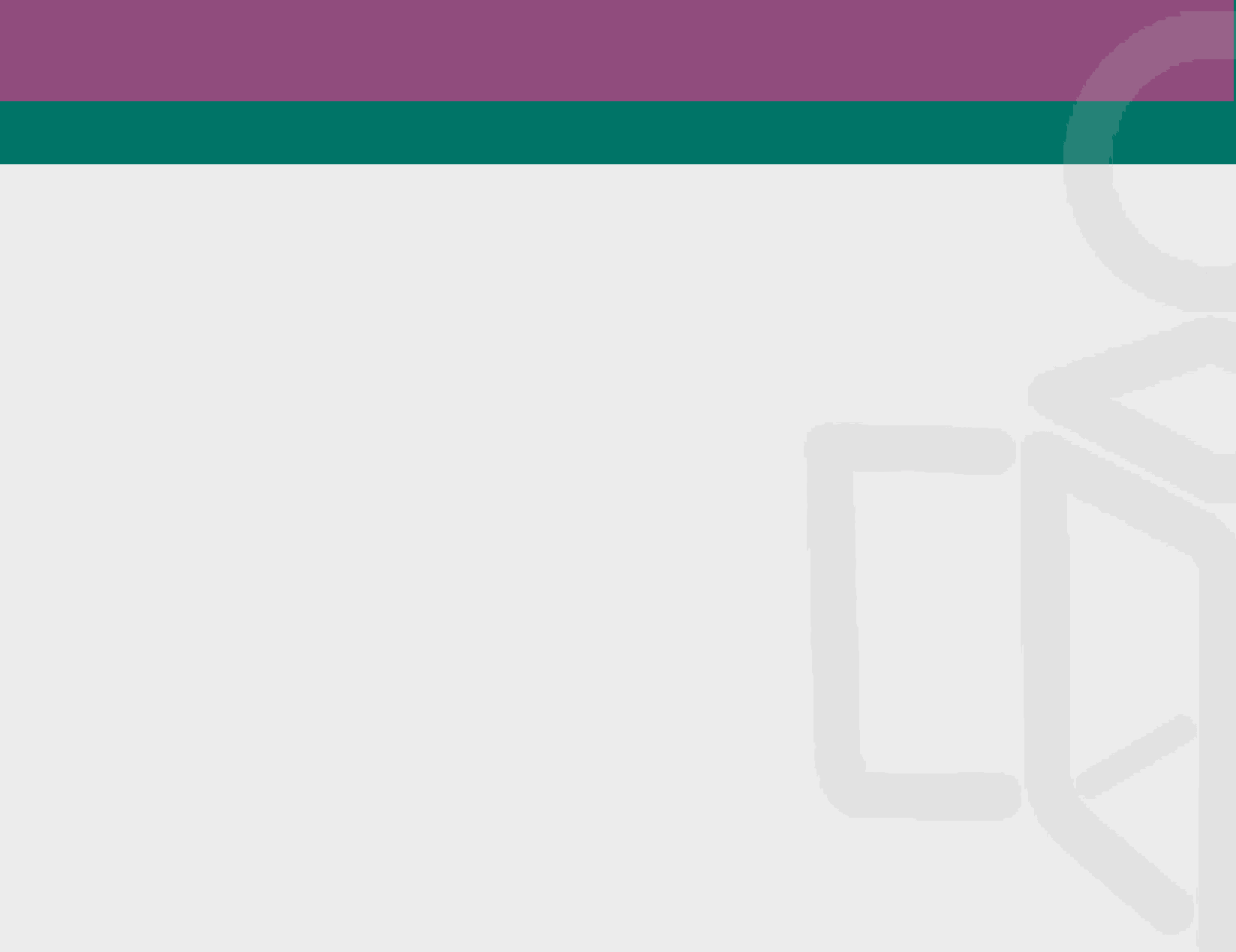 Normatividad básica para la verificación
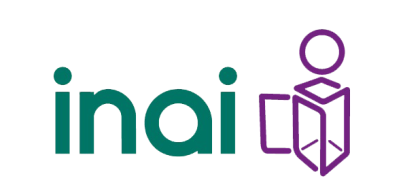 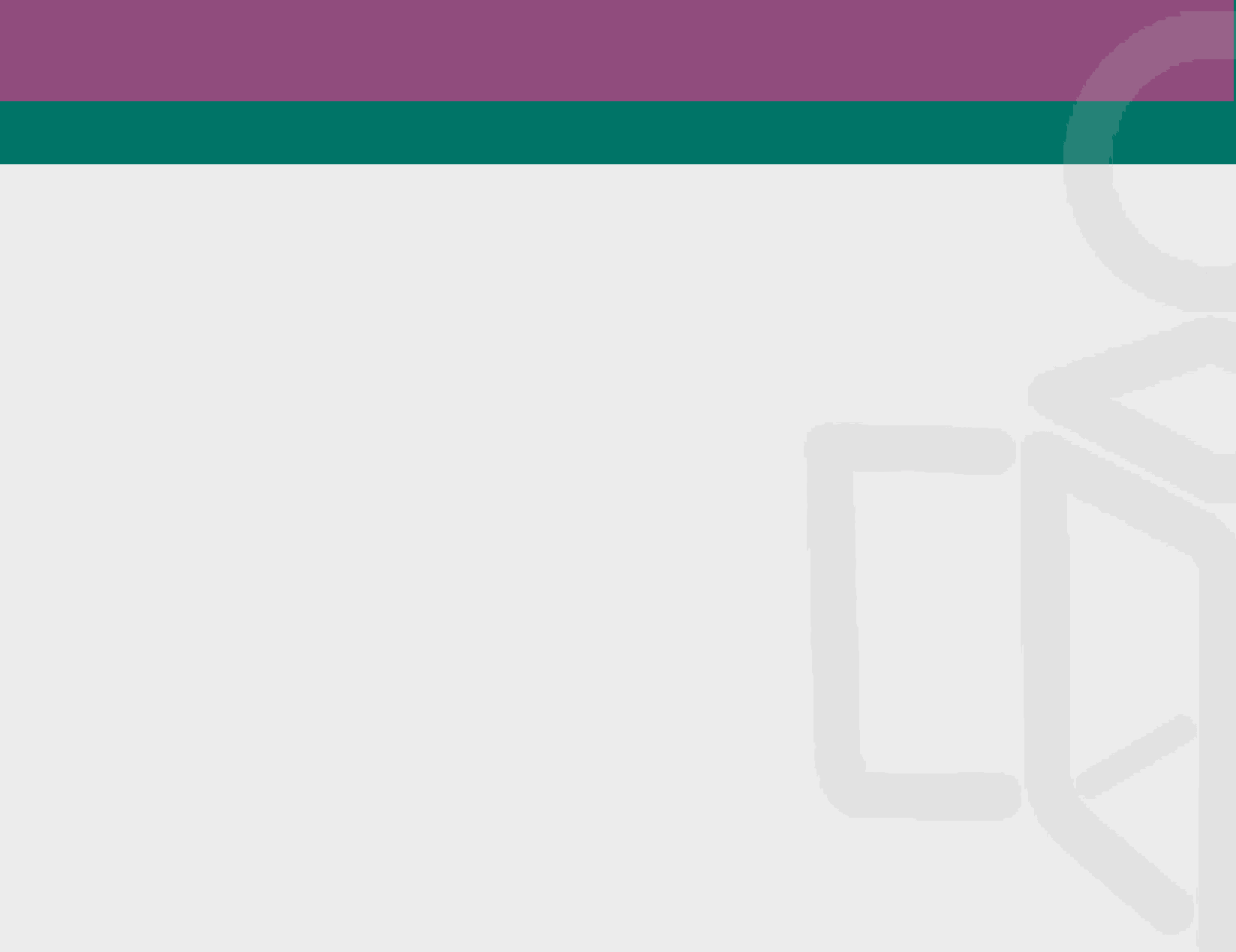 Dimensiones de la transparencia
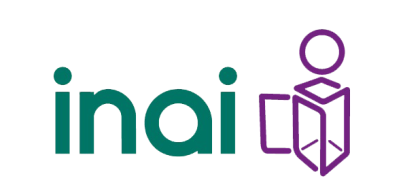 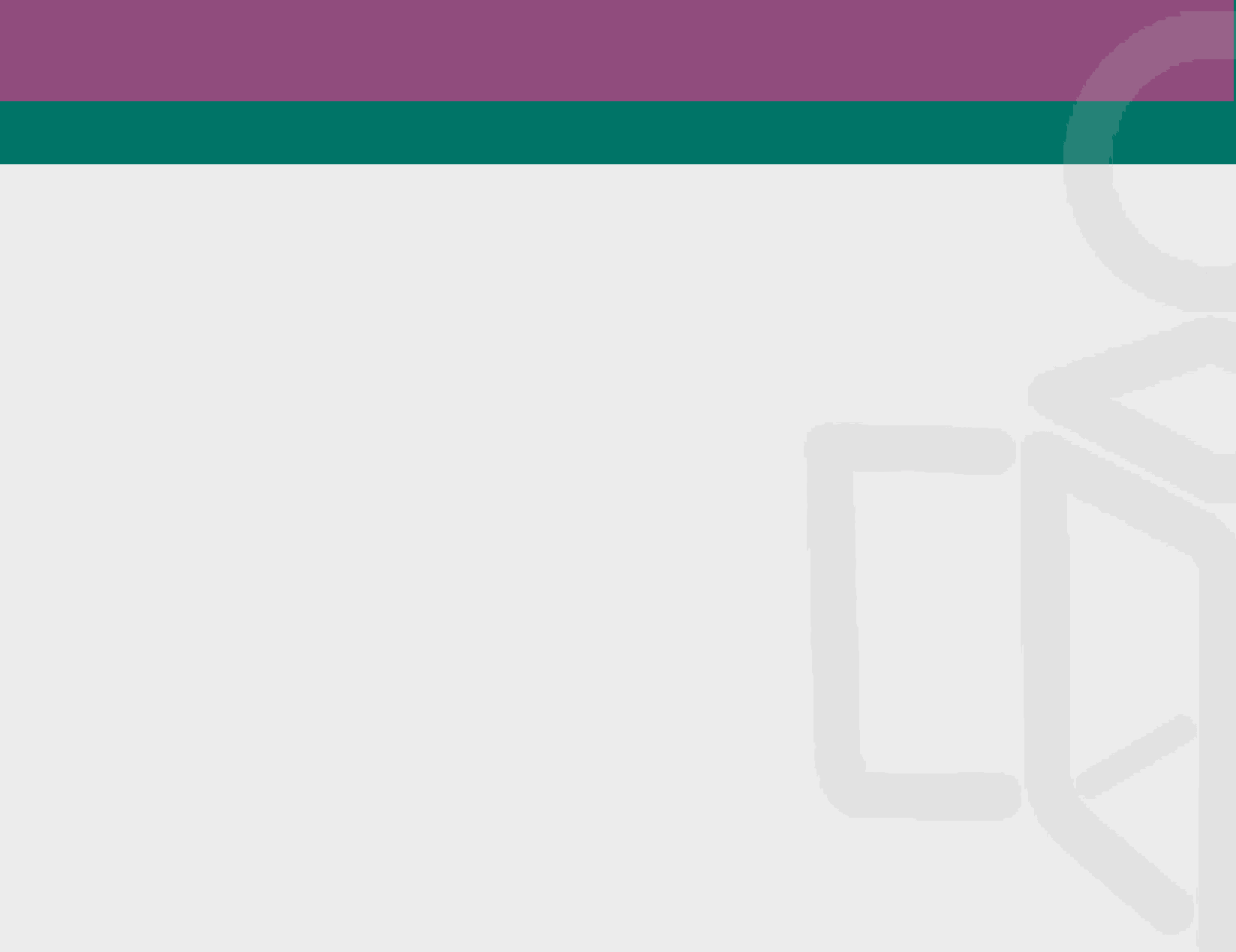 Dimensión Portales de Transparencia
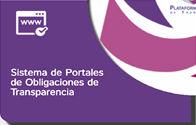 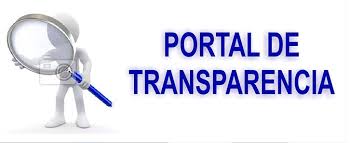 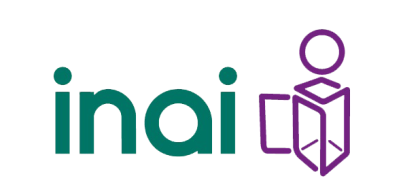 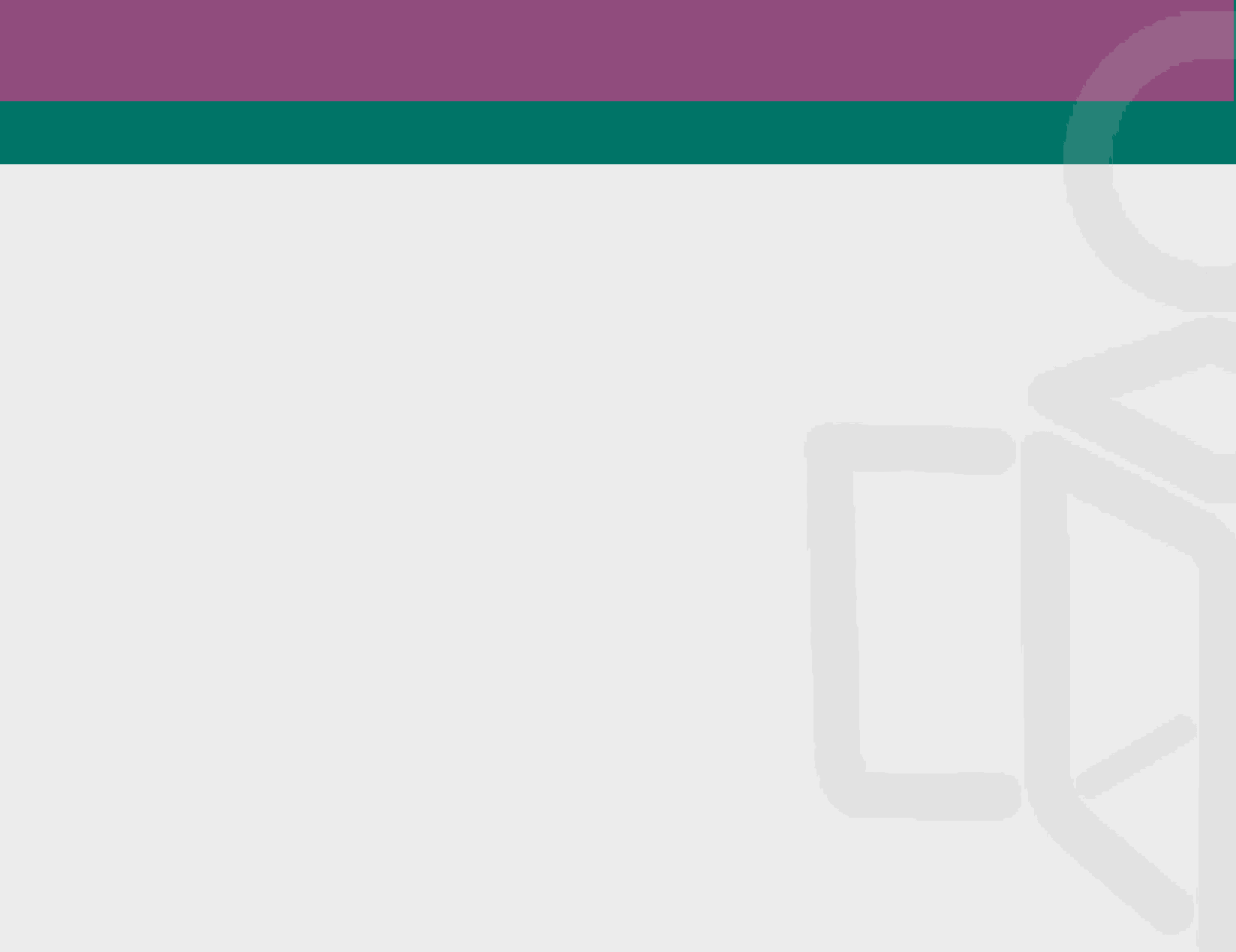 Fases de la verificación vinculante 2019
Fase III
Fase I
Fase II
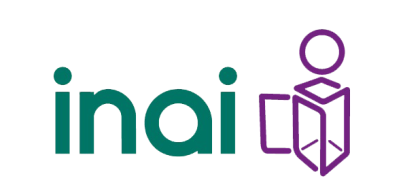 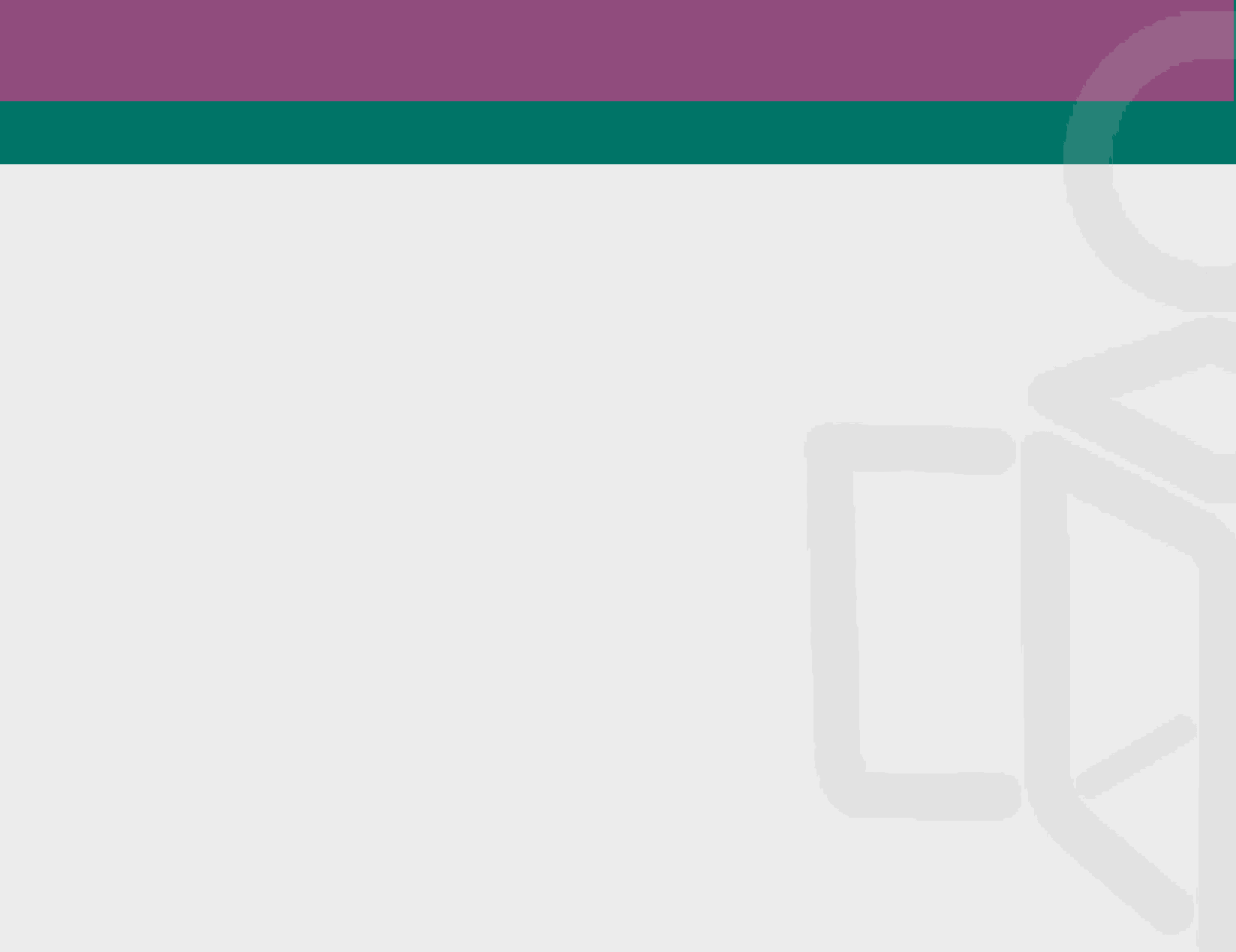 Verificación vinculante 2019
Fase III
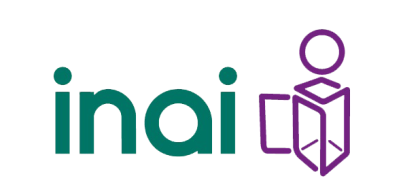 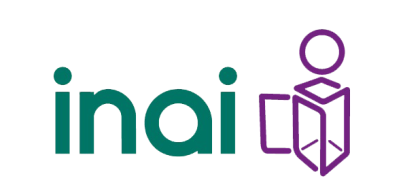 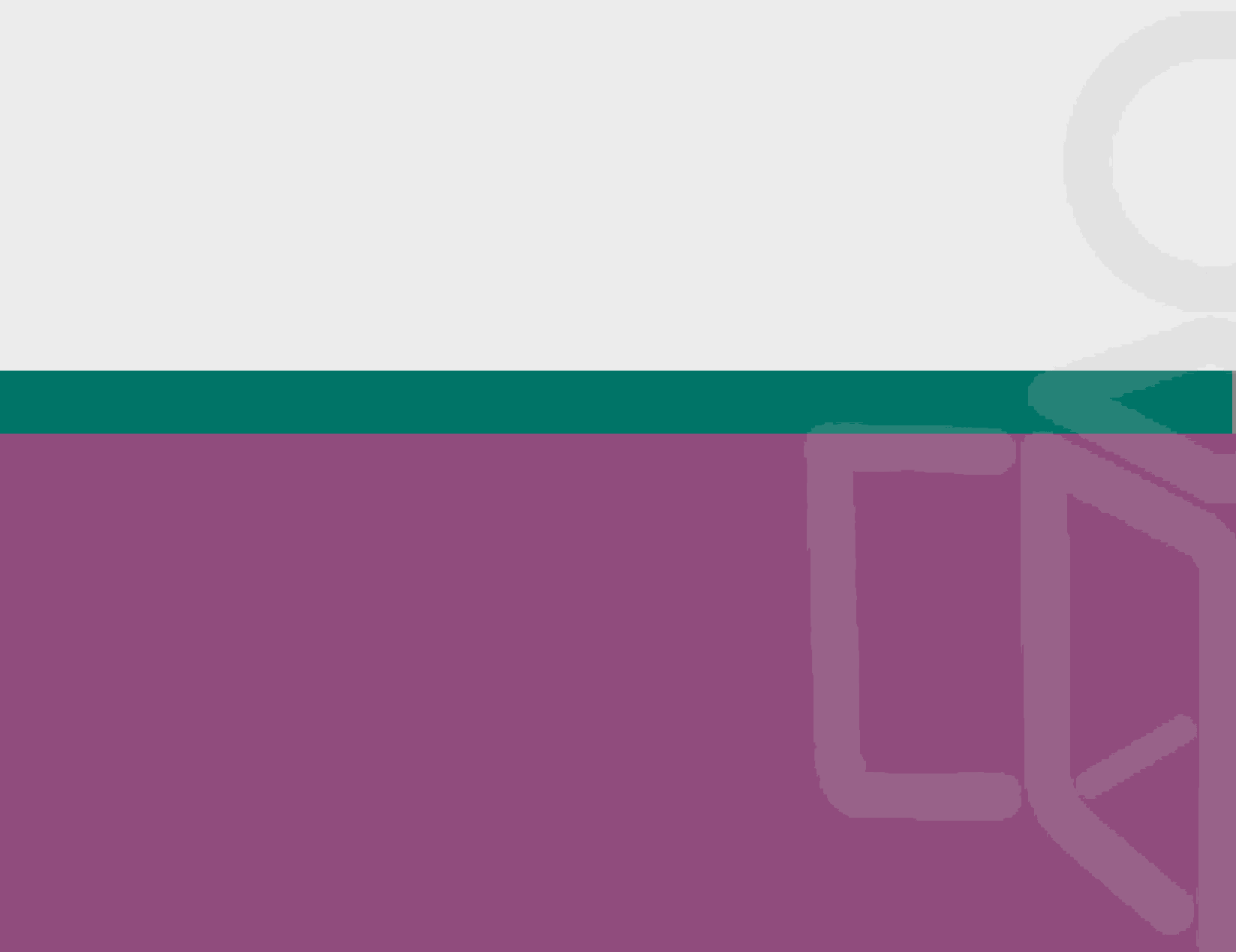 Denuncia ciudadana por incumplimiento de las Obligaciones de transparencia
4
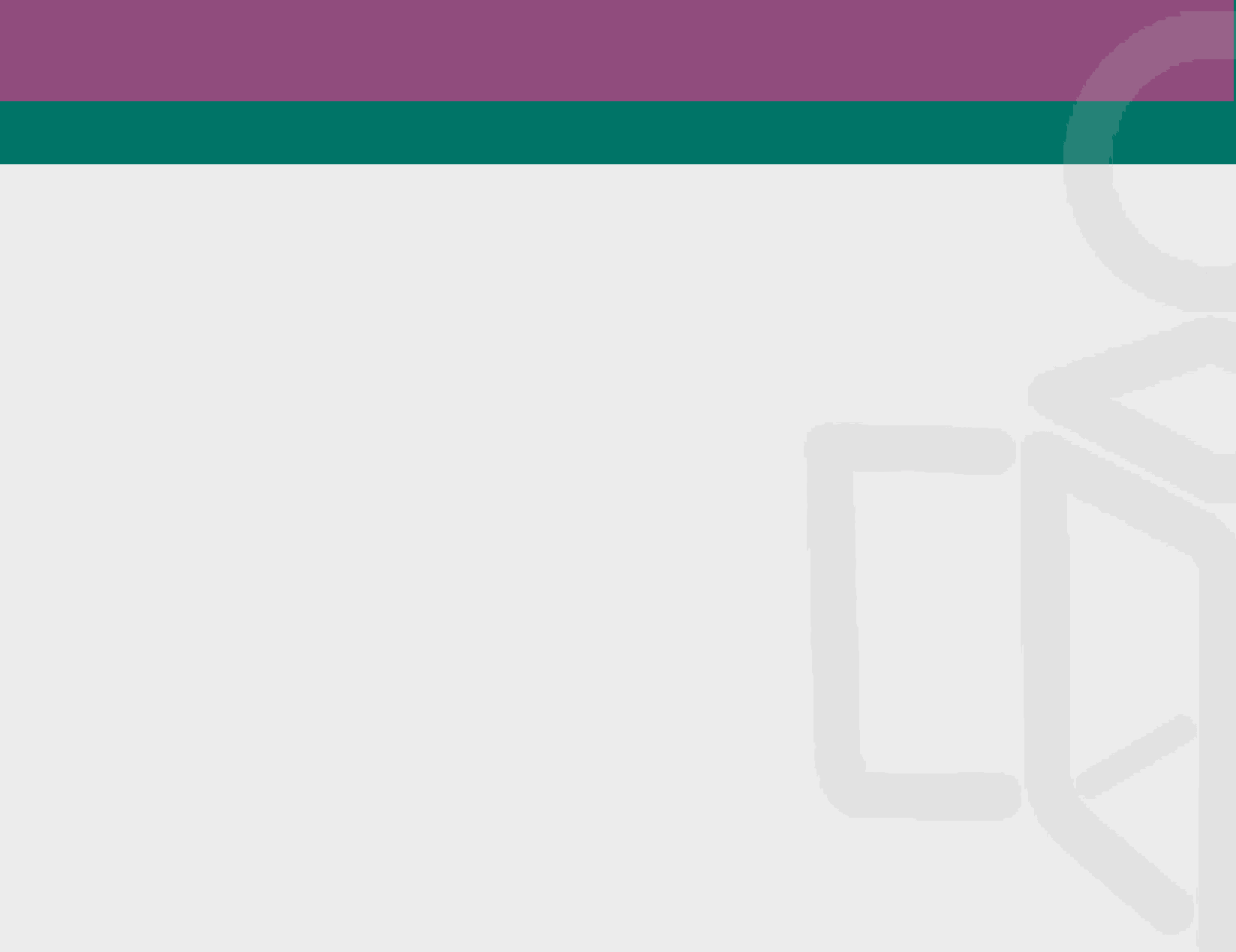 Denuncias por incumplimiento
Cualquier persona podrá denunciar ante el Instituto, las violaciones a las disposiciones relativas a las Obligaciones de Transparencia previstas en los artículos 70 al 83 de la Ley General y 68 al 76 de la Ley Federal.
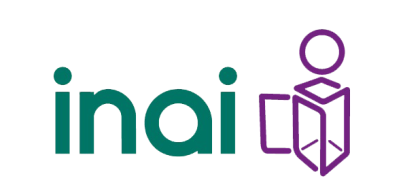 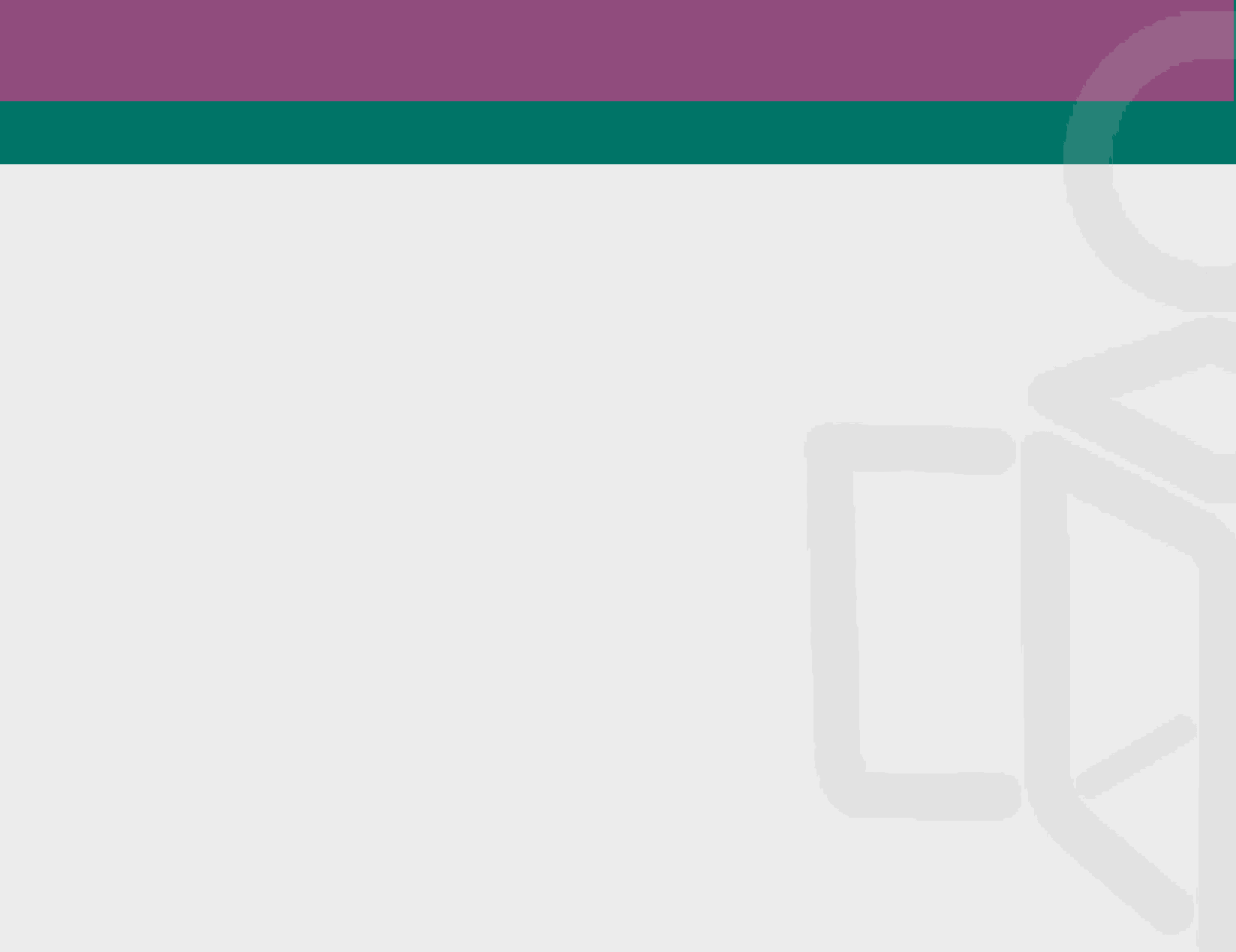 ¿Qué deben hacer los sujetos obligados para publicar y actualizar la información en el SIPOT?
En la siguiente exposición se dará respuesta a esta pregunta.
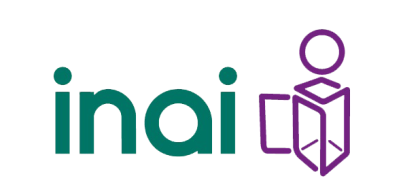 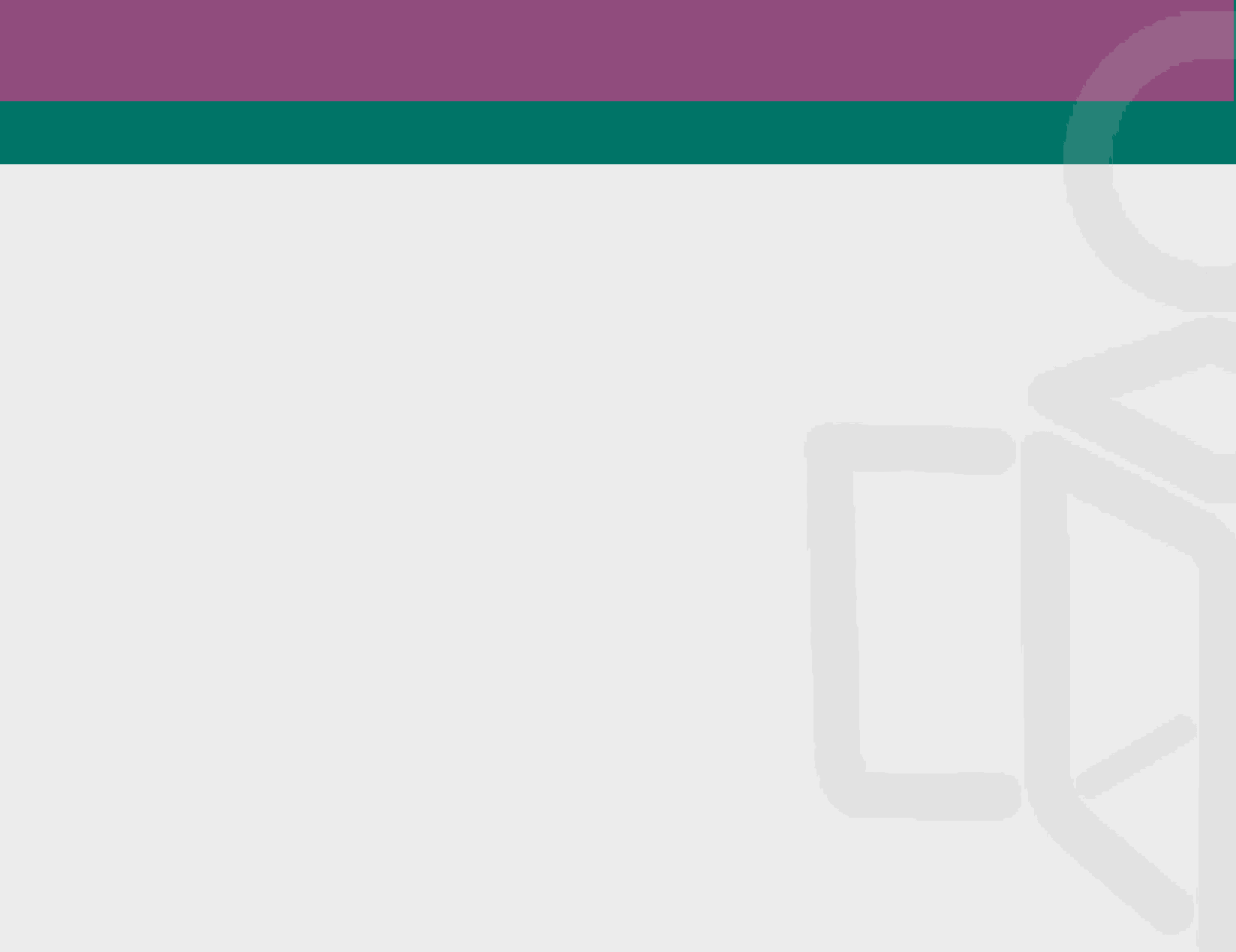 ¡Gracias por su atención!
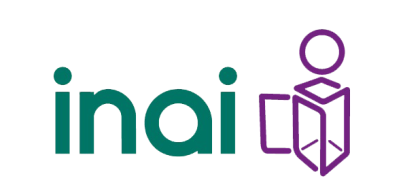